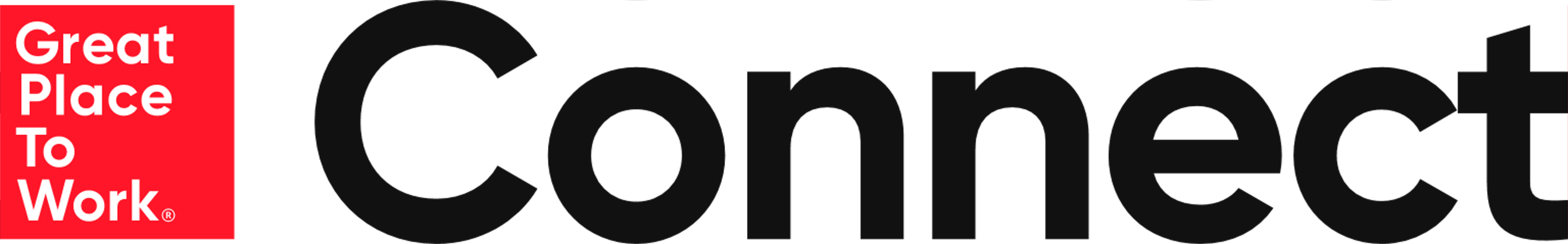 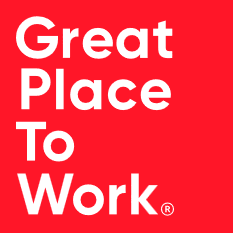 Relatório de Resultados
da Pesquisa de clima GPTW
2023
Certificação | Consultoria | Liderança | Inovação
© 2023 Great Place To Work® Brasil. Todos os Direitos Reservados
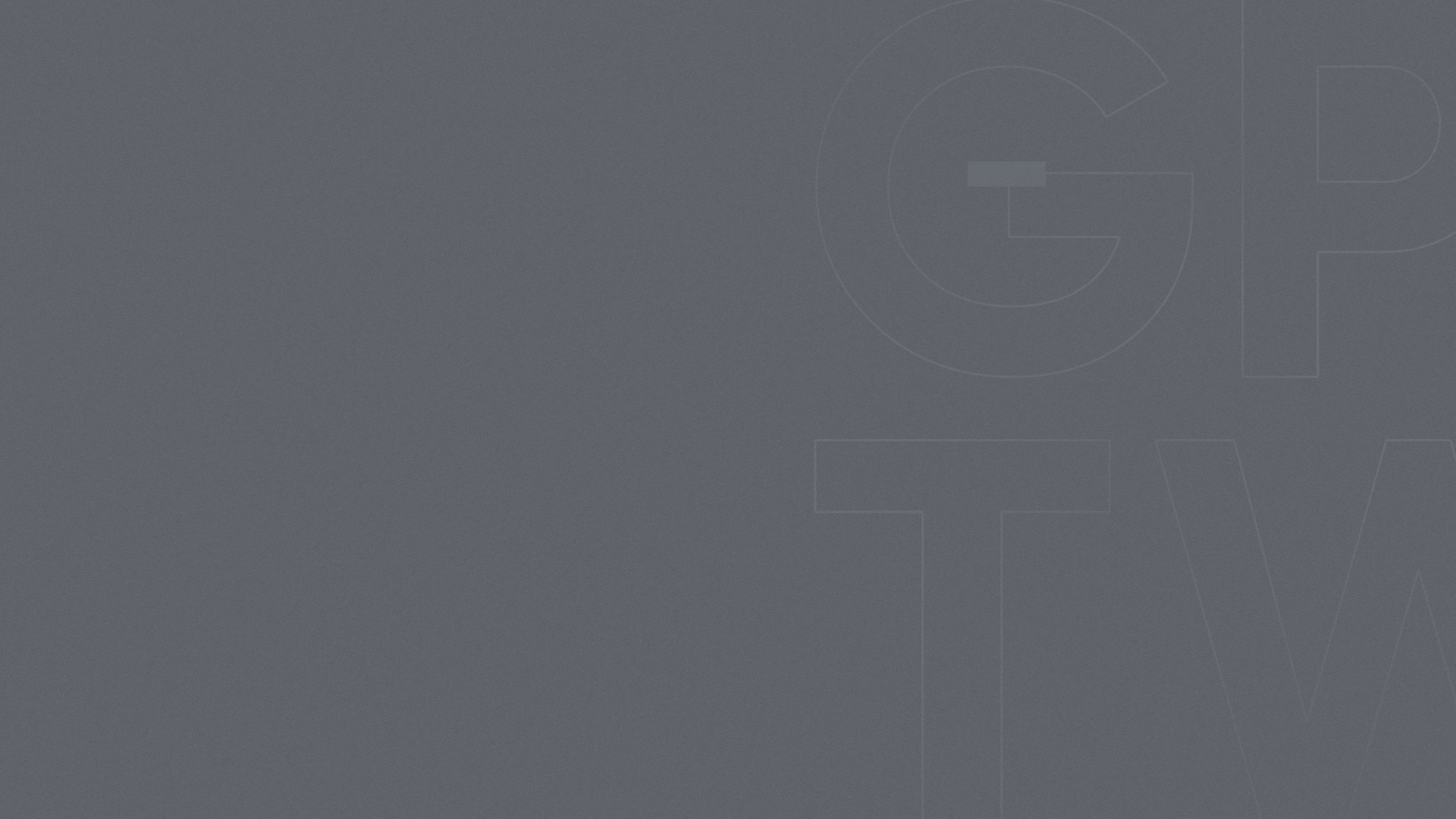 O que você vai encontrar nesse relatório:
Introdução
Metodologia GPTW
Os resultados
Principais Resultados
Demografias e Agrupamentos
Estágios da Liderança
IVR Velocidade da Inovação
e. E-NPS
Próximos Passos
NOVIDADE
Recomendações de Práticas
O GPTW
Saiba Mais
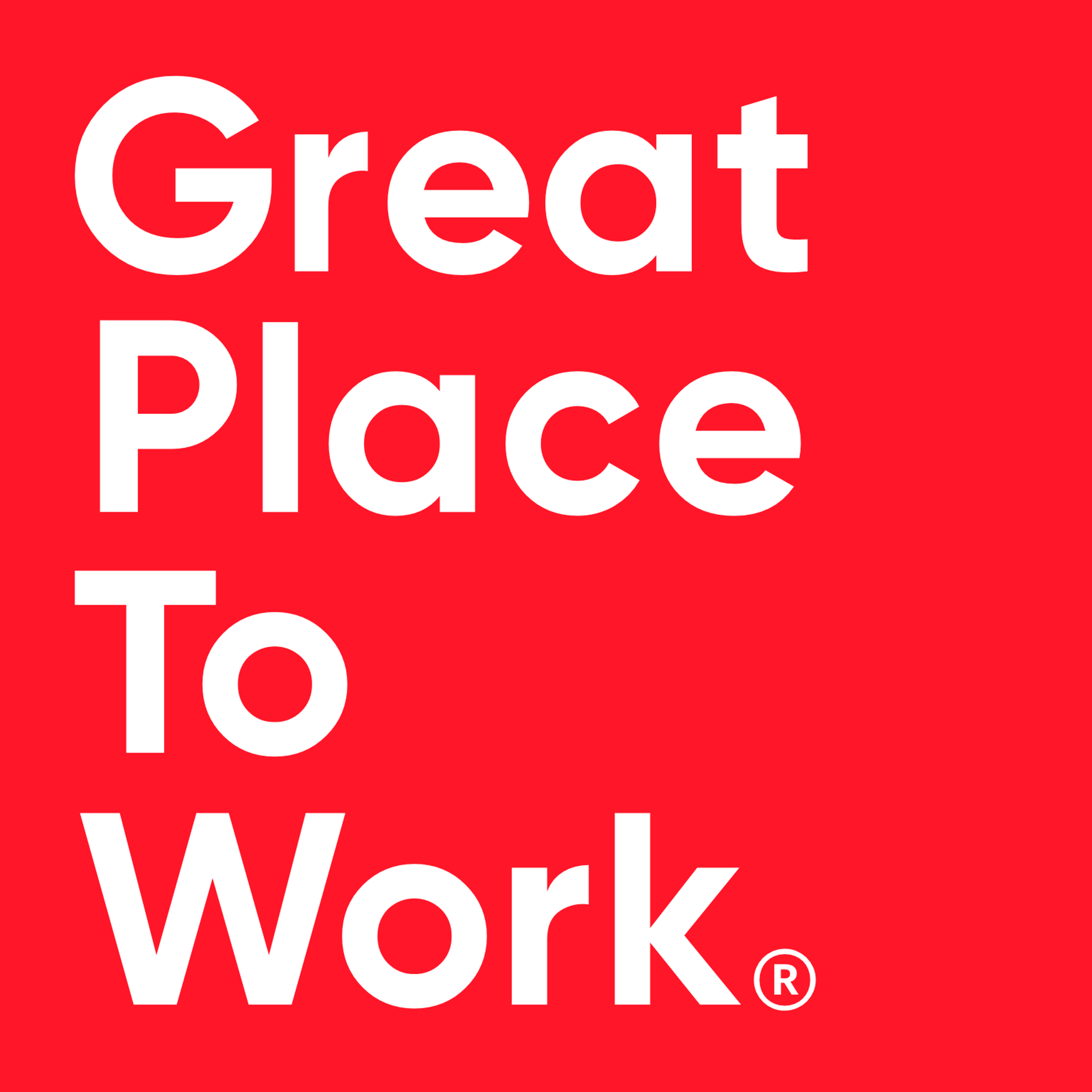 2
Certificação | Consultoria | Liderança | Inovação
© 2023 Great Place To Work® Brasil. Todos os Direitos Reservados
Introdução
O que fazer com os resultados
Metodologia GPTW
Os resultados
O GPTW
Vem conhecer mais
Recomendações de Práticas
Introdução
Nesta apresentação você vai visualizar de forma macro os resultados da Pesquisa de Clima GPTW da sua empresa neste ano.
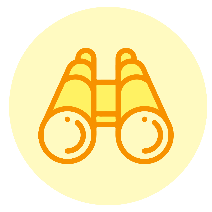 Com esse grande panorama, mostramos os pontos positivos, que merecem ser celebrados, e os pontos de melhoria, que vão nos guiar a planos de ação para melhorar a experiência dos colaboradores, afinal, eles que elegeram a organização como um excelente lugar para trabalhar, e é para eles que direcionaremos as ações dos resultados.
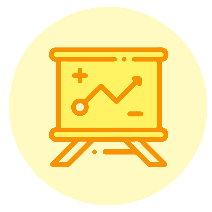 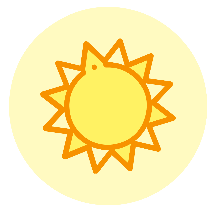 Portanto, prepare-se para conhecer em números o clima da sua empresa.
3
Certificação | Consultoria | Liderança | Inovação
© 2023 Great Place To Work® Brasil. Todos os Direitos Reservados
Introdução
O que fazer com os resultados
Metodologia GPTW
Os resultados
O GPTW
Vem conhecer mais
Recomendações de Práticas
Como utilizar o relatório
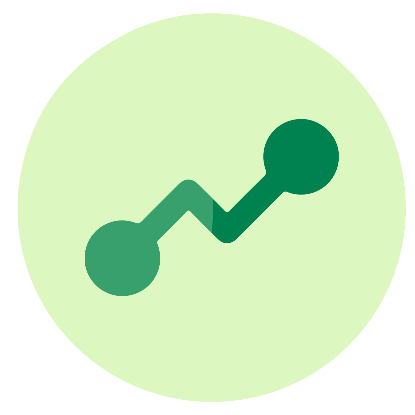 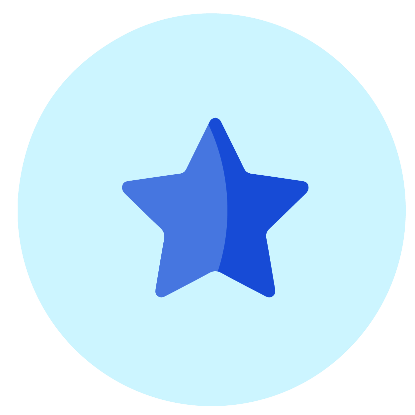 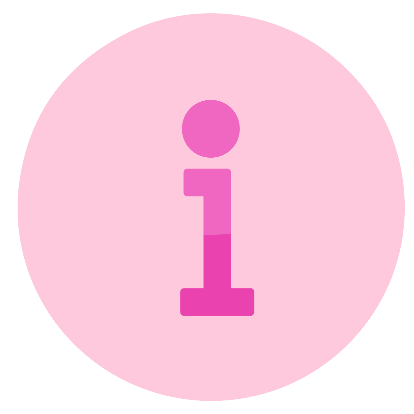 Destaques
Apresentação
Ajuda
Use em modo apresentação de slides para acessar todas as ferramentas
Caso precise de ajuda para entender algum termo, esse ícone vai te trazer a informação
Esta apresentação vai ajudar você a visualizar os pontos mais importantes do resultado, mas não deixe de acessar também o Excel de afirmativas.
4
Certificação | Consultoria | Liderança | Inovação
© 2023 Great Place To Work® Brasil. Todos os Direitos Reservados
Introdução
O que fazer com os resultados
Metodologia GPTW
Os resultados
O GPTW
Vem conhecer mais
Recomendações de Práticas
Metodologia
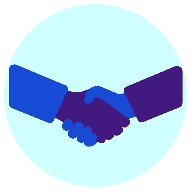 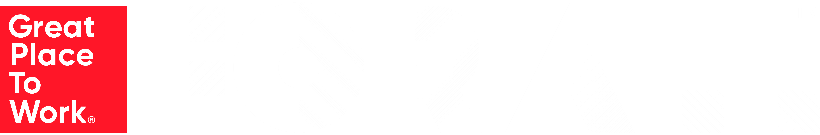 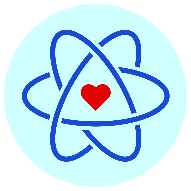 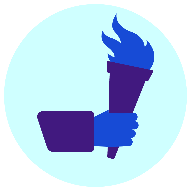 Confiança
A metodologia propõe que a cultura de confiança, a liderança efetiva, o propósito e os valores alinhados geram um ambiente propício para que cada pessoa possa desenvolver o seu melhor.
Eficáciada liderança
Valores
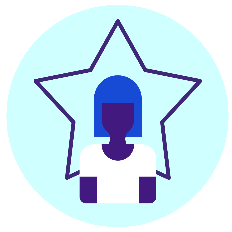 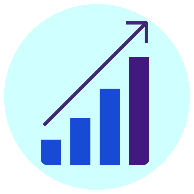 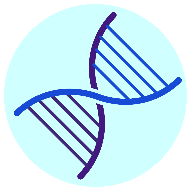 Maximização dopotencial humano
A  metodologia GPTW FOR ALL™ * impacta em melhores resultados para pessoas, negócios e sociedade.
Inovaçãopor todos
Resultados
do negócio
*”For All” = Para todos
5
Certificação | Consultoria | Liderança | Inovação
© 2023 Great Place To Work® Brasil. Todos os Direitos Reservados
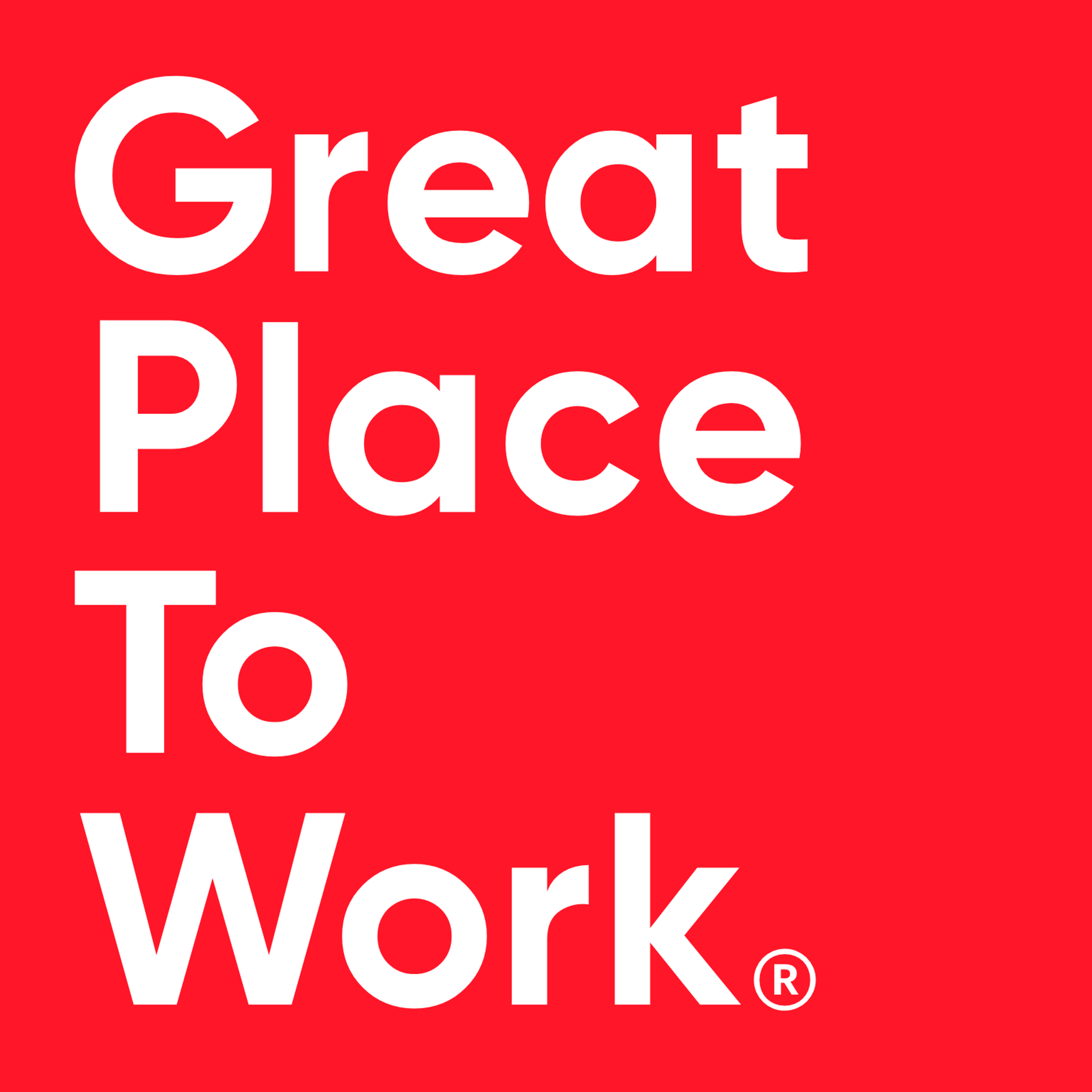 Great Place To Work para todos
Como é utilizada a metodologia Great Place To Work Para Todos?
Aqui colocamos um exemplo de duas empresas elegíveis ao Ranking de Melhores Empresas para Trabalhar no Brasil. Utilizando as respostas à pergunta  'Levando-se tudo em conta, eu diria que este é um excelente lugar para trabalhar', vemos a diferença de notas entre a empresa A e B.  Com o algoritmo e os Pilares ‘4 All’ dessa metodologia, que visa diminuir as lacunas existentes nas empresas, é possível verificar que, apesar da nota da pesquisa ter sido menor (80%), a Empresa B tem uma cultura de confiança para todos os níveis hierárquicos, logo terá uma melhor performance no Ranking Nacional frente a empresa A (83%).
EMPRESA B
EMPRESA A
Levando-se tudo em conta, eu diria que este é um excelente lugar para trabalhar
Levando-se tudo em conta, eu diria que este é um excelente lugar para trabalhar
Média: 83%
Média: 80%
6
Certificação | Consultoria | Liderança | Inovação
© 2023 Great Place To Work® Brasil. Todos os Direitos Reservados
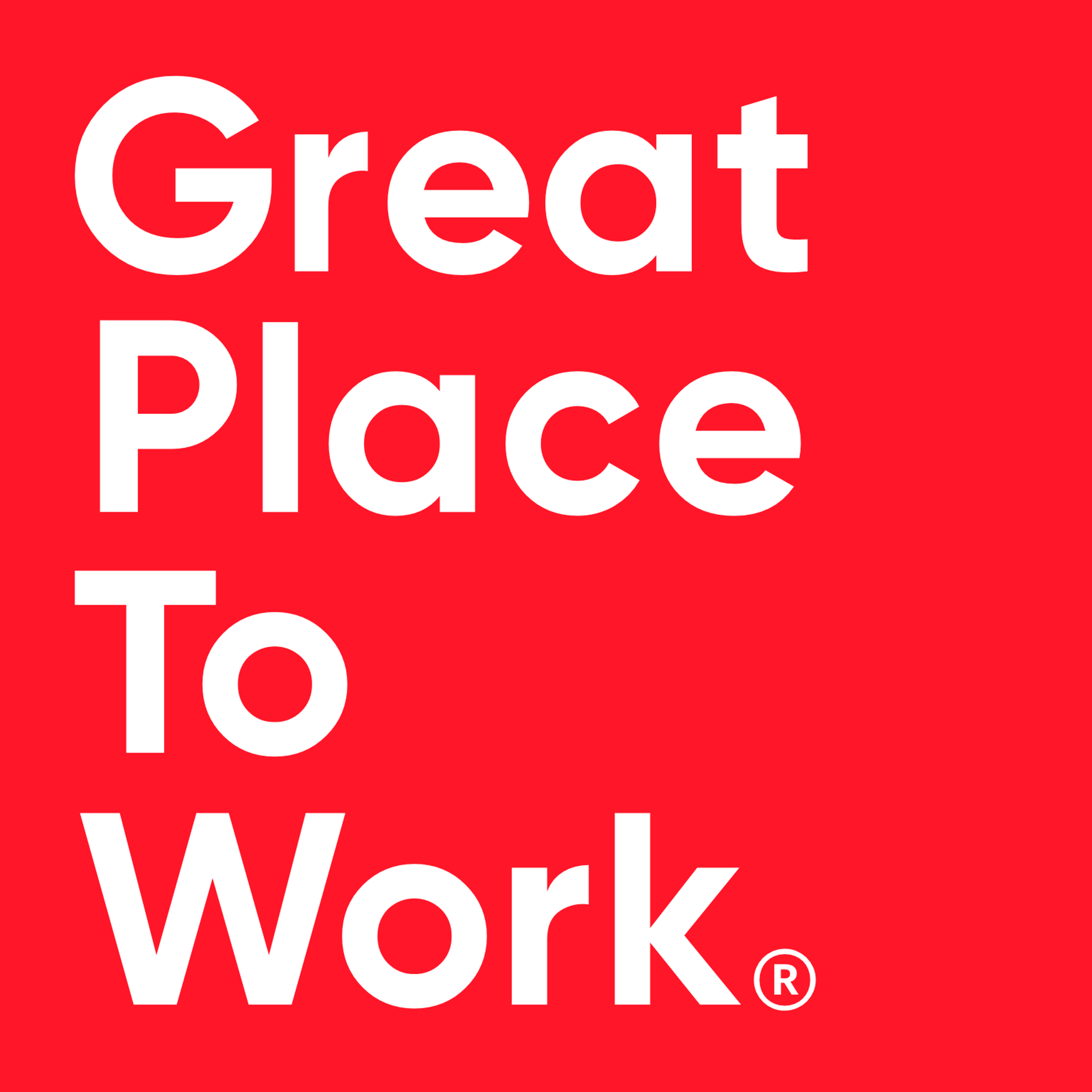 Great Place To Work para todos
Neste gráfico, é possível analisar a evolução de comportamento de cargo durante os anos de 1997, 2006 e 2021 com seus respectivos índices de favorabilidade. É a representação de como a percepção de um bom ambiente de trabalho evoluiu ao longo do tempo e de como essa mudança trouxe menos diferença entre Diretoria, Gestão, Supervisão e Colaboradores. Essa aproximação das visões demonstra uma experiência de trabalho mais igualitária e excelente PARA TODOS, e essa é a missão do GPTW. Assim, o algoritmo e os Pilares For All dessa Metodologia GPTW For All apoiam na avaliação das práticas culturais para o Ranking GPTW Brasil.
7
Certificação | Consultoria | Liderança | Inovação
© 2023 Great Place To Work® Brasil. Todos os Direitos Reservados
Introdução
O que fazer com os resultados
Metodologia GPTW
Os resultados
O GPTW
Vem conhecer mais
Recomendações de Práticas
O que são as dimensões GPTW?
São 5 dimensões que compõem a cultura de confiança:
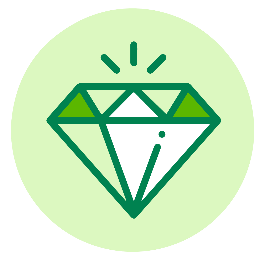 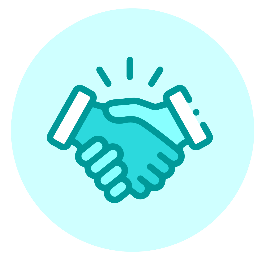 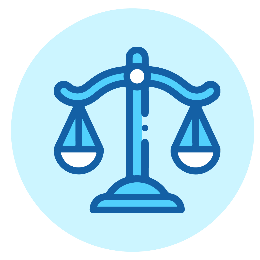 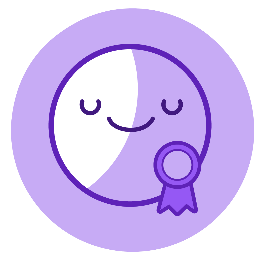 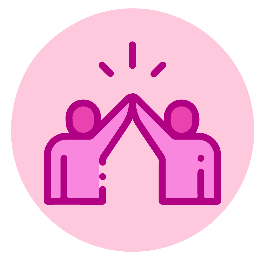 CAMARADAGEM
CREDIBILIDADE
RESPEITO
IMPARCIALIDADE
ORGULHO
dos líderes diante dos liderados
entre indivíduos e equipes
no tratamento para com os colaboradores
dos líderes em relação aos membros do time
do colaborador em pertencer à empresa
Um Great Place To Work = uma cultura de confiança onde as pessoas confiam na liderança, gostam das pessoas com quem trabalham e tem orgulho do que fazem.
Introdução
O que fazer com os resultados
Metodologia GPTW
Os resultados
O GPTW
Vem conhecer mais
Recomendações de Práticas
Como conquistar a certificação GPTW?
SELO DE
CERTIFICAÇÃO
Atingir nota igual ou superior a 70
*As afirmativas são analisadas de acordo
com a escala Likert
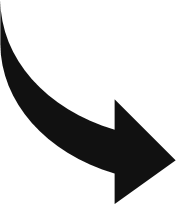 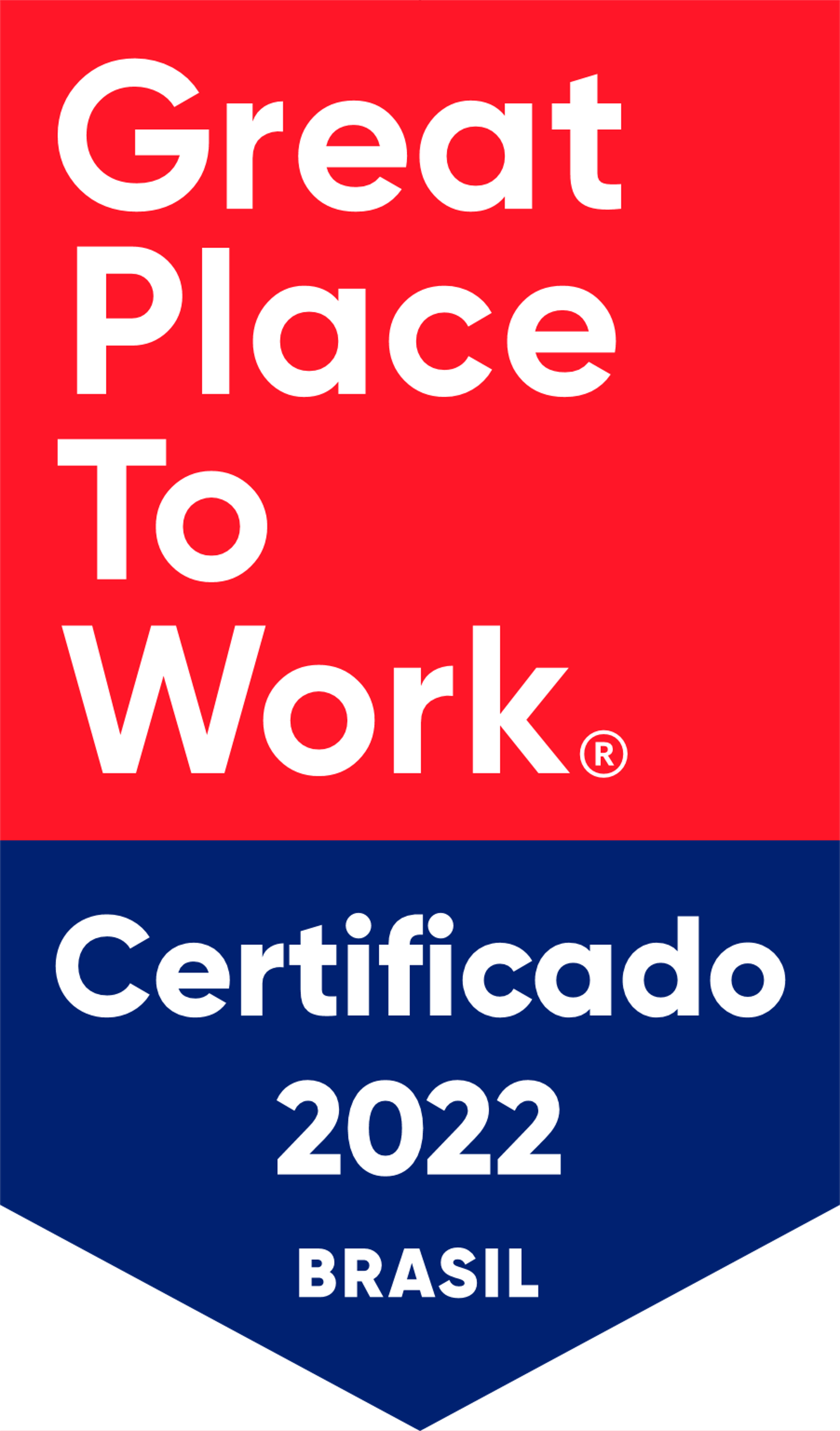 AMOSTRAGEM MÍNIMA DE RESPONDENTES
NOTA
>= 70
QUESTIONÁRIO DE CERTIFICAÇÃO
=
+
+
Válido por12 meses
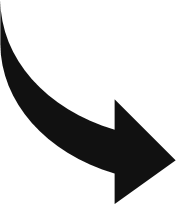 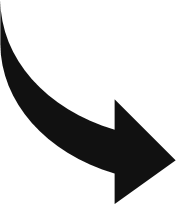 Preencher até o último dia de pesquisa no ar
Calculo estatístico de 95% de confiança e 5% de desvio padrão, a ser definido de acordo com o total de colaboradores de cada empresa.
9
Certificação | Consultoria | Liderança | Inovação
© 2023 Great Place To Work® Brasil. Todos os Direitos Reservados
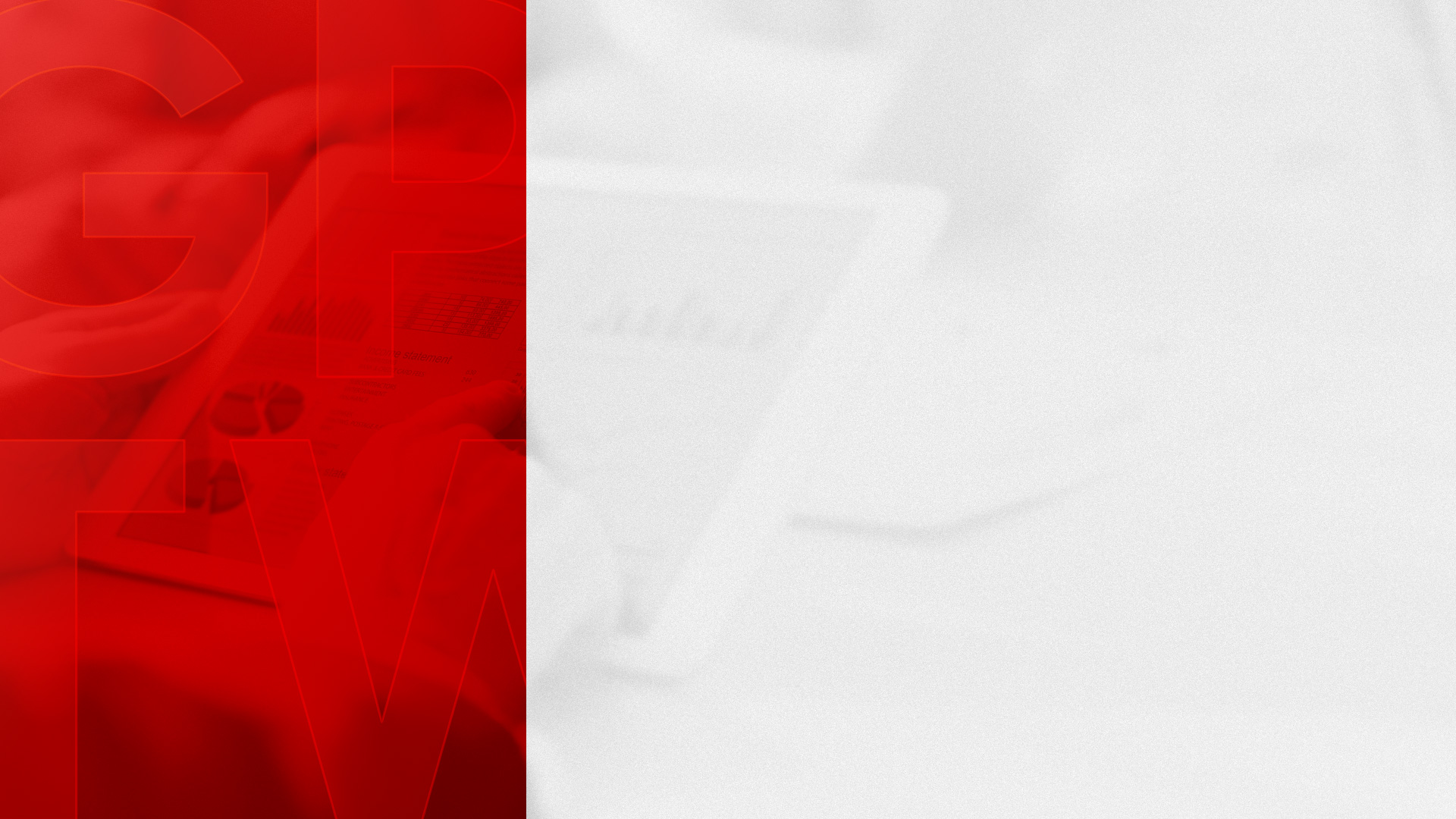 NOME DA EMPRESA
RESULTADOS
DA PESQUISA
10
Certificação | Consultoria | Liderança | Inovação
© 2023 Great Place To Work® Brasil. Todos os Direitos Reservados
Introdução
O que fazer com os resultados
Metodologia GPTW
Os resultados
O GPTW
Vem conhecer mais
Recomendações de Práticas
Participação dos colaboradores
31
31
100%
47
Convidados
Respondentes
Participação
Comentários
Colaboradores que receberam o convite para participar da pesquisa
Colaboradores que participaram
Porcentagem que representa quantos colaboradores participaram
Comentários feitos com base nas questões abertas apresentadas ao final da pesquisa
11
Certificação | Consultoria | Liderança | Inovação
© 2023 Great Place To Work® Brasil. Todos os Direitos Reservados
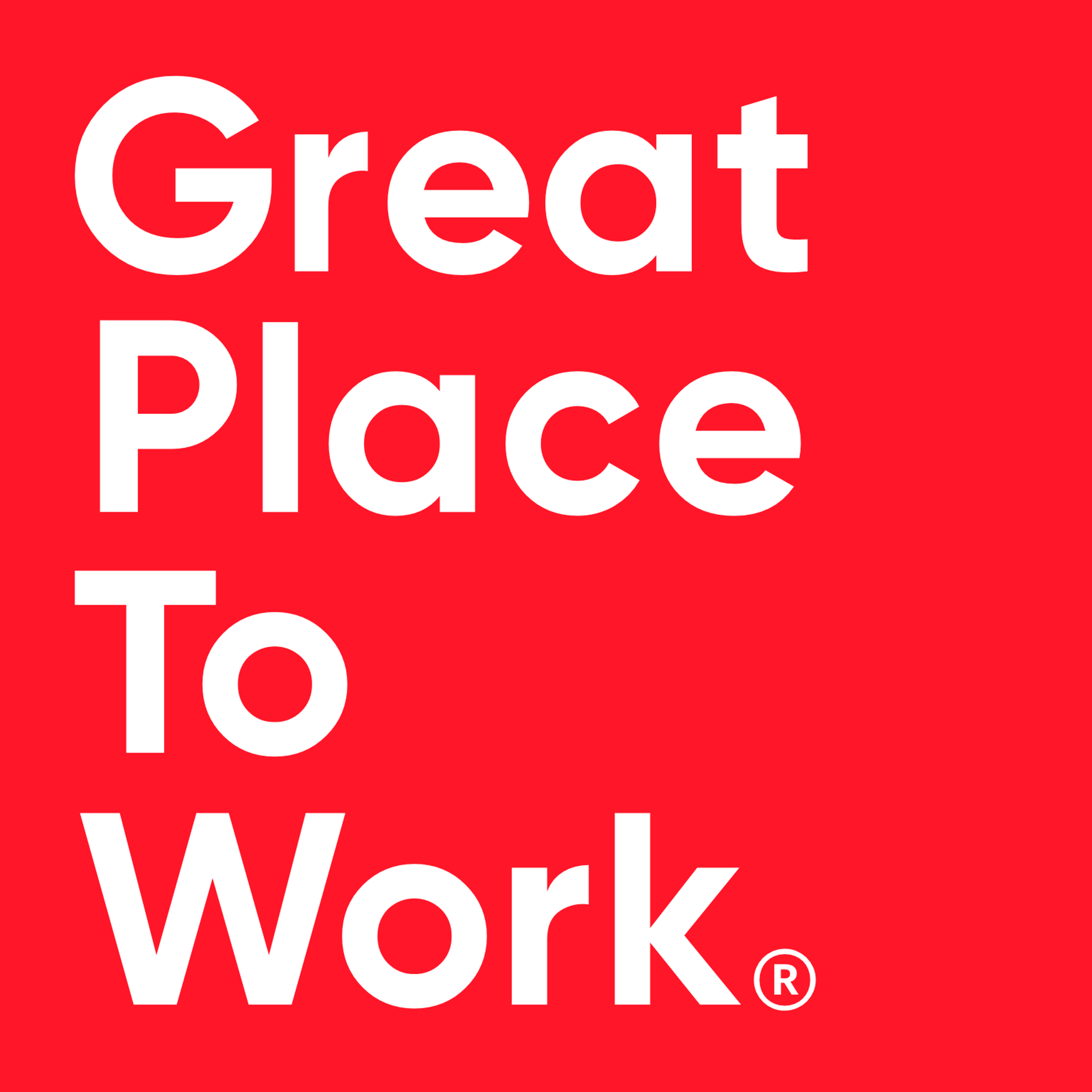 Índice de favorabilidade
VA (Visão área)
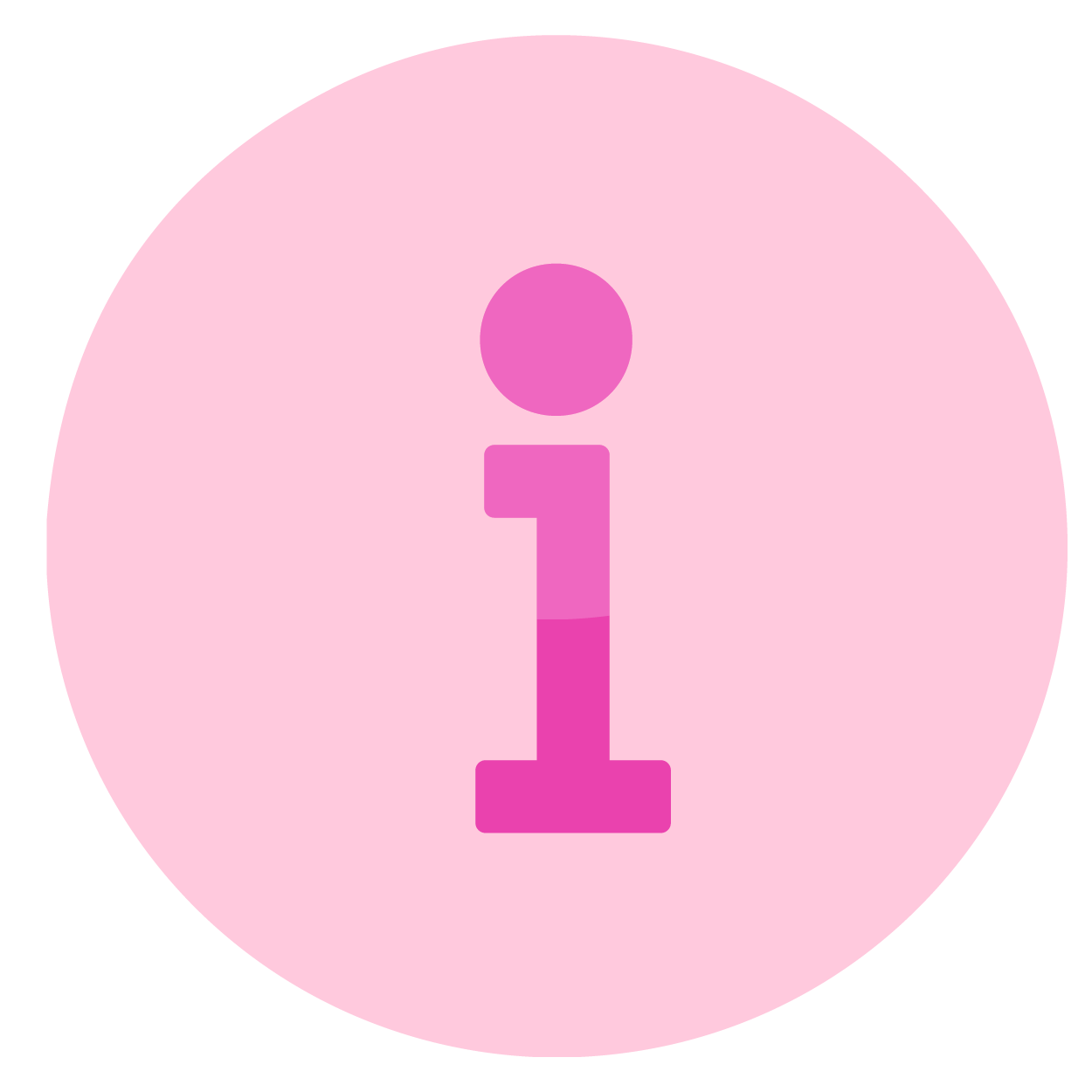 Visão da Área, ou seja, a percepção dos funcionários sobre a área em que trabalham e seus gestores diretos
VE (Visão empresa)
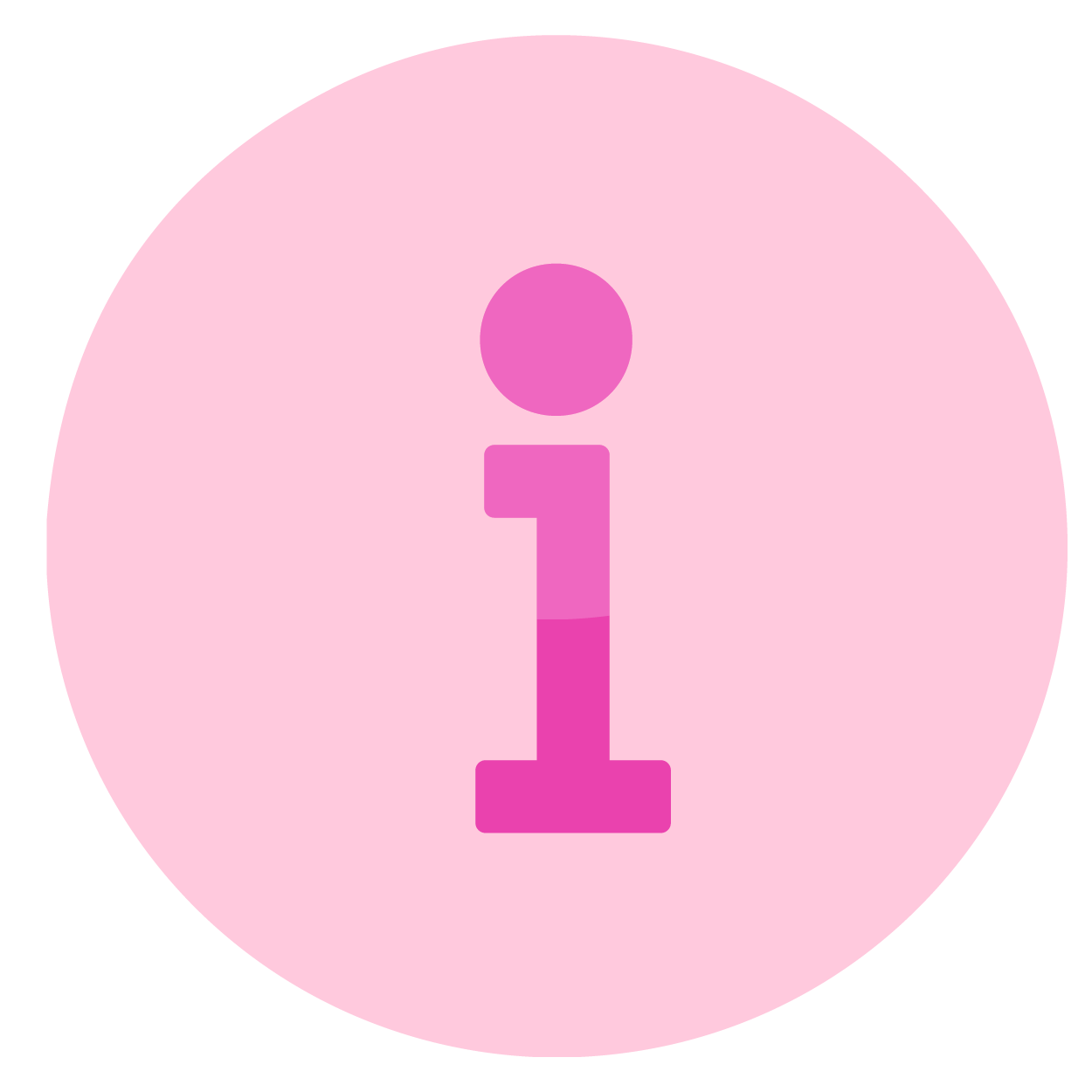 Visão da Empresa, ou seja, a percepção
dos funcionários sobre a organização
como um todo e sua alta direção
2022
150 Melhores
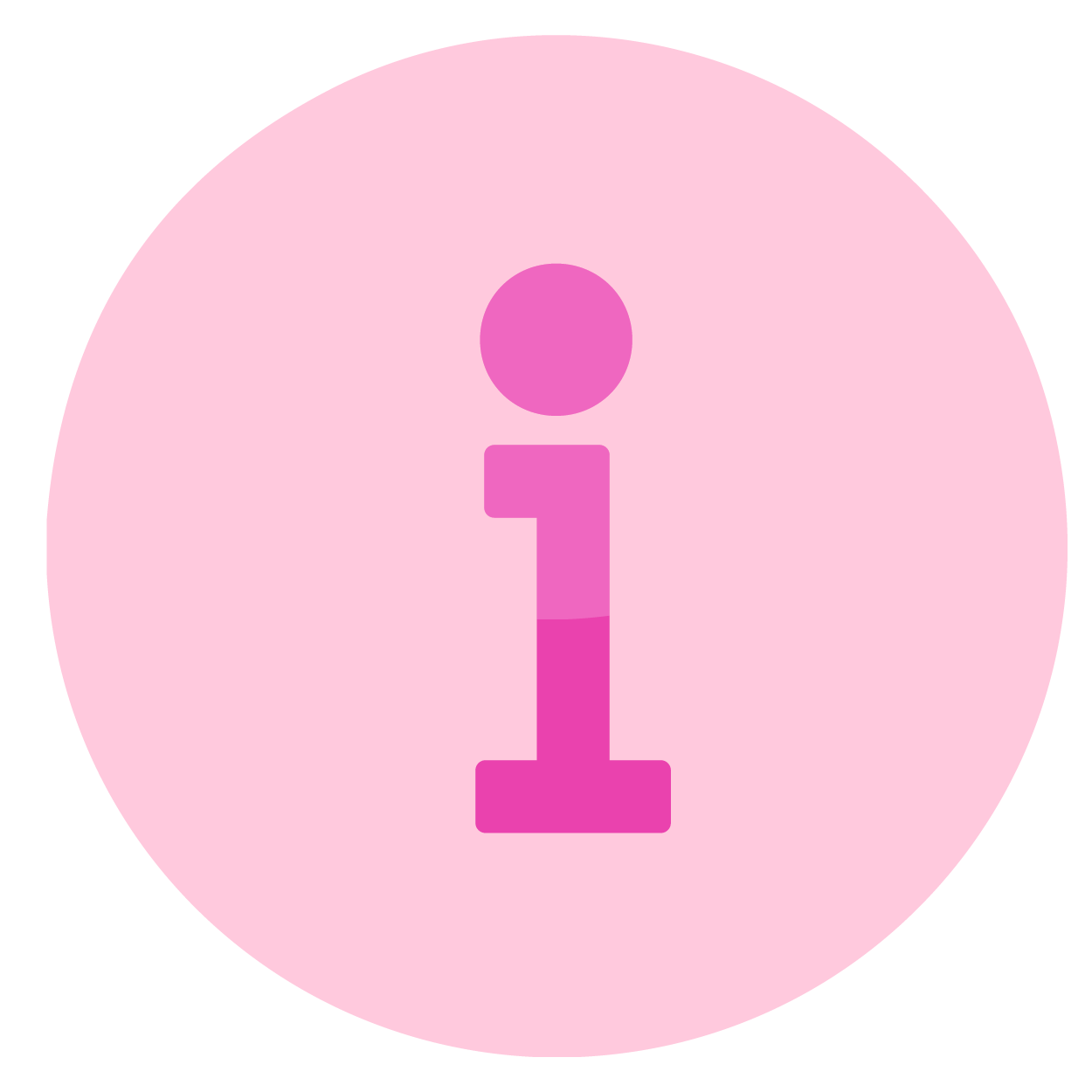 Empresas Premiadas como as Melhores do Brasil para se trabalhar
Nota atual
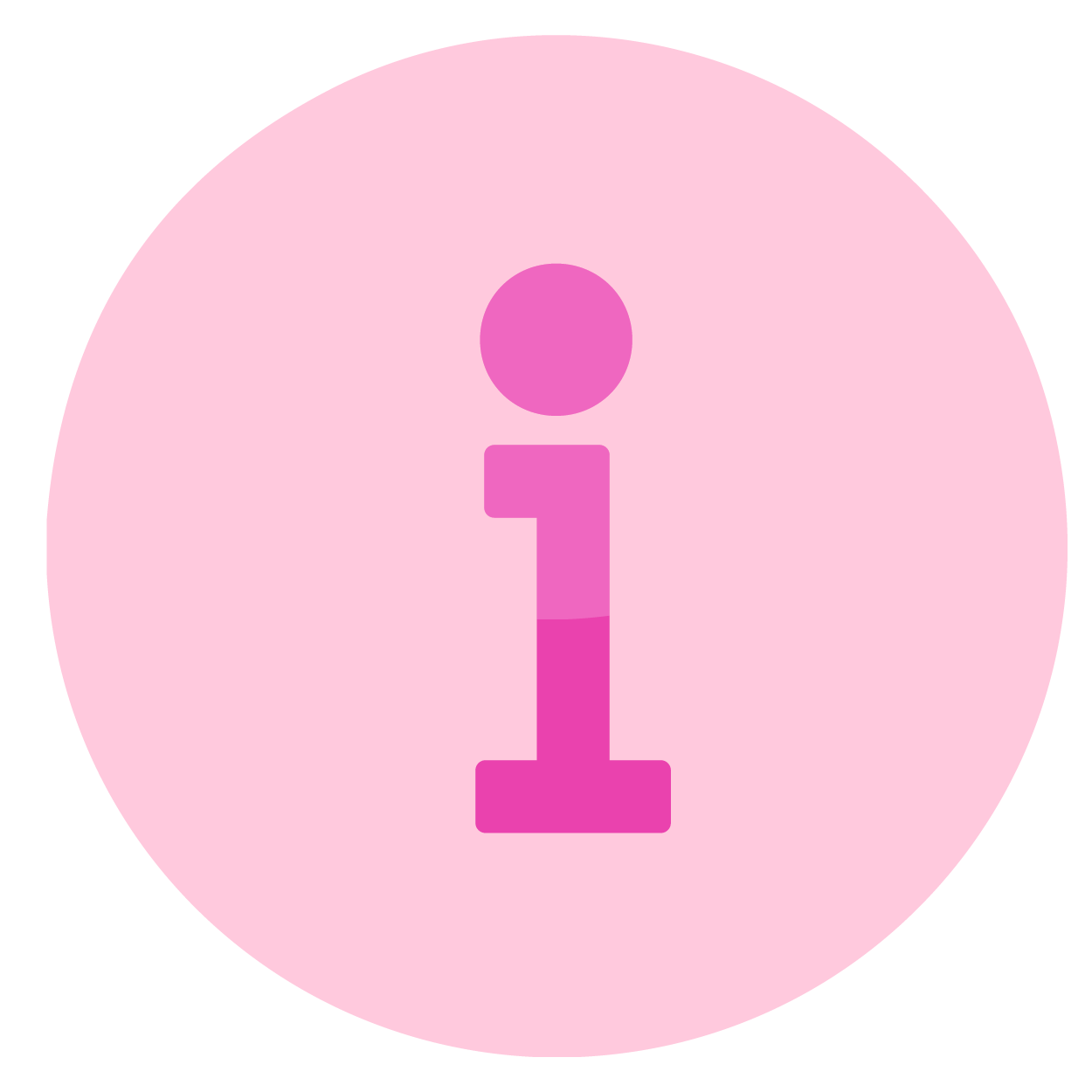 Nota Atual
VA
VE
Benchmark
A média das notas VA (Visão Área)
e VE (Visão Empresa)
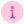 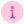 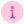 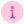 Visão da Empresa
Média da pesquisa de clima
Visãoda Área
150 Melhores GPTW - Nacional 2022
12
Certificação | Consultoria | Liderança | Inovação
© 2023 Great Place To Work® Brasil. Todos os Direitos Reservados
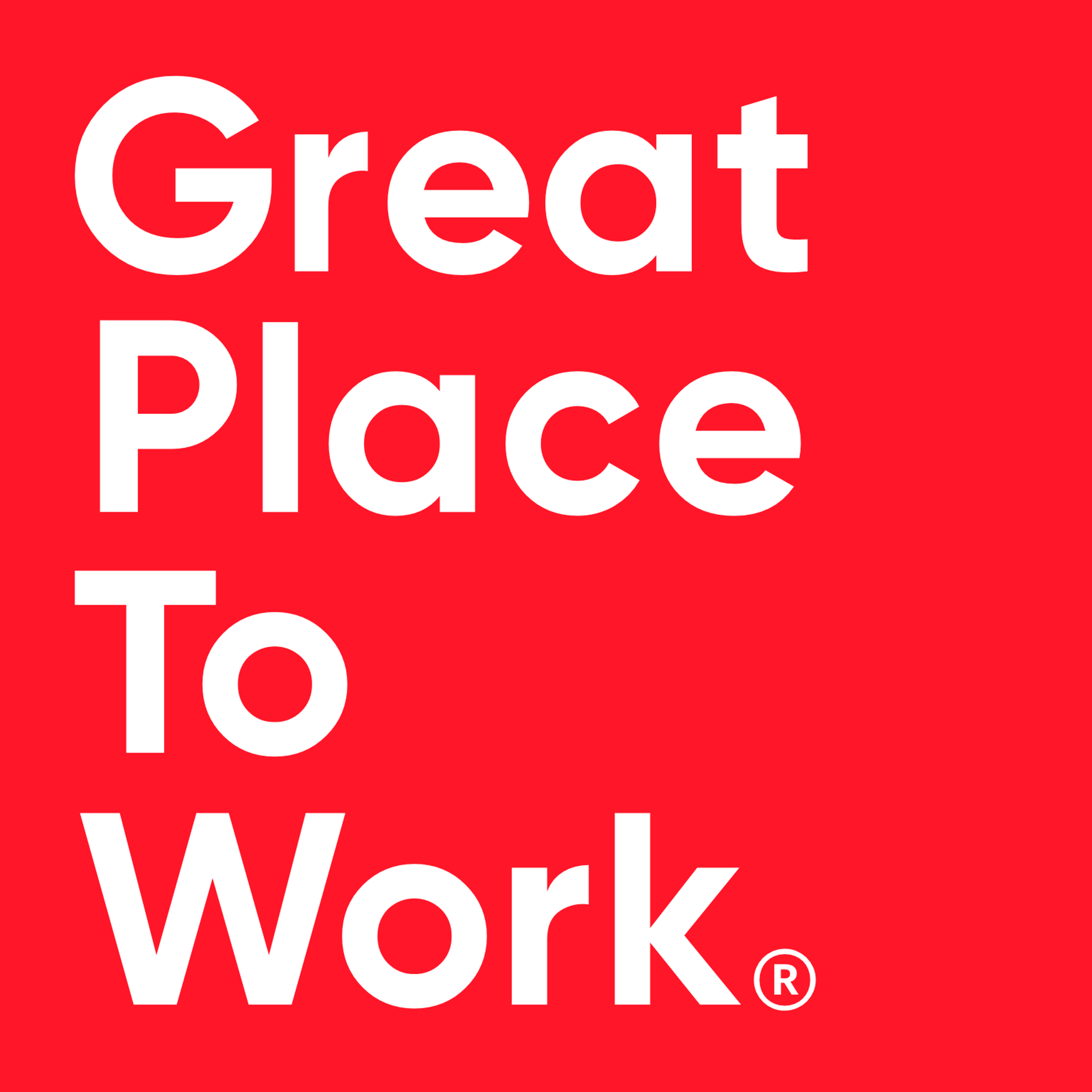 Resultados por dimensão
13
Certificação | Consultoria | Liderança | Inovação
© 2023 Great Place To Work® Brasil. Todos os Direitos Reservados
Principais Fortalezas
*Não consideramos as 04 afirmativas que tratam de diversidade pois é necessário realizar uma análise profunda e única da representatividade de cada empresa.
14
Certificação | Consultoria | Liderança | Inovação
© 2023 Great Place To Work® Brasil. Todos os Direitos Reservados
Principais Oportunidades de Melhoria
15
Certificação | Consultoria | Liderança | Inovação
© 2023 Great Place To Work® Brasil. Todos os Direitos Reservados
Adicionais
*Essas afirmativas não entram no cálculo da nota da pesquisa de clima, mas são indicadores importantíssimos.
*As afirmativas que não possuem Benchmark são as afirmativas volantes que foram escolhidas pela empresa e por isso não têm massa crítica.
16
Certificação | Consultoria | Liderança | Inovação
© 2023 Great Place To Work® Brasil. Todos os Direitos Reservados
Introdução
O que fazer com os resultados
Metodologia GPTW
Os resultados
O GPTW
Vem conhecer mais
Recomendações de Práticas
A Empresa é um Great Place To Work?
Essa pergunta tem como objetivo criar uma equivalência entre as respostas da percepção dos colaboradores quando fazemos essa pergunta diretamente versus a nota da avaliação da pesquisa de clima GPTW.
17
Certificação | Consultoria | Liderança | Inovação
© 2023 Great Place To Work® Brasil. Todos os Direitos Reservados
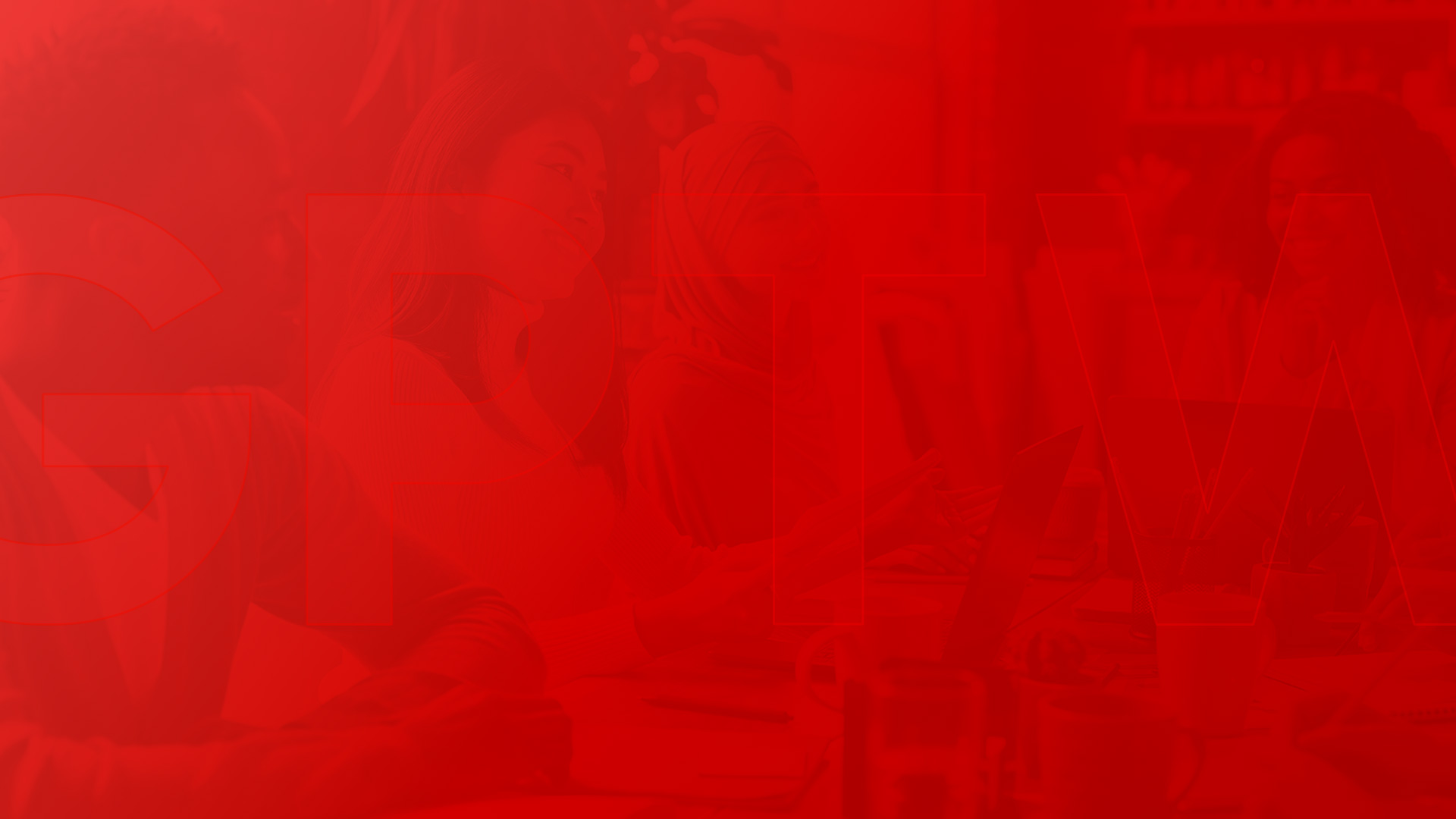 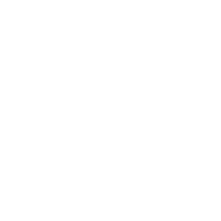 INDICADOR DE COMPETITIVIDADE
Em relação ao benchmark
18
Certificação | Consultoria | Liderança | Inovação
© 2023 Great Place To Work® Brasil. Todos os Direitos Reservados
Indicador de competitividade GPTW
19
Certificação | Consultoria | Liderança | Inovação
© 2023 Great Place To Work® Brasil. Todos os Direitos Reservados
Indicador de competitividade GPTW
20
Certificação | Consultoria | Liderança | Inovação
© 2023 Great Place To Work® Brasil. Todos os Direitos Reservados
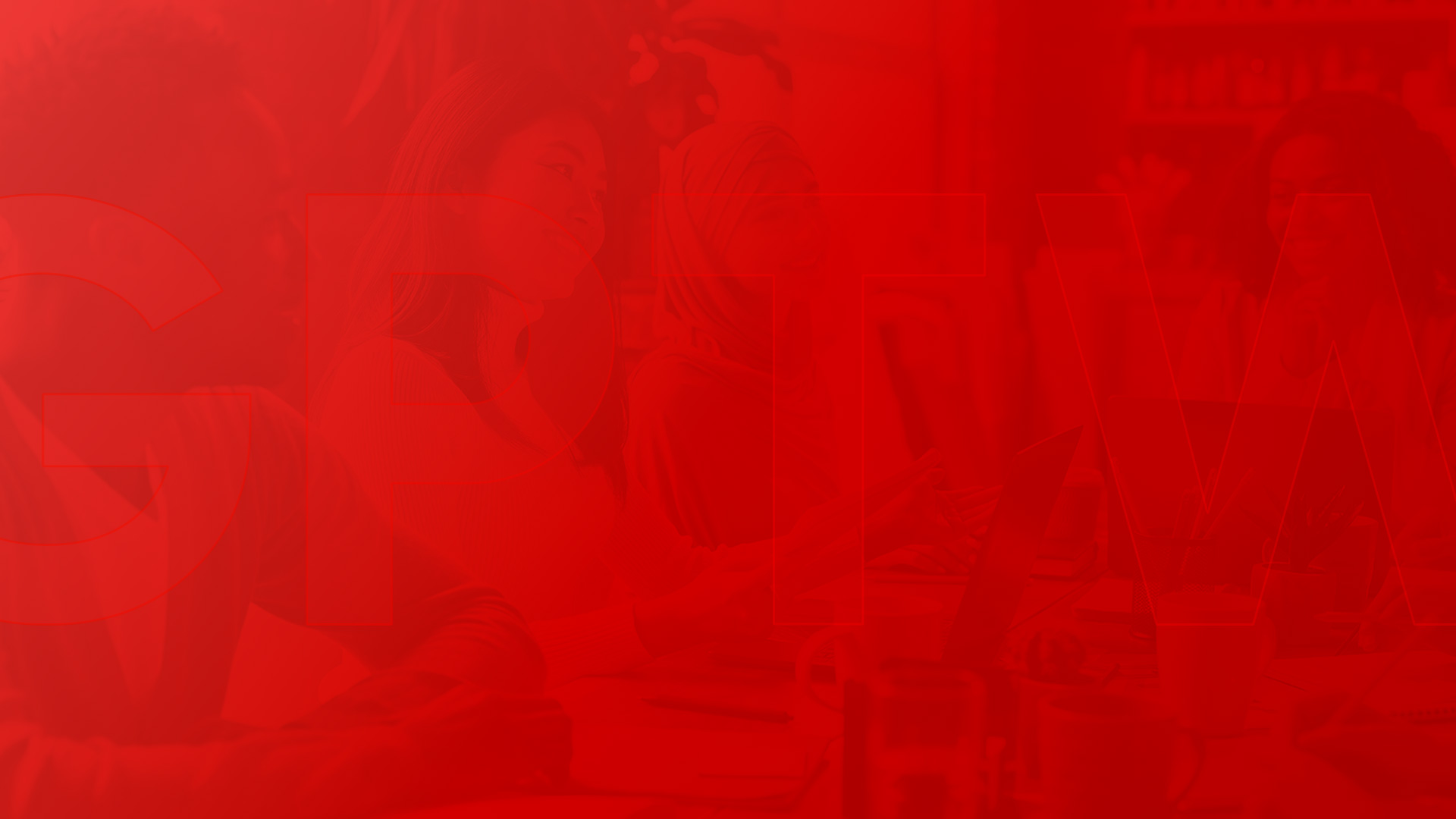 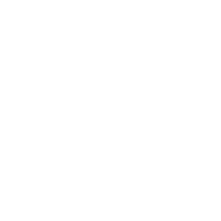 RESULTADOS POR AGRUPAMENTO
21
Certificação | Consultoria | Liderança | Inovação
© 2023 Great Place To Work® Brasil. Todos os Direitos Reservados
Introdução
O que fazer com os resultados
Metodologia GPTW
Os resultados
O GPTW
Vem conhecer mais
Recomendações de Práticas
O que significa agrupamento?
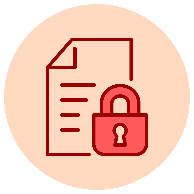 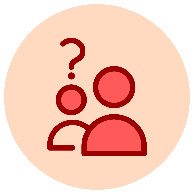 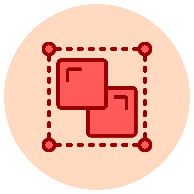 A pesquisa GPTW conta com diferentes agrupamentos, como cargo, idade, gênero, entre outros.
​
Apenas grupos com 5 ou mais respondentes possuem os índices de satisfação divulgados. Fazemos isso para proteger a identidade dos respondentes e a confidencialidade da pesquisa.
A alocação nos agrupamentos é feita pelos próprios respondentes no momento da pesquisa, não pelo GPTW.​
E por isso é importante comunicar sobre a pesquisa e a confidencialidade assegurada pelo GPTW.​
Funcionários inseguros costumam se alocar em diferentes agrupamentos, com medo de serem identificados. Isso prejudica a análise aprofundada dos resultados.​
22
Certificação | Consultoria | Liderança | Inovação
© 2023 Great Place To Work® Brasil. Todos os Direitos Reservados
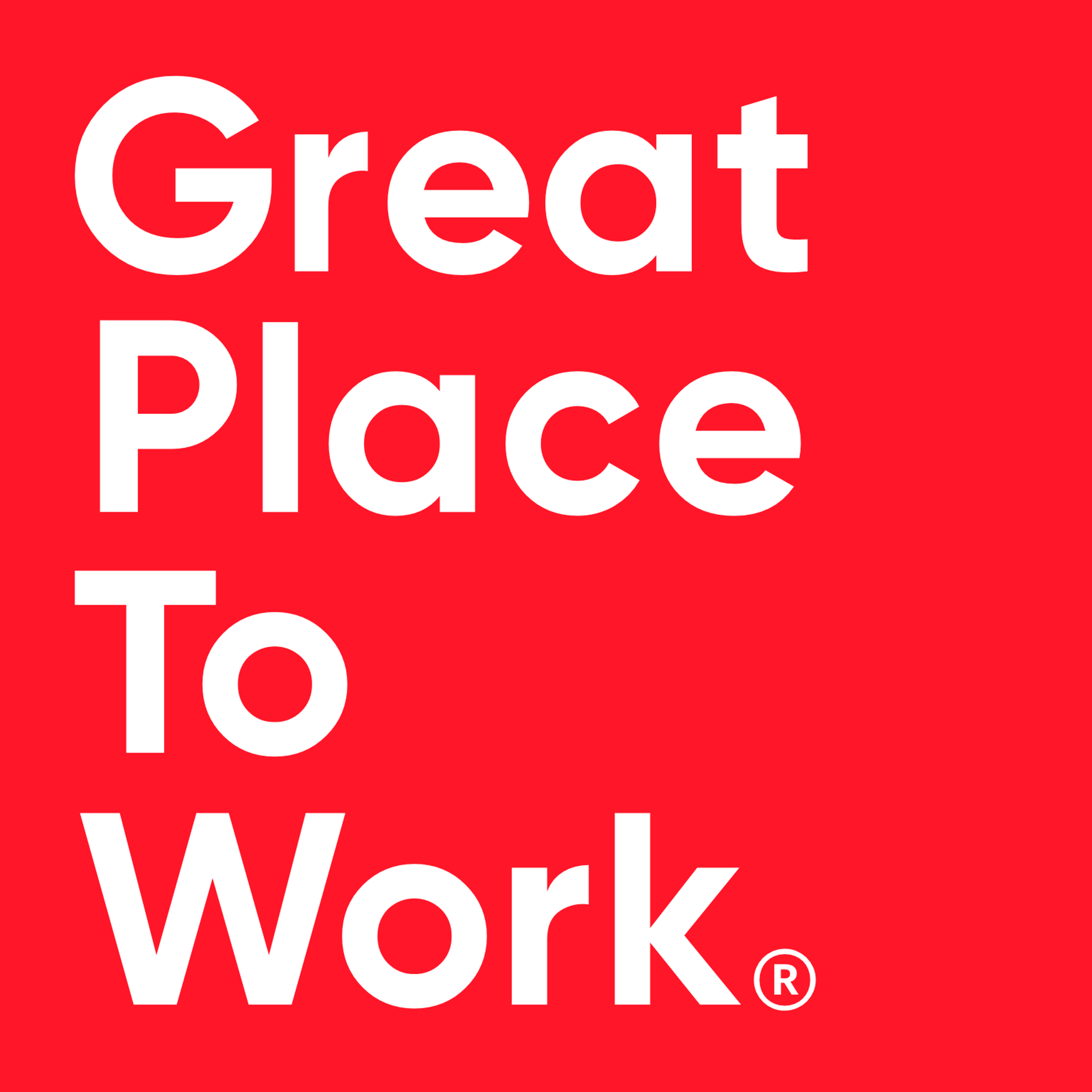 Resultados por agrupamento
Como ler o gráfico?
Se menos de 5 pessoas escolherem uma opção, o índice de satisfação não será exibido no gráfico. Fazemos isso para proteger o caráter confidencial da pesquisa.

1. Índices de satisfação nas Visões Empresa e Área entre as pessoas que escolheram esta opção.

2. Número de pessoas que escolheram esta opção (r=7 quer dizer que 7 pessoas escolheram essa opção).

3. Todos aqueles que não responderam a pergunta estarão agrupados em “não identificados”.
1
3
2
23
Certificação | Consultoria | Liderança | Inovação
© 2023 Great Place To Work® Brasil. Todos os Direitos Reservados
O principal motivo que me faz permanecer na empresa é
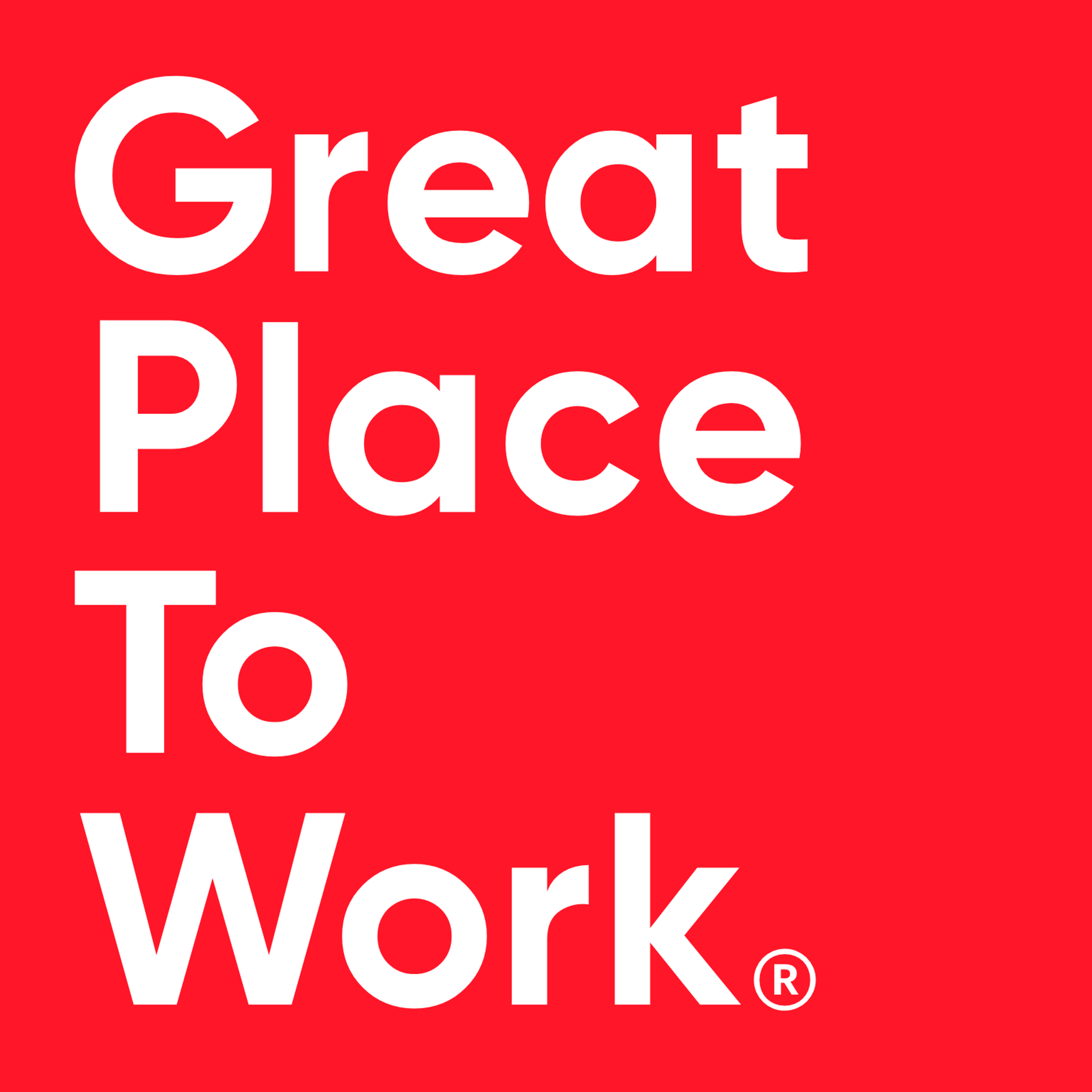 O principal motivo que me faz permanecer na empresa é
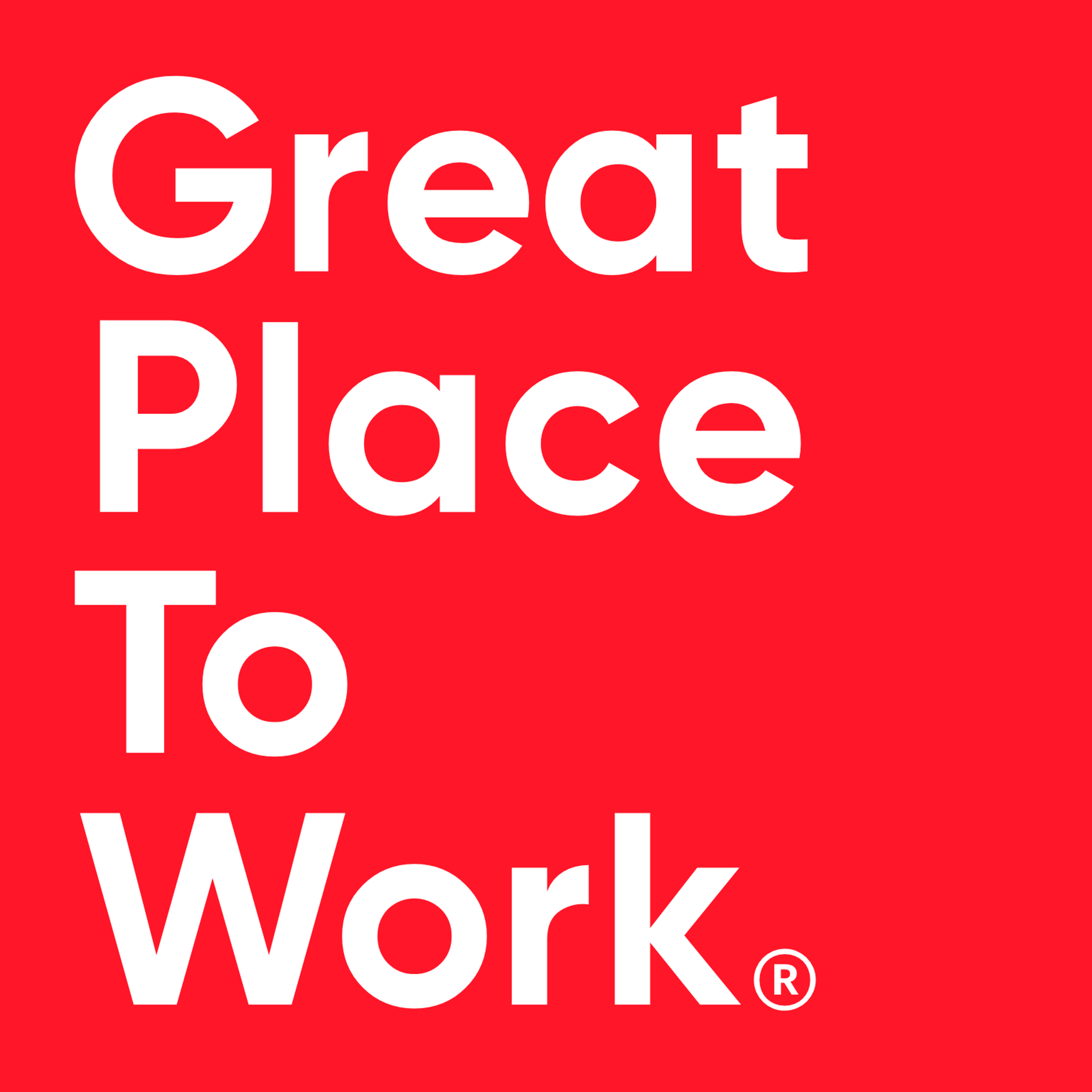 O principal motivo que
me faz permanecer na empresa é:
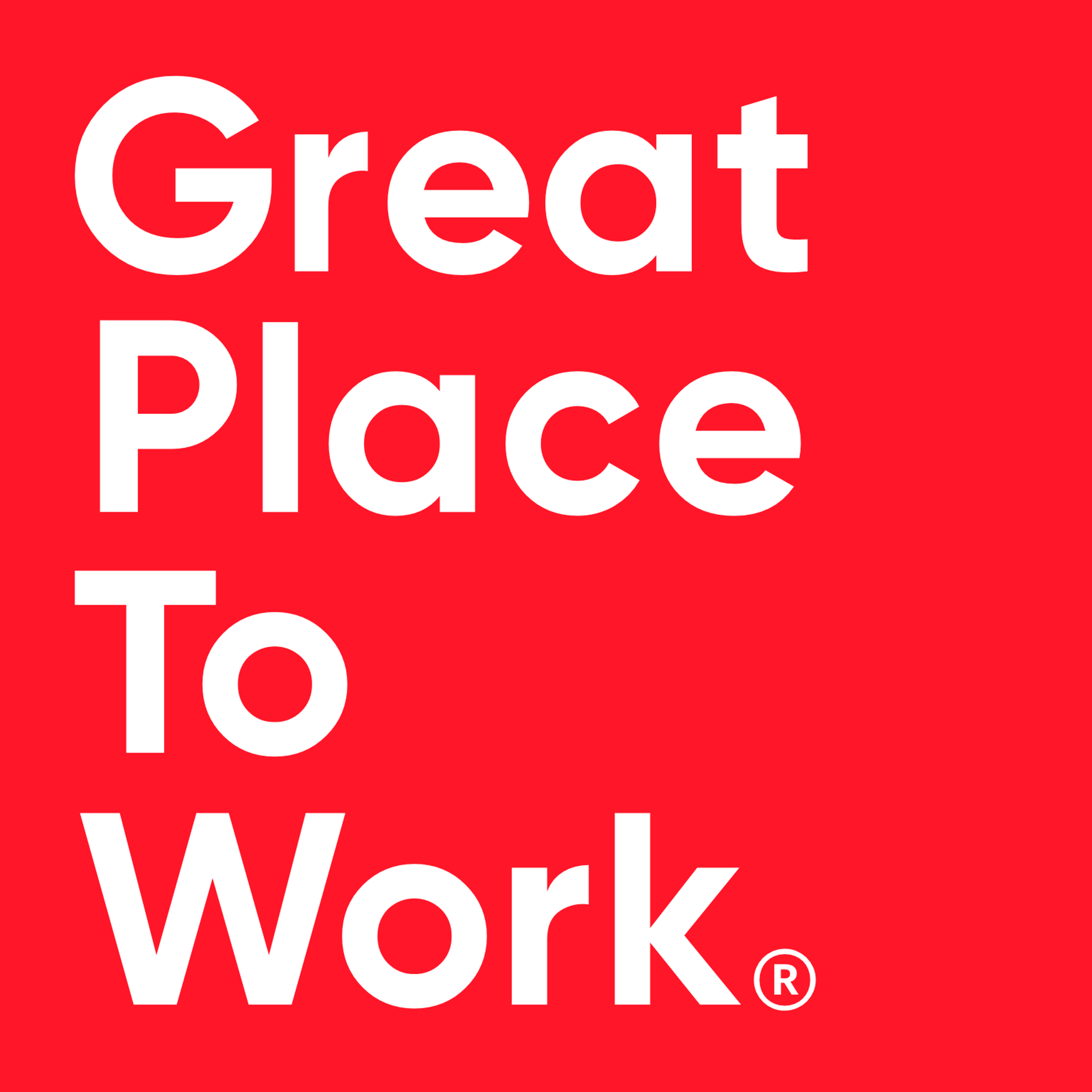 Quantidade de
Respondentes
Indique a quantidade de reuniões que você teve com seu gestor imediato, durante os últimos 12 meses, para discutir seu desempenho ou receber feedback
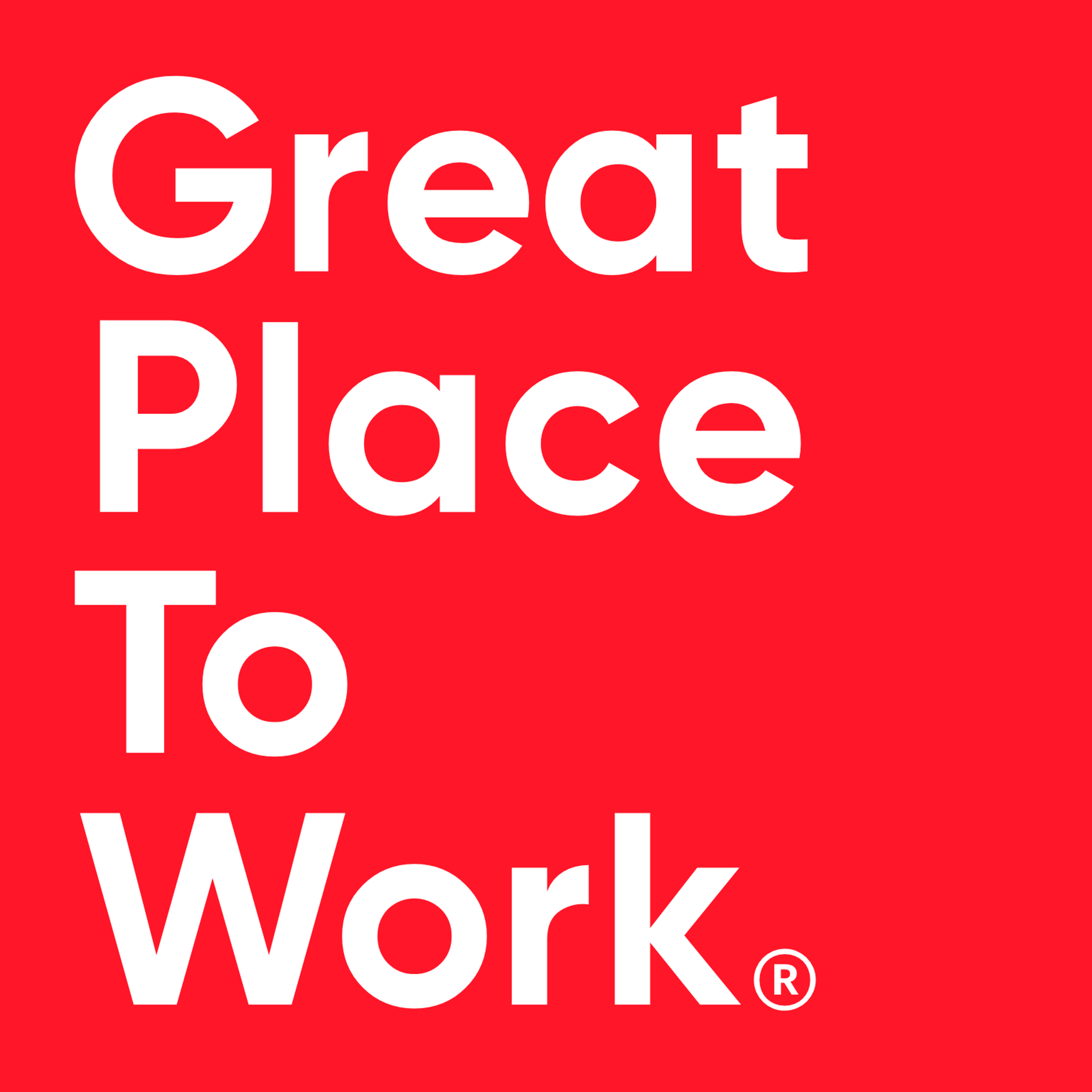 O principal motivo que
me faz permanecer na empresa é:
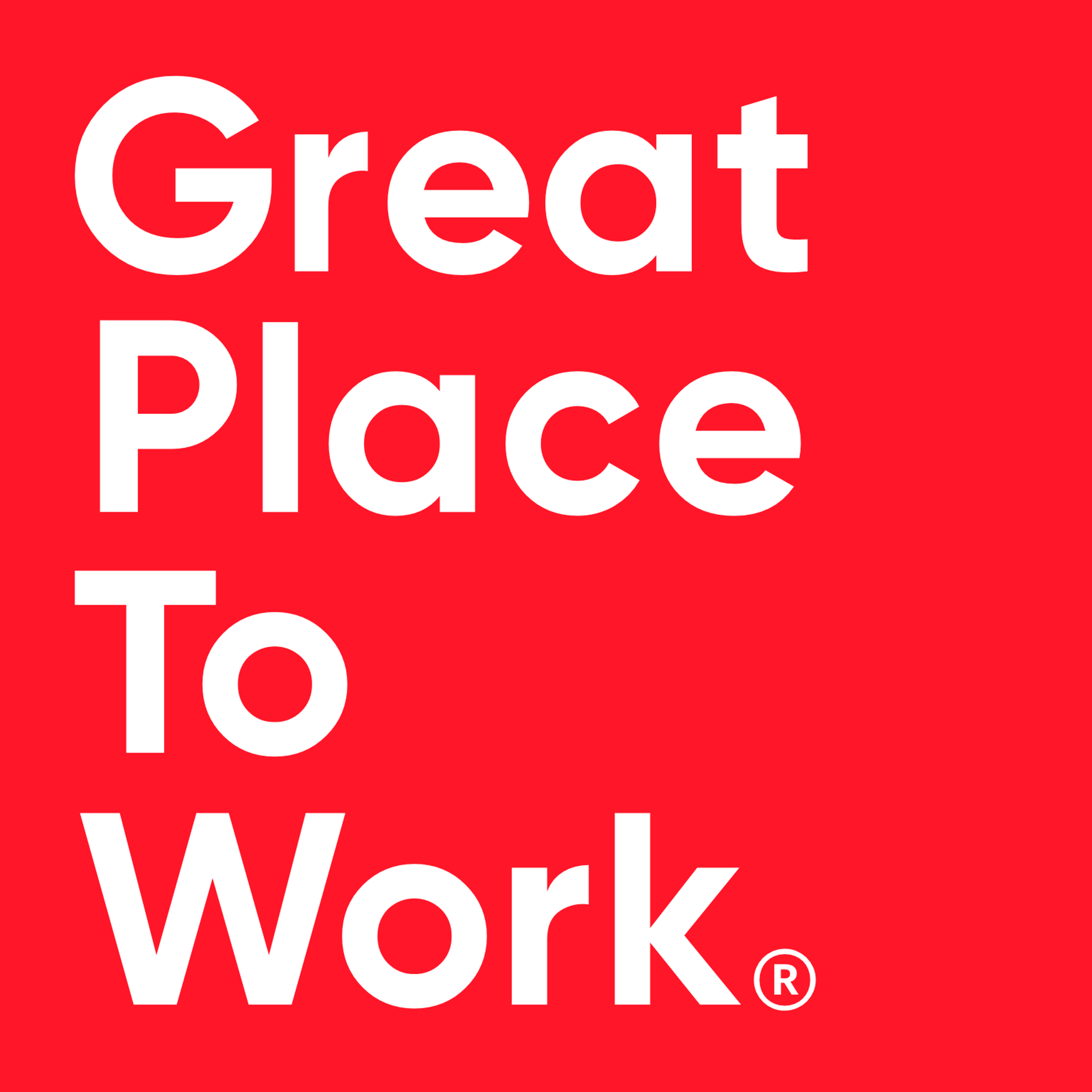 Quantidade de
Respondentes
Idade
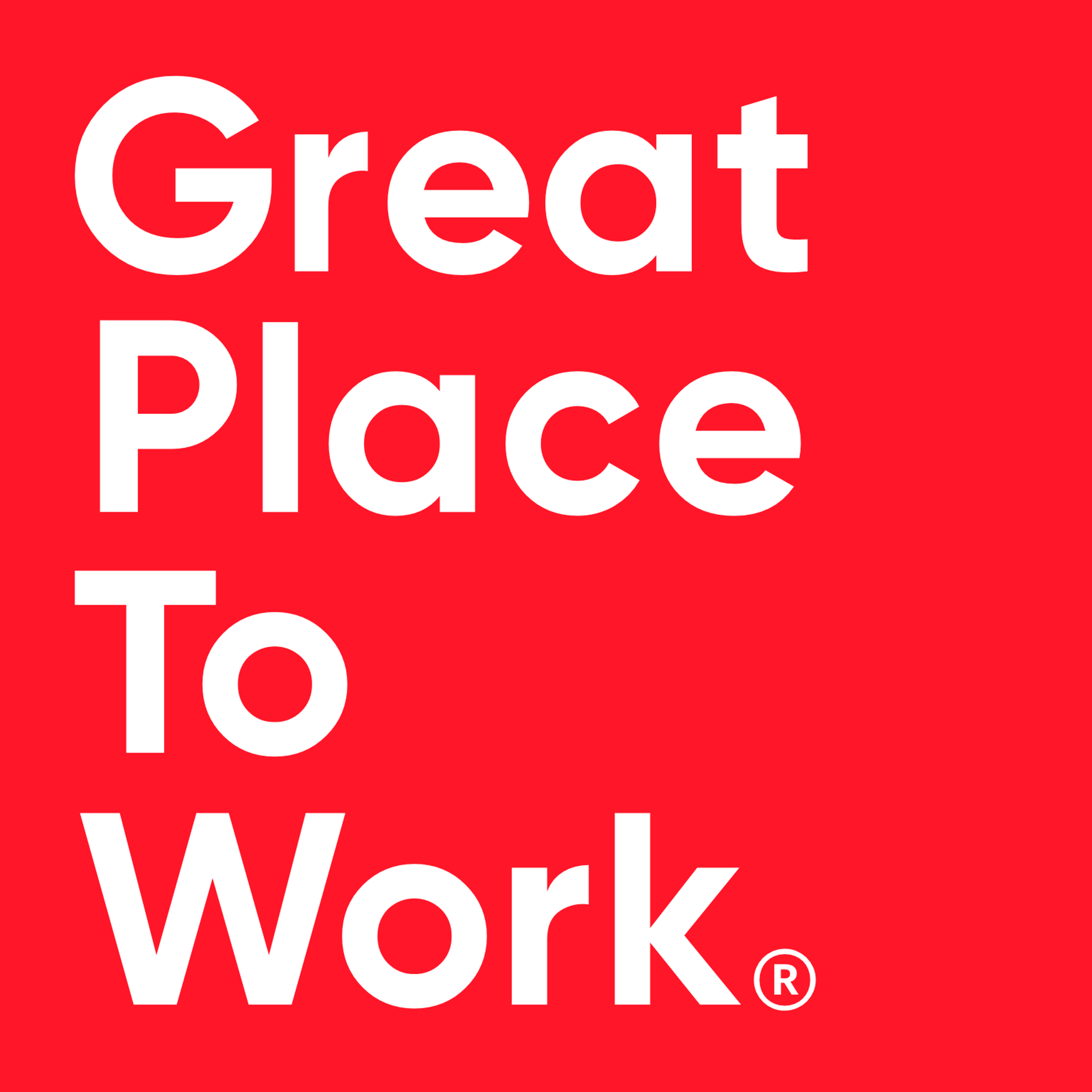 Idade
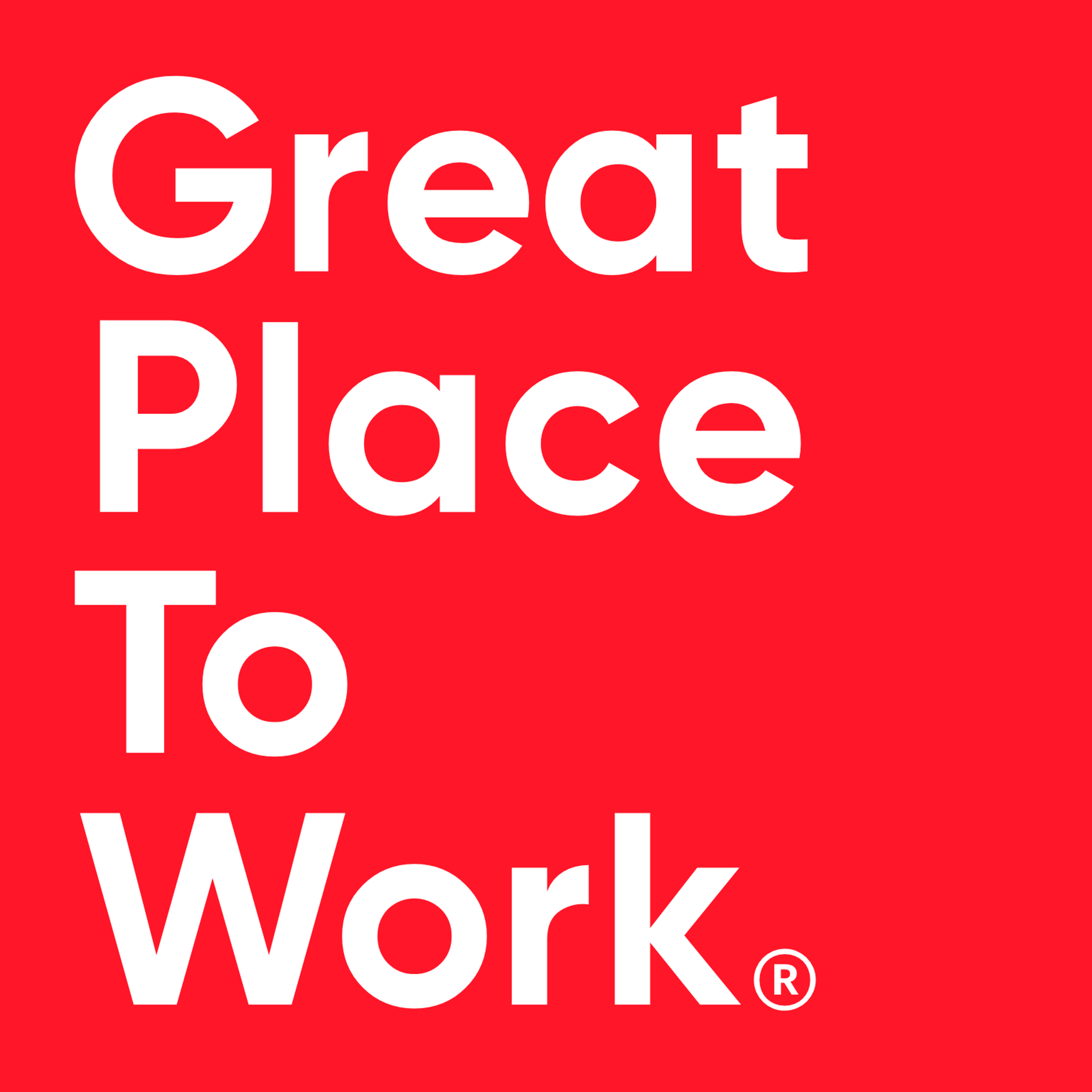 O principal motivo que
me faz permanecer na empresa é:
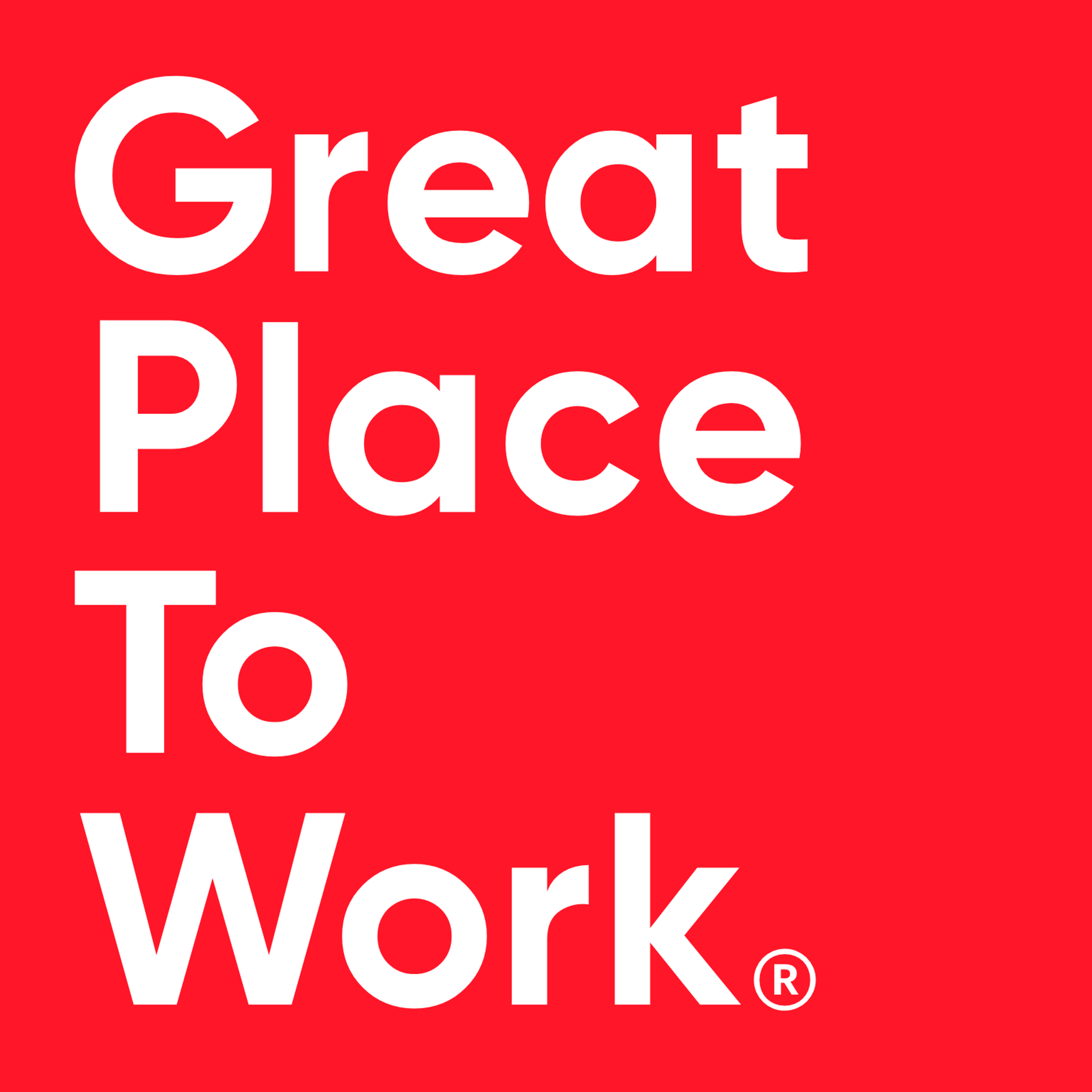 Quantidade de
Respondentes
Tempo de Casa
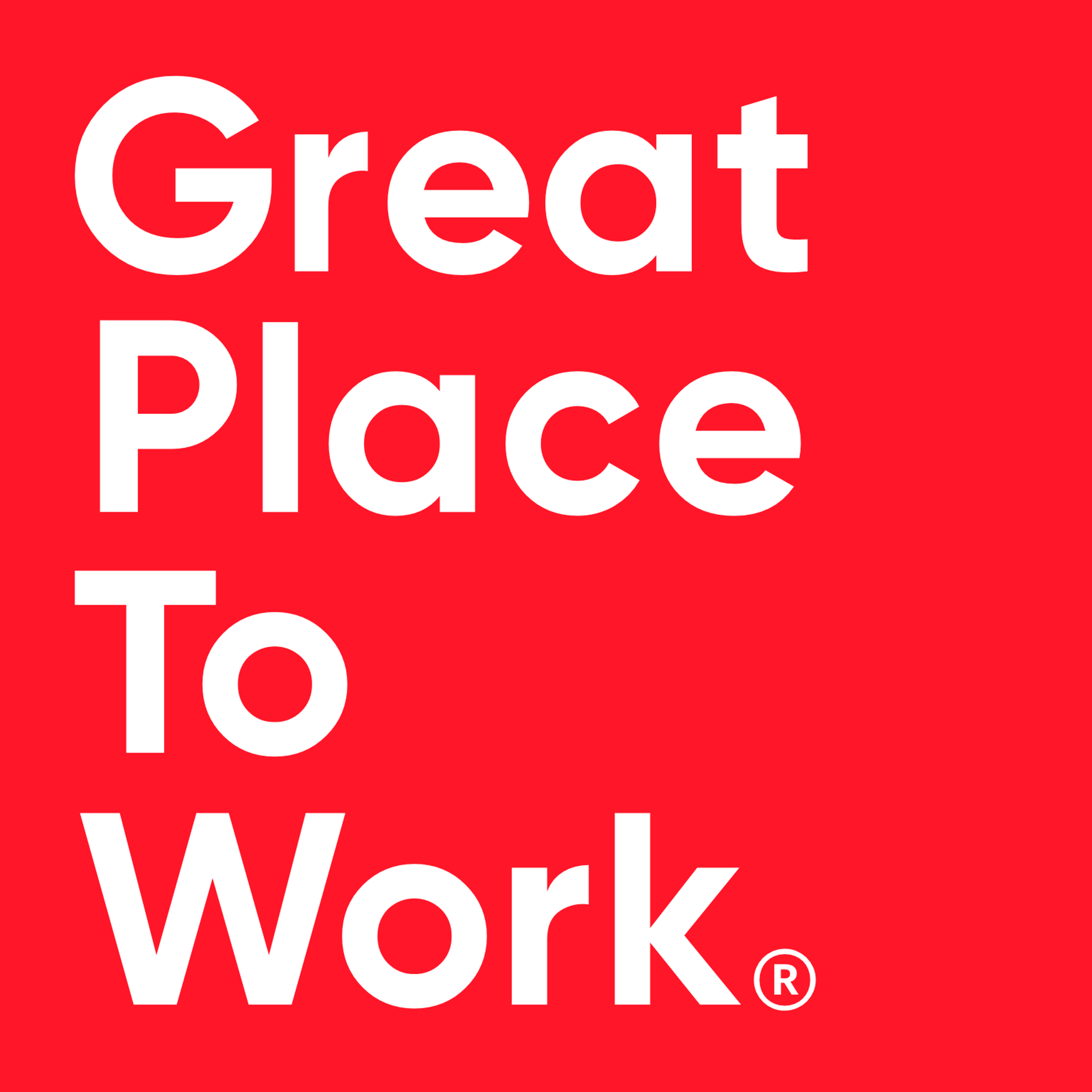 O principal motivo que
me faz permanecer na empresa é:
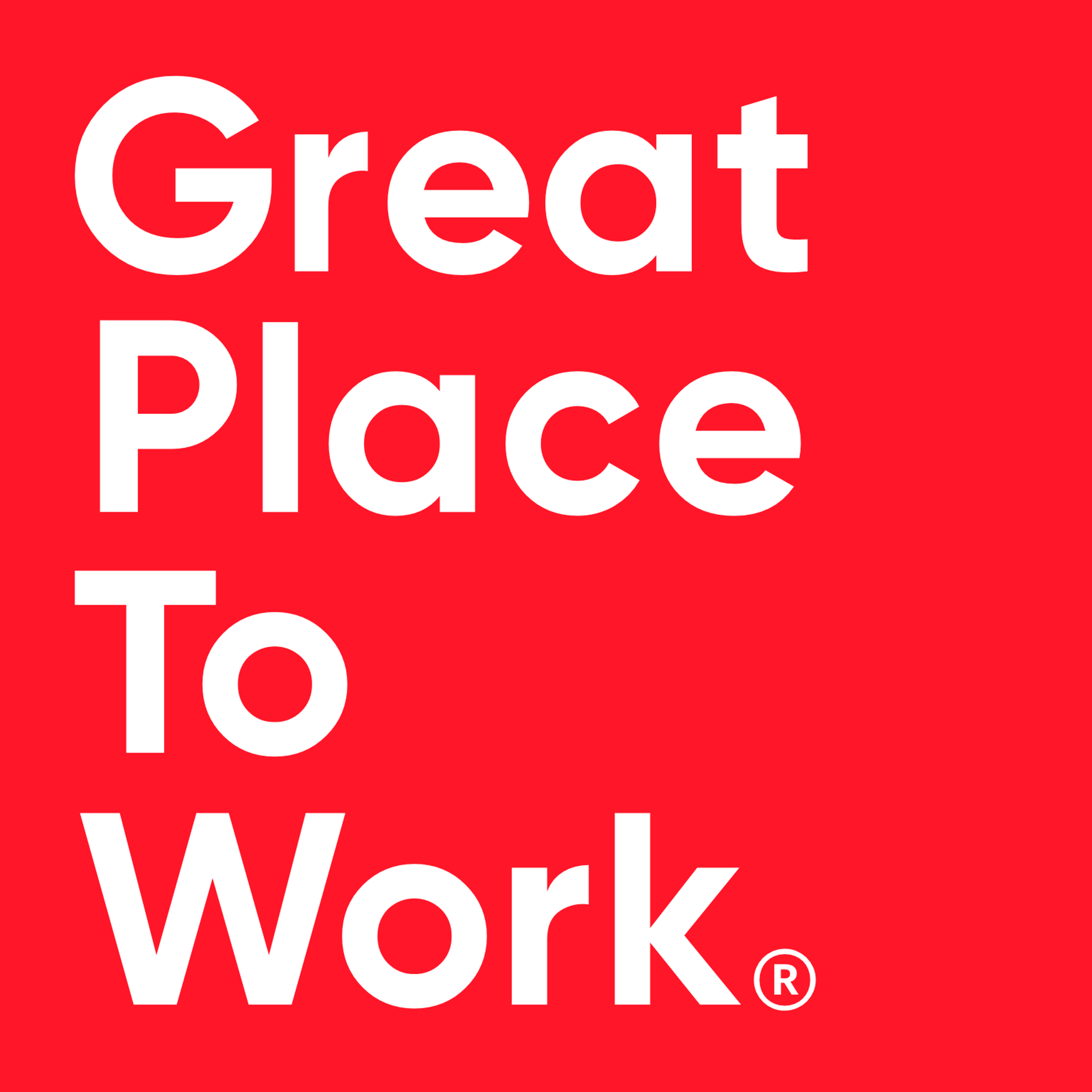 Quantidade de
Respondentes
Entre os gêneros abaixo, você se define como:
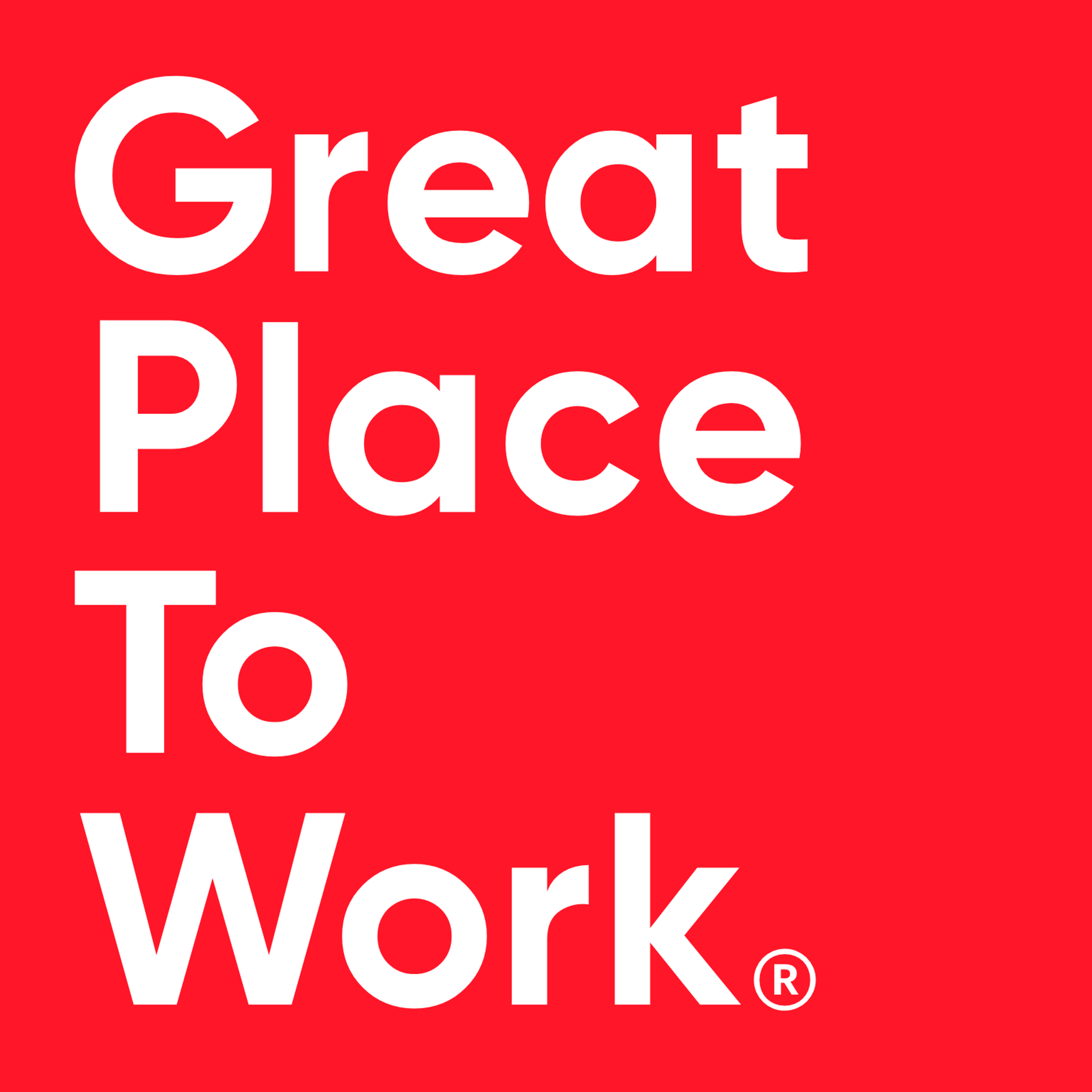 O principal motivo que
me faz permanecer na empresa é:
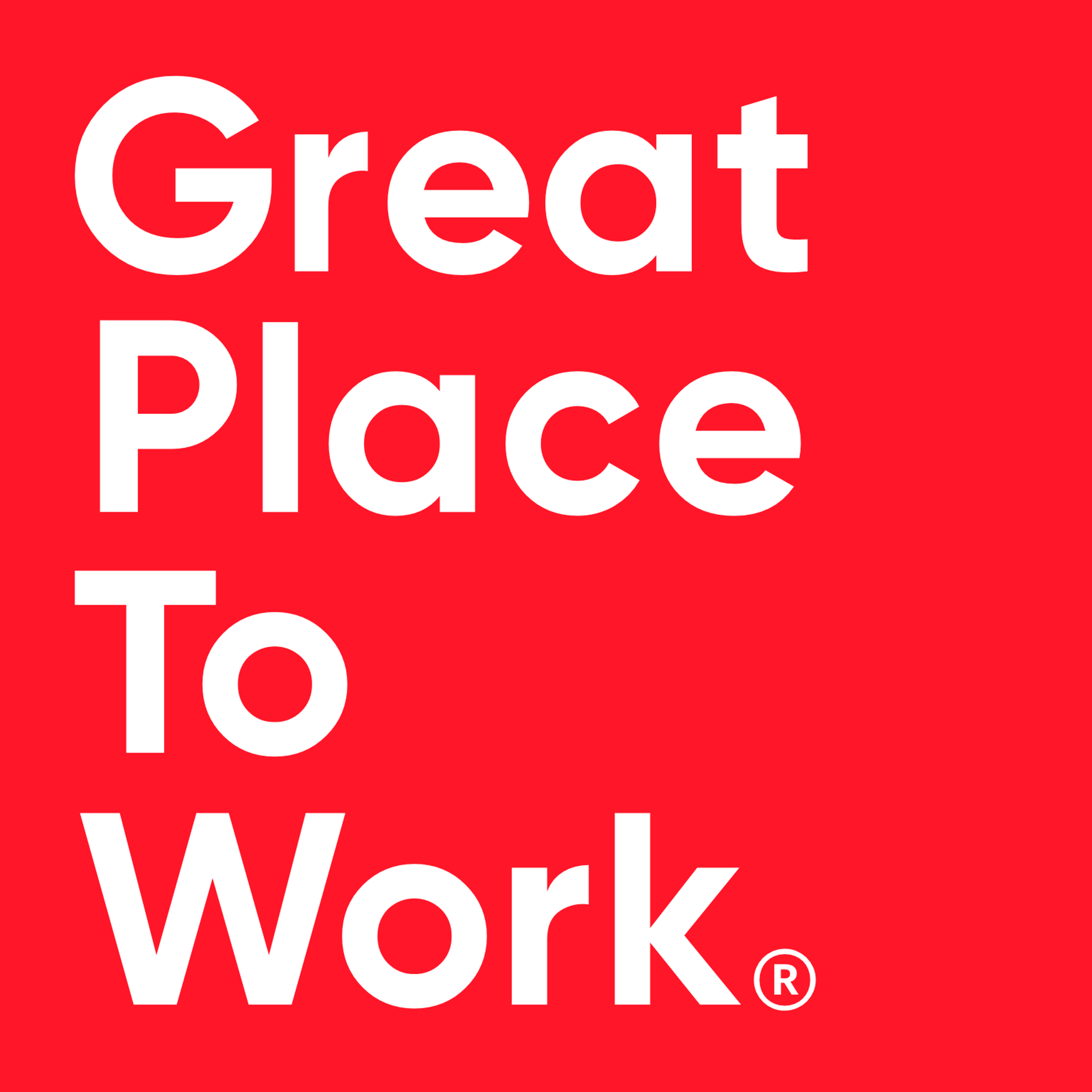 Quantidade de
Respondentes
Cor ou Etnia
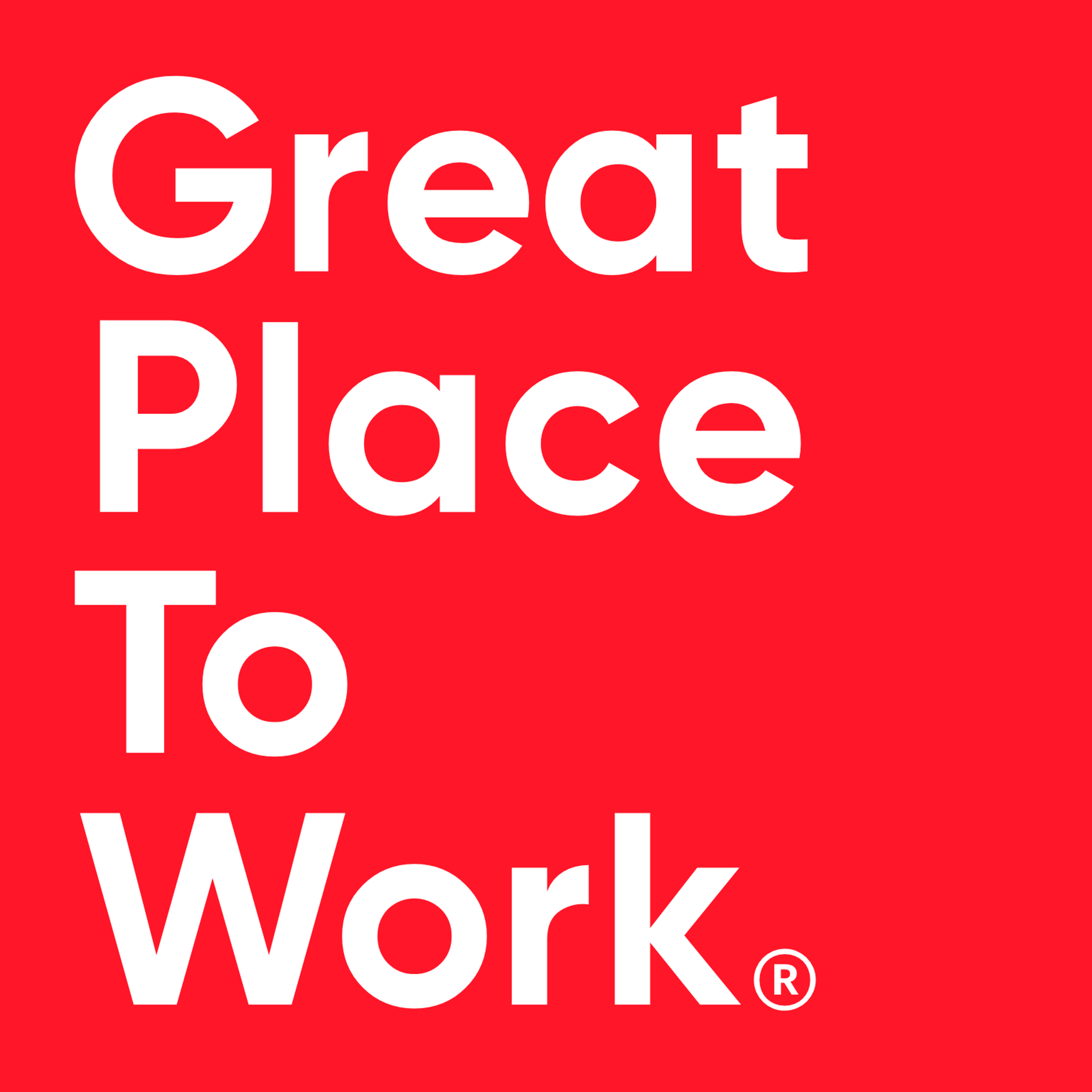 O principal motivo que
me faz permanecer na empresa é:
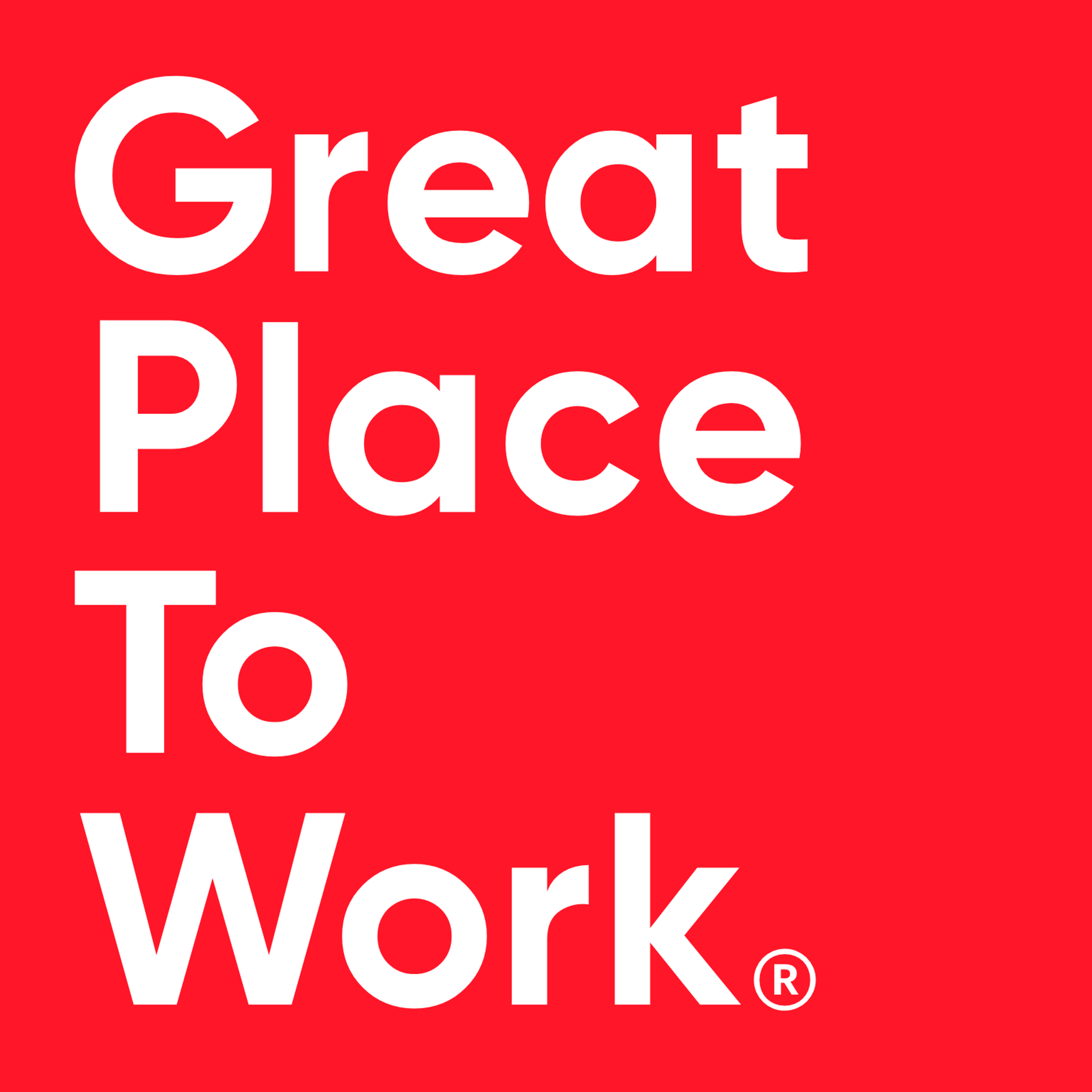 Quantidade de
Respondentes
Entre as orientações sexuais abaixo, você se define como:
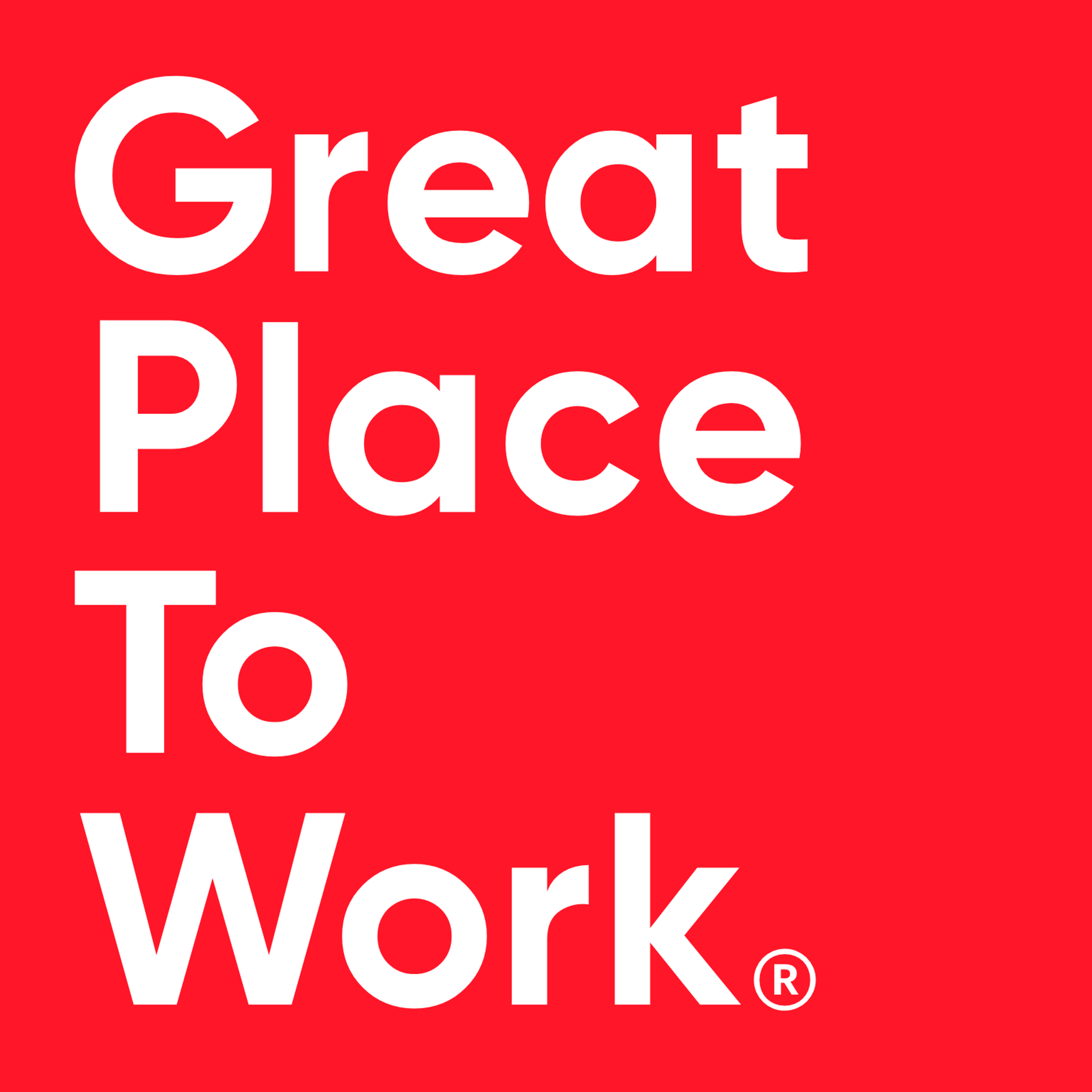 O principal motivo que
me faz permanecer na empresa é:
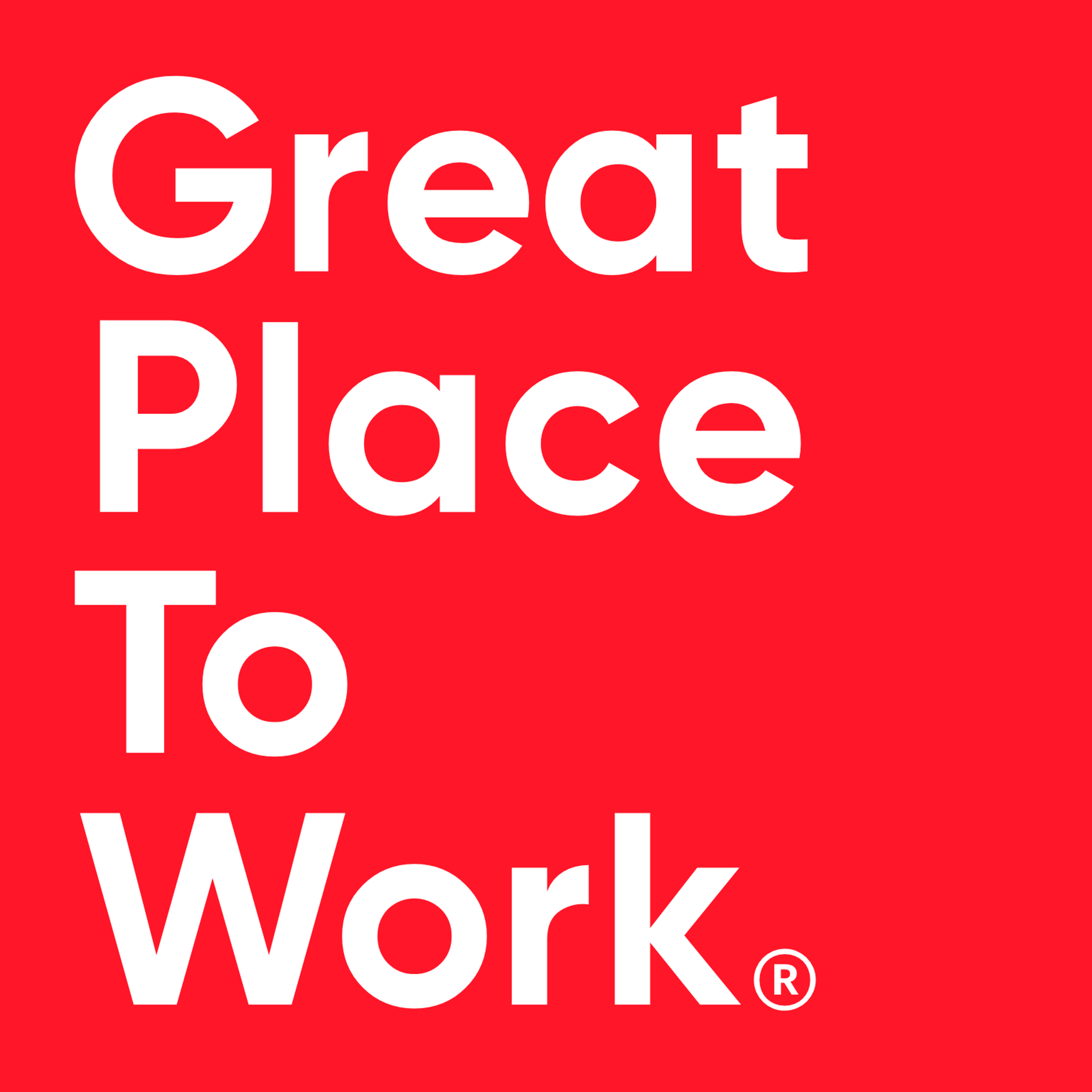 Quantidade de
Respondentes
Escolaridade
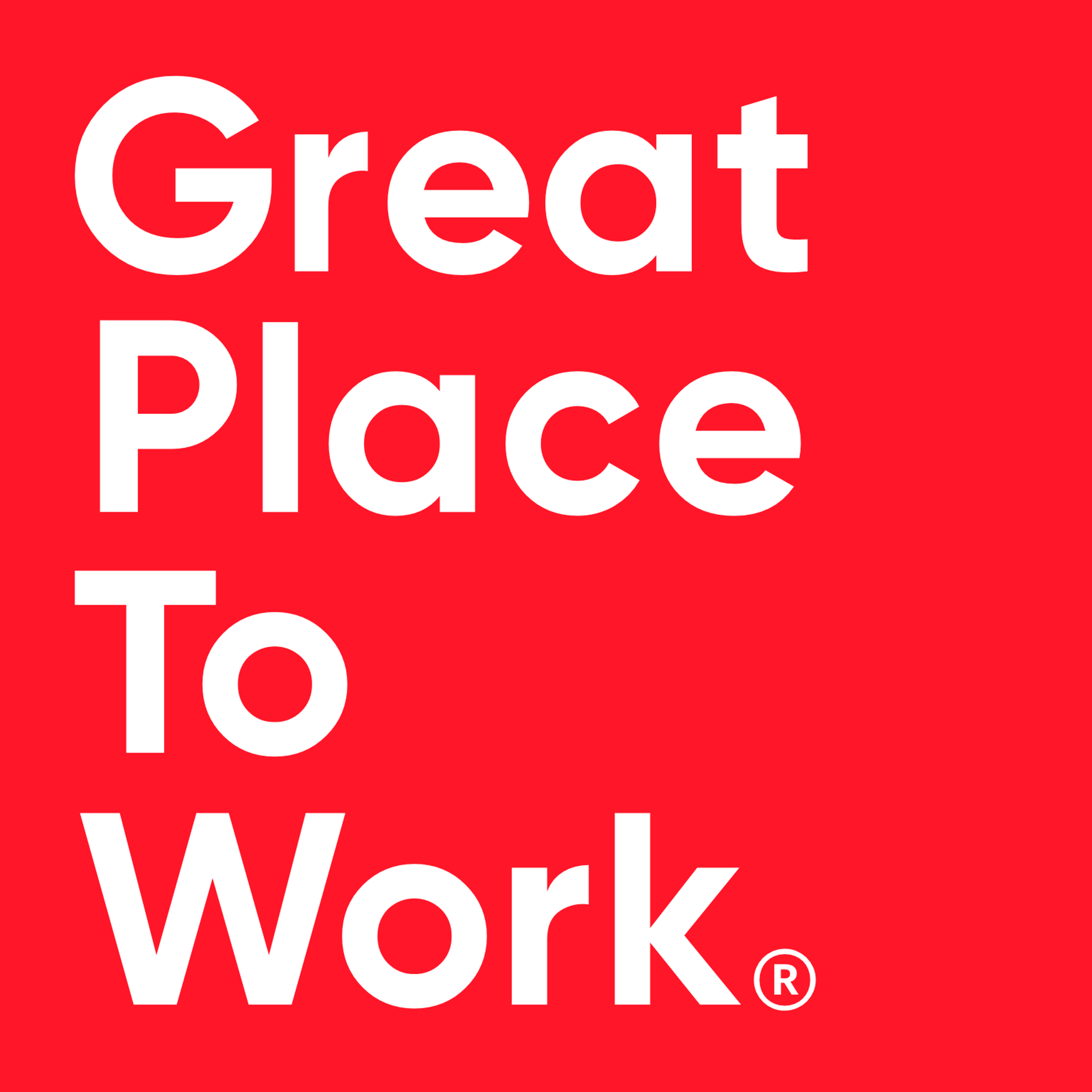 O principal motivo que
me faz permanecer na empresa é:
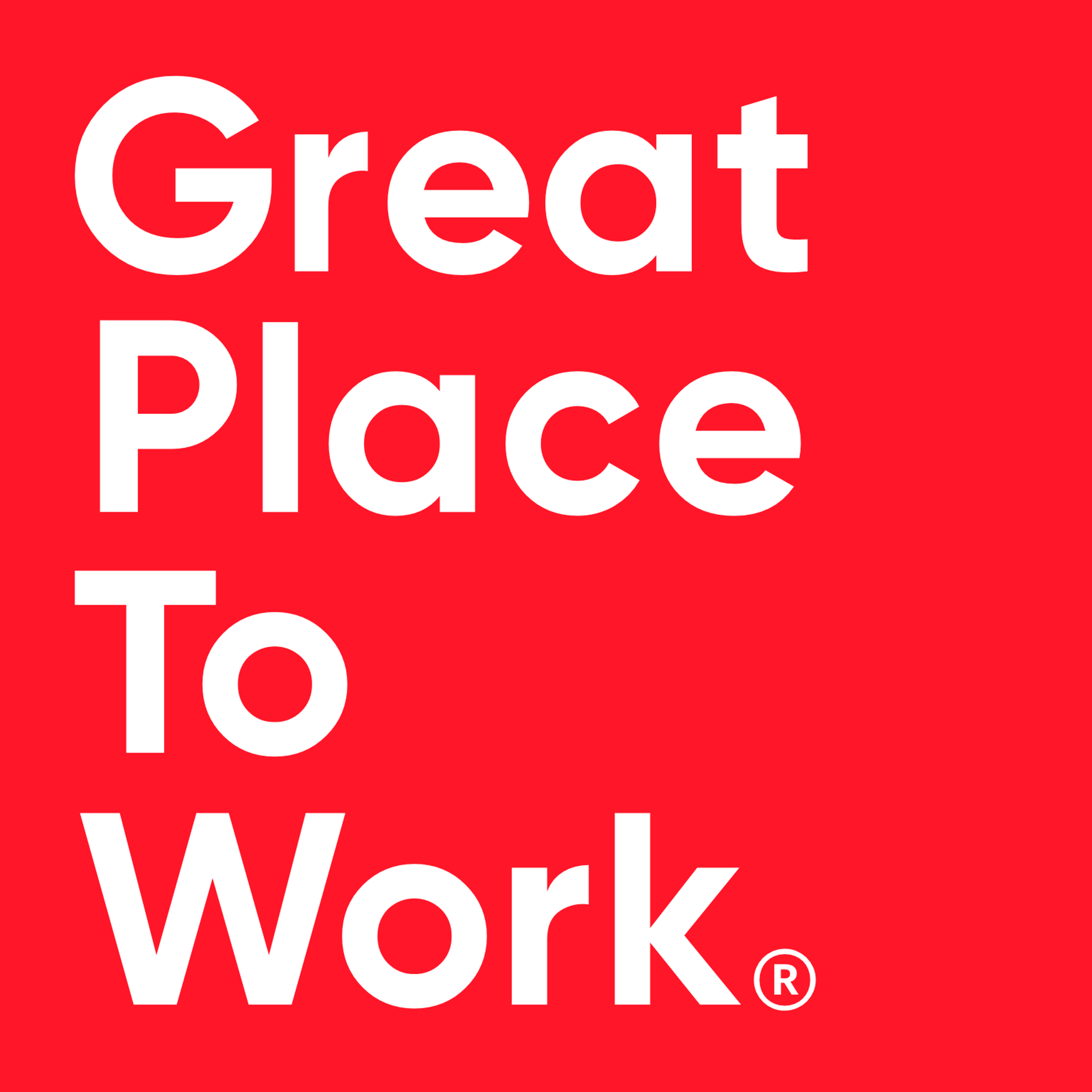 Quantidade de
Respondentes
Estado em que trabalha
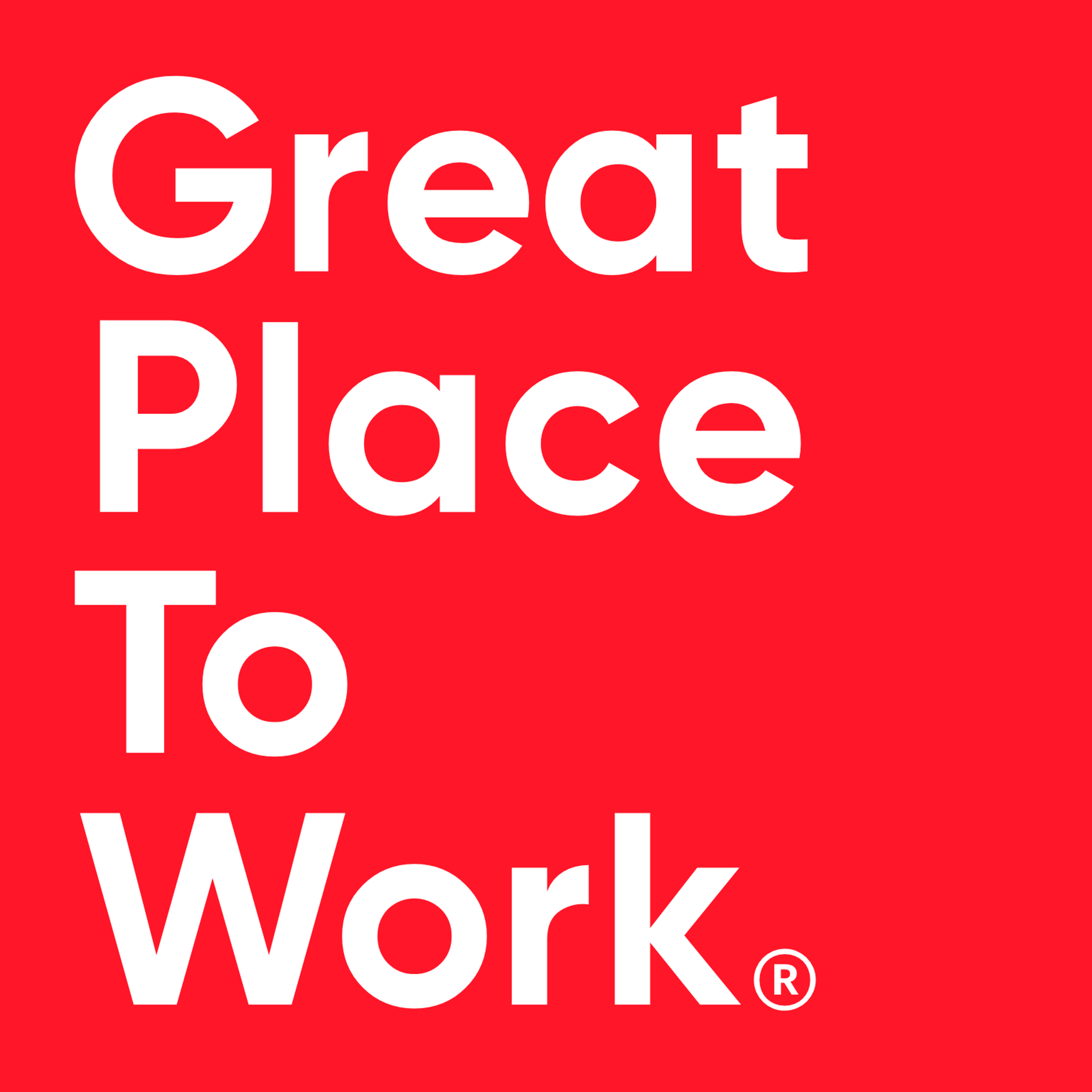 Tipo de cargo
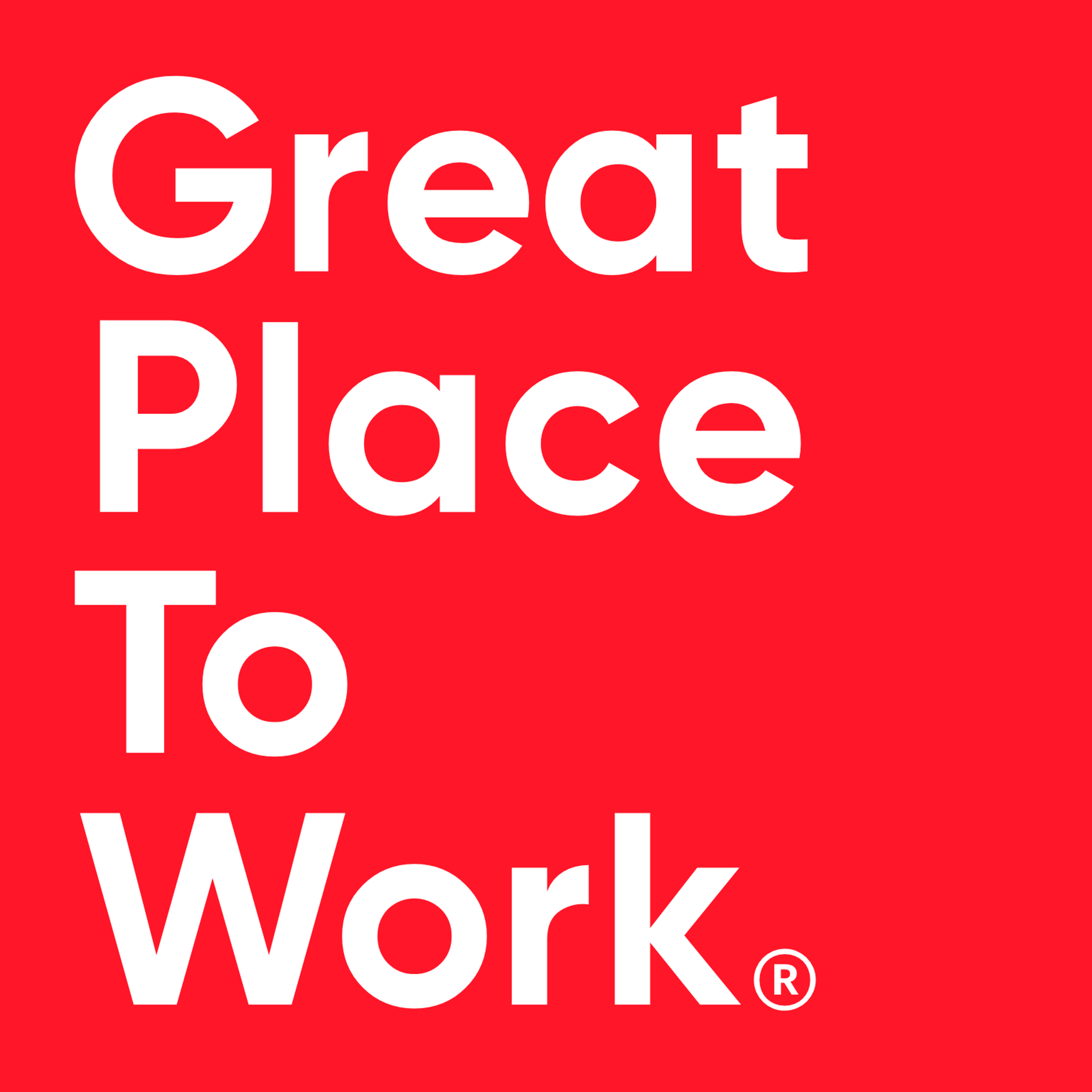 Área de Trabalho
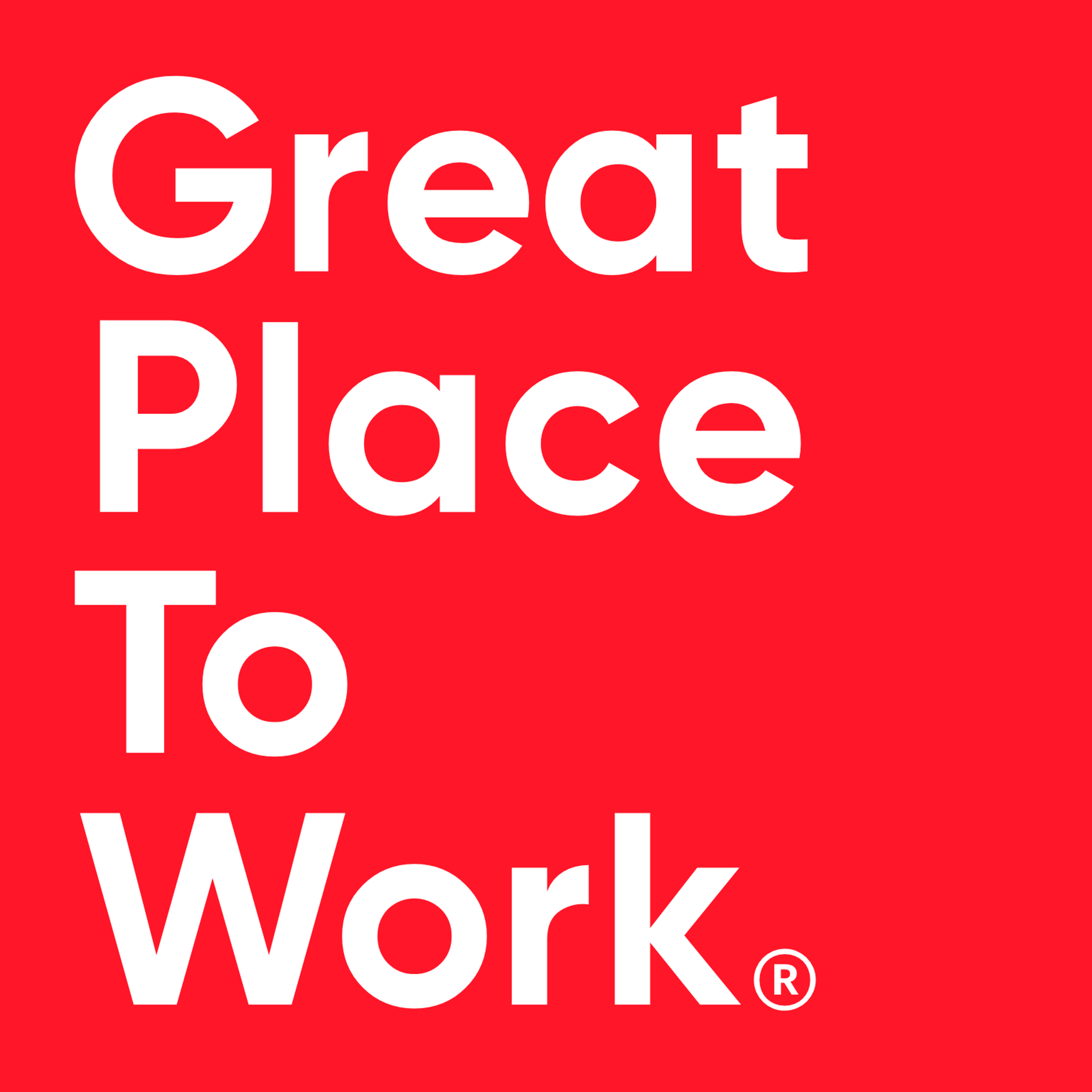 Você tem metas de desempenho para esse ano?
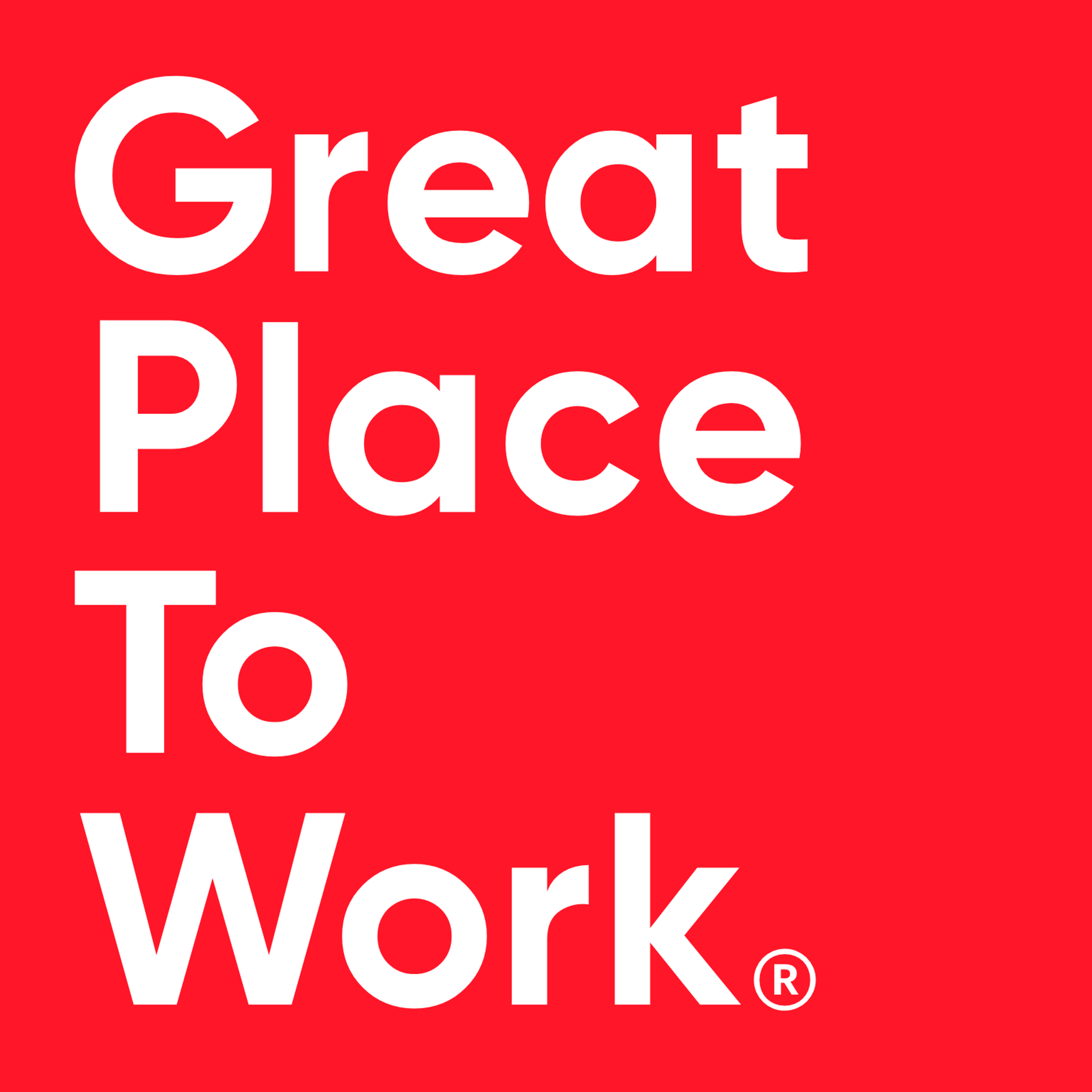 Por quanto tempo você deseja continuar trabalhando nessa empresa?
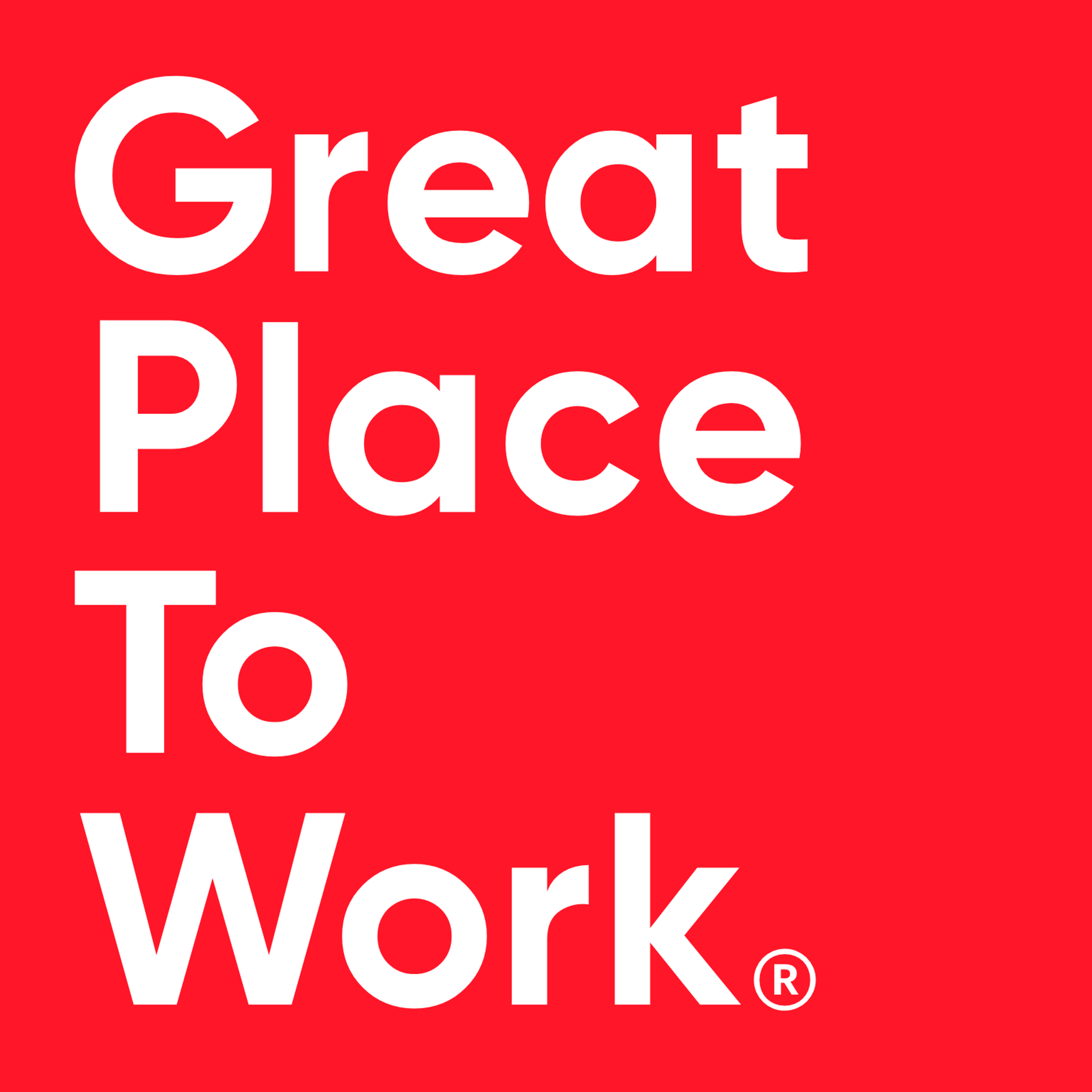 Qual seu nível de confiança na alta liderança da sua organização?
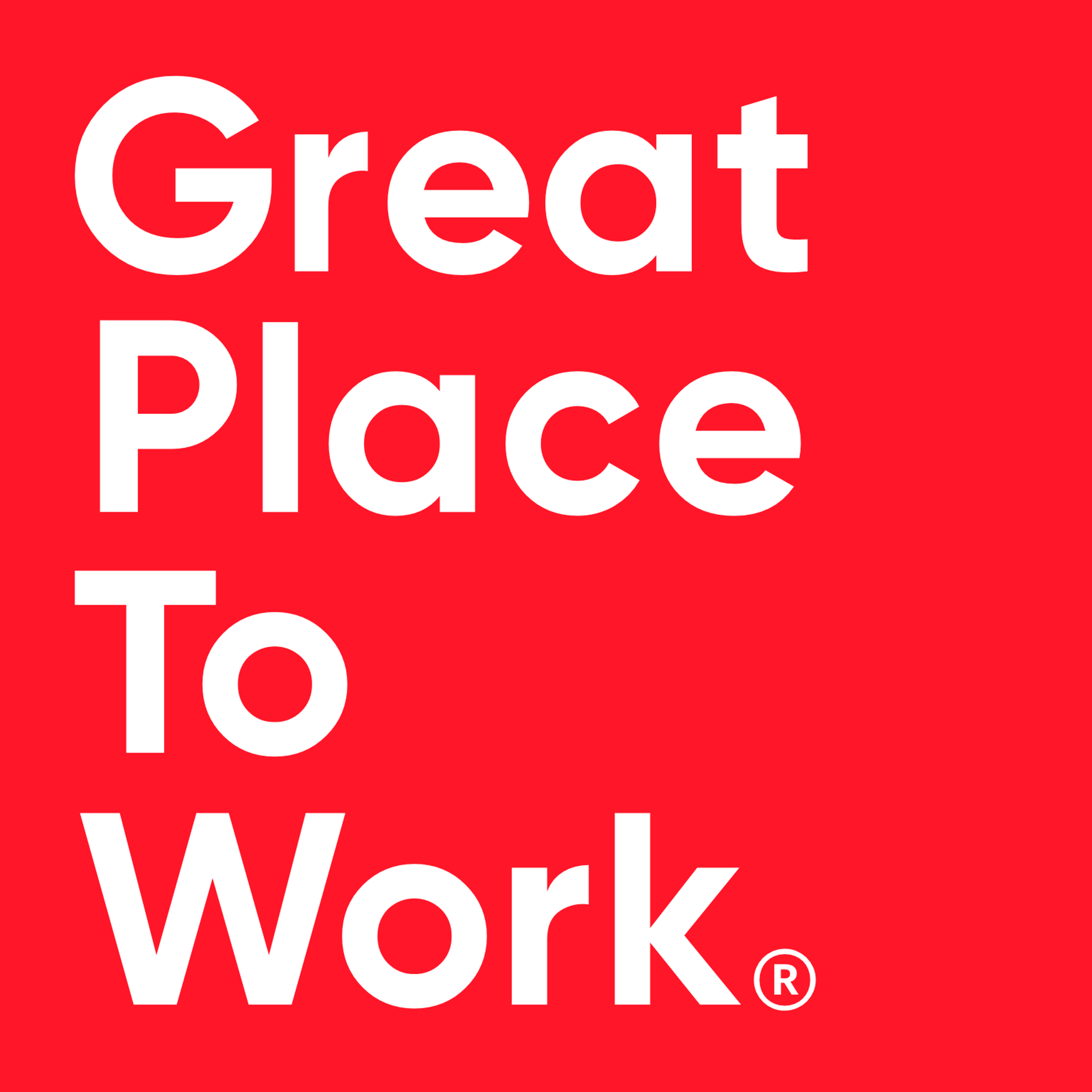 No último ano, quantas oportunidades significativas você teve para desenvolver novas e melhores formas de trabalhar?
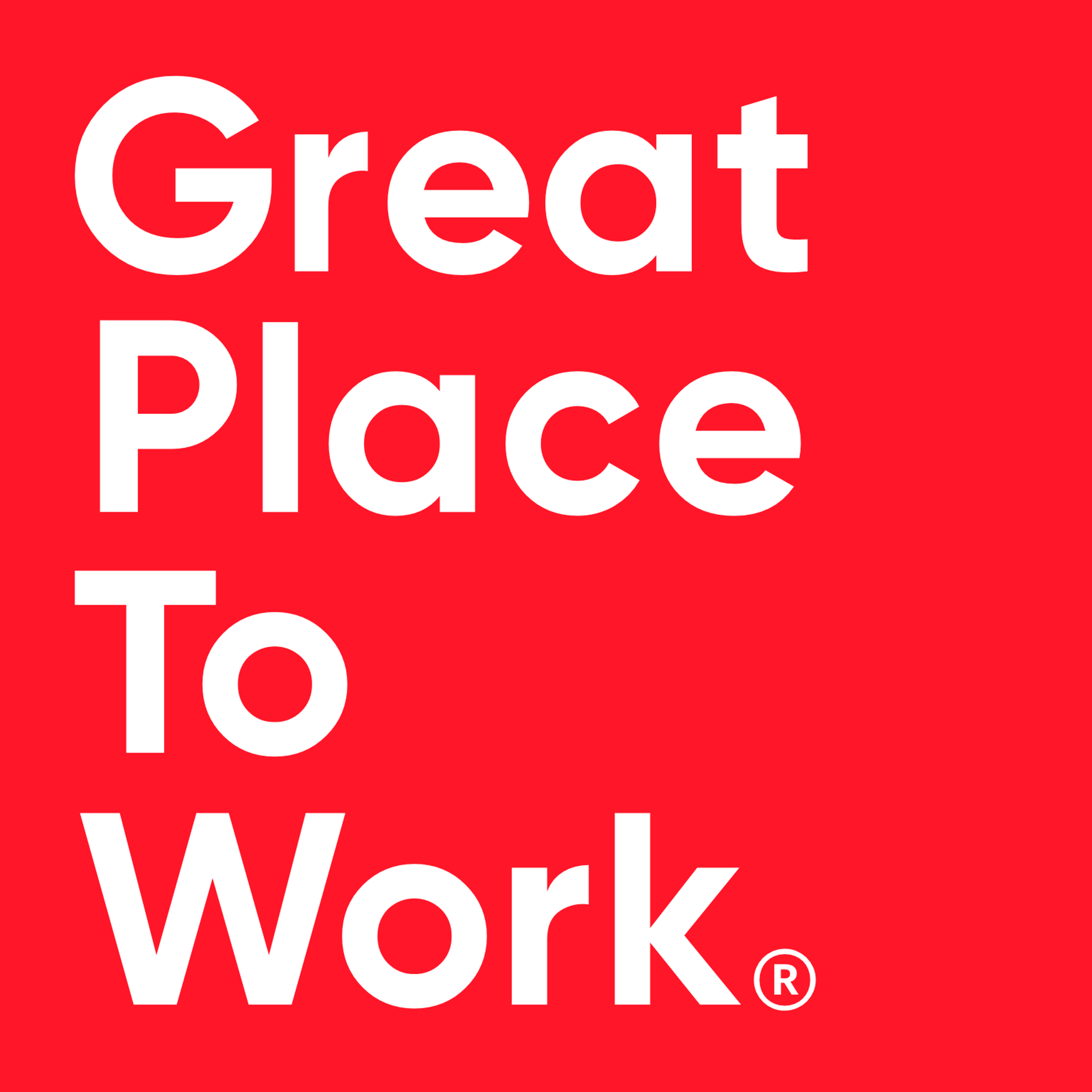 Em uma escala de 0 a 10, o quanto você indicaria essa empresa para um amigo(a) trabalhar?
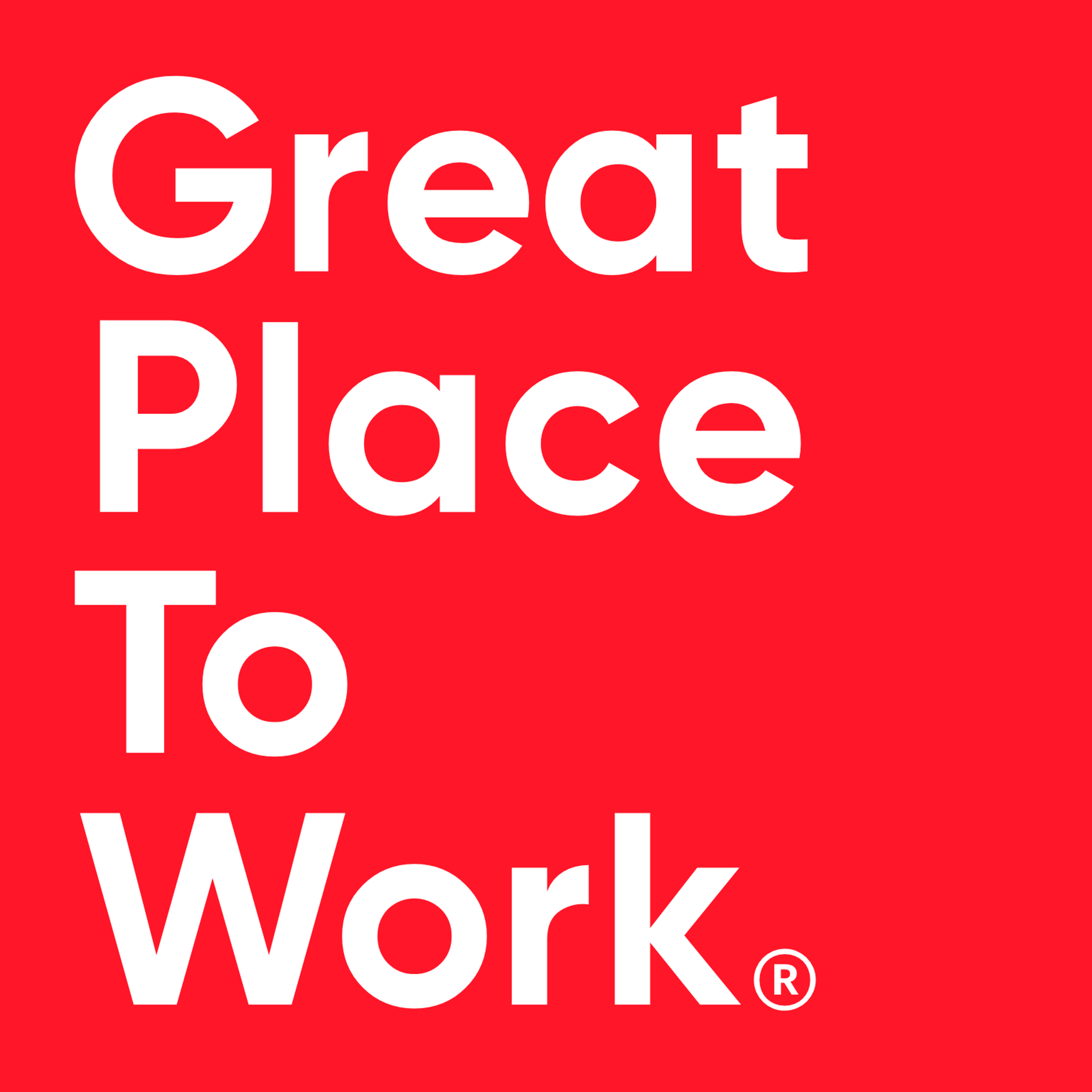 Cargo
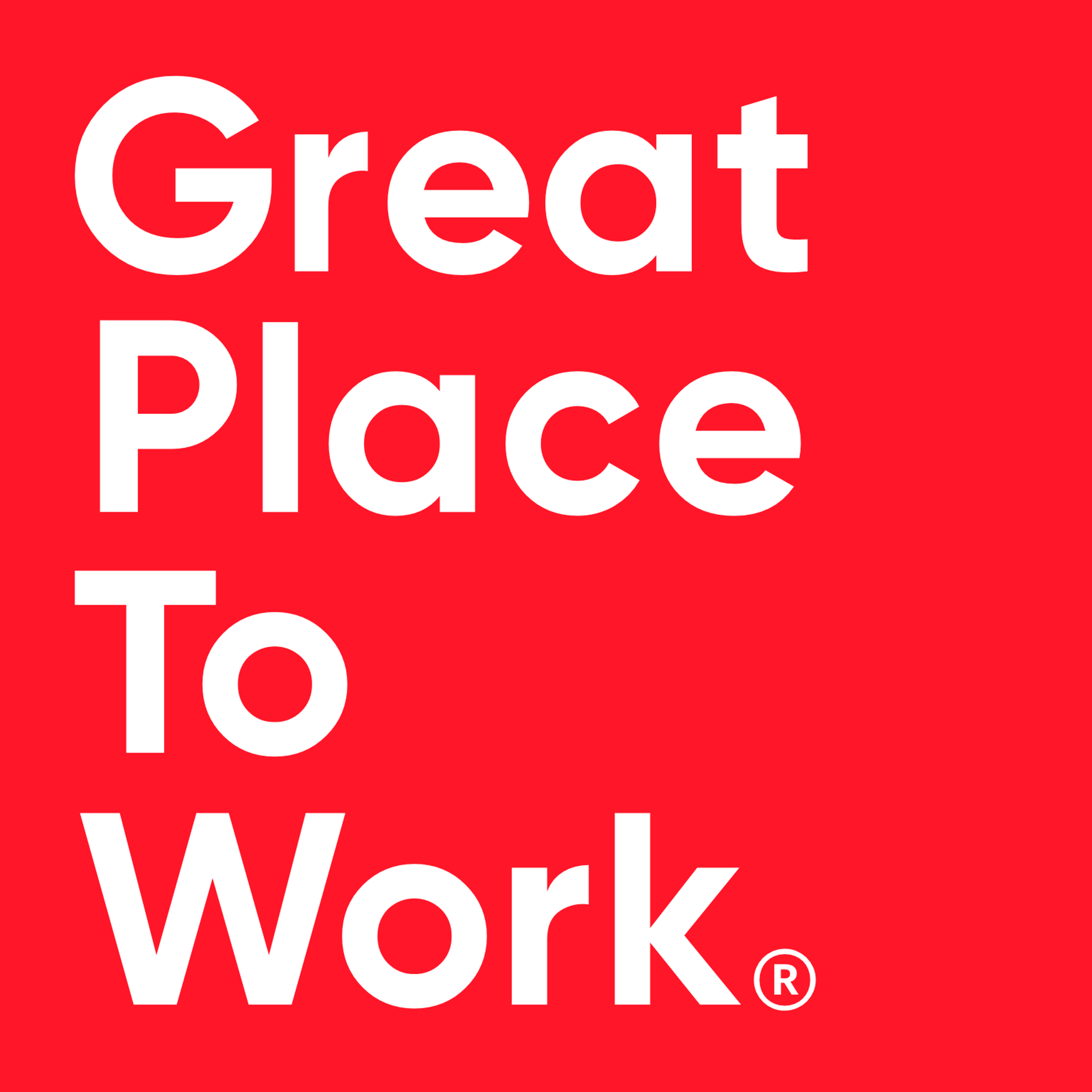 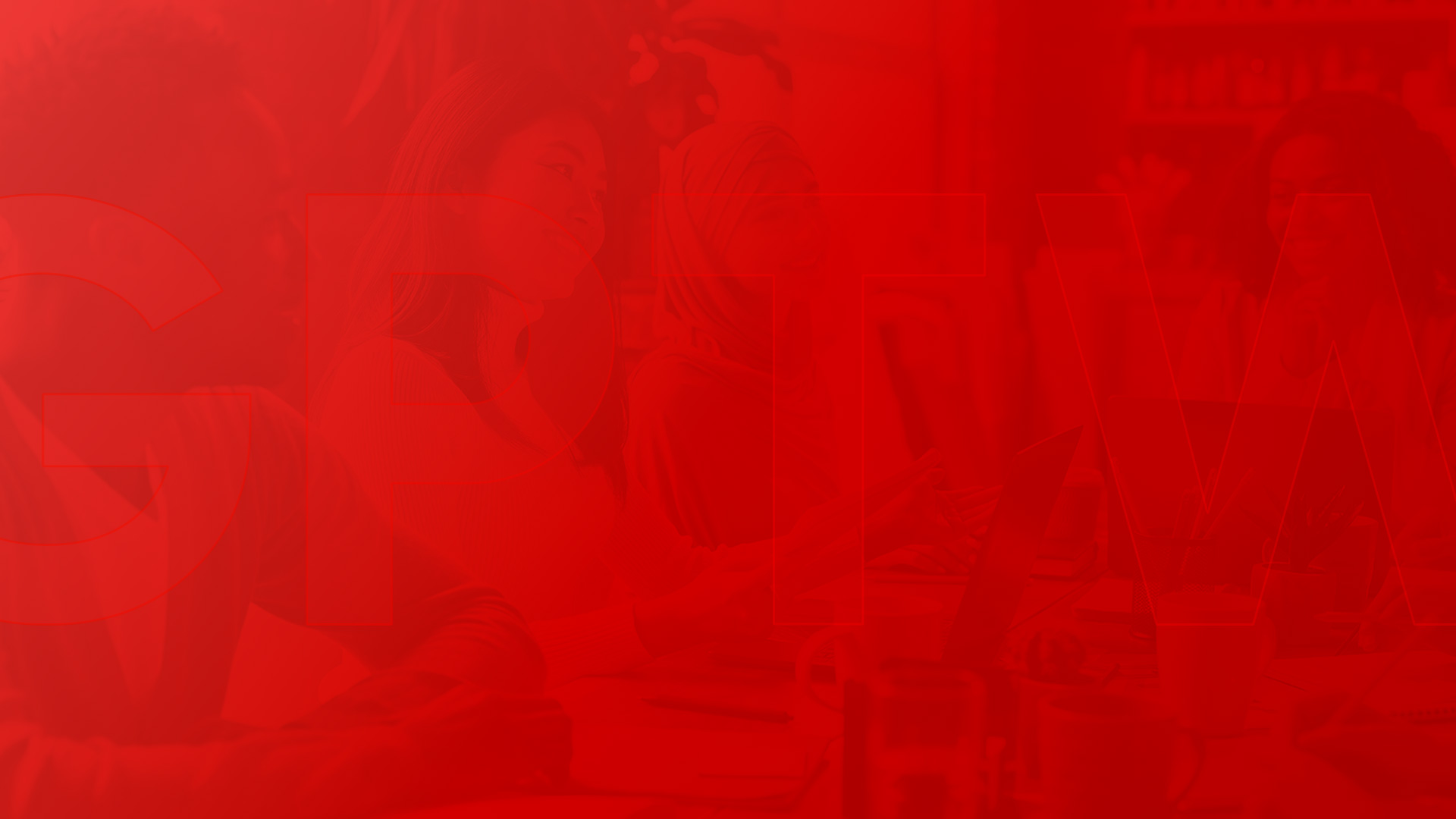 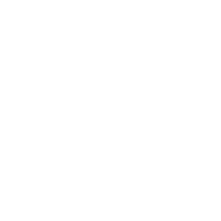 INDICADORES DA PESQUISA
51
Certificação | Consultoria | Liderança | Inovação
© 2023 Great Place To Work® Brasil. Todos os Direitos Reservados
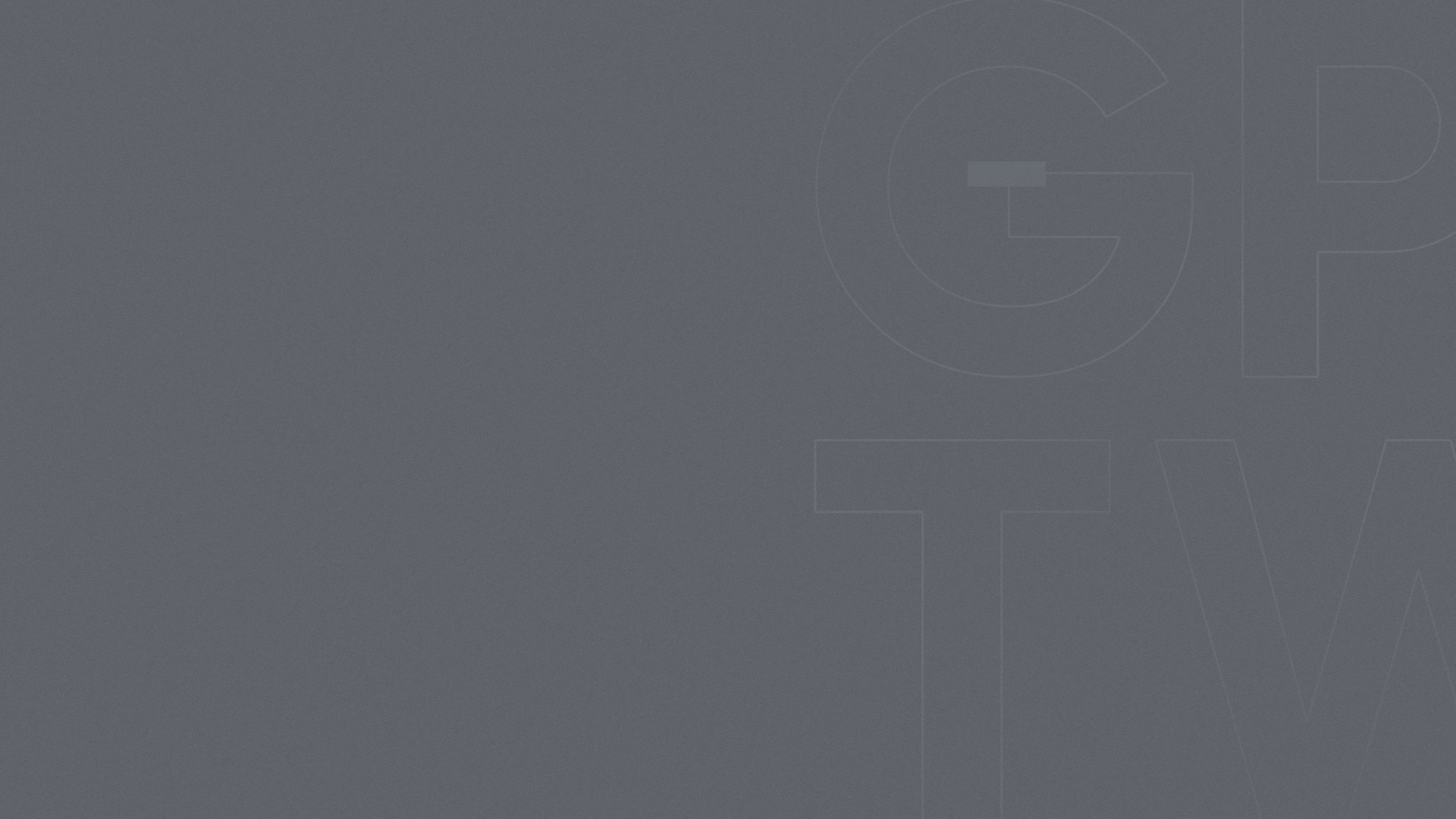 Introdução
O que fazer com os resultados
Metodologia GPTW
Os resultados
O GPTW
Vem conhecer mais
Recomendações de Práticas
Estágios da Liderança
Conceitos​
A metodologia da Jornada da Liderança tem o propósito de identificar, de forma objetiva, os perfis distintos de liderança existentes em uma mesma empresa, considerando que eles nem sempre estão atrelados ao nível de senioridade do cargo.
Esse é um indicador que visa trazer eficiência para os investimentos na capacitação das lideranças e que, principalmente, mapeia as pessoas cuja atuação é destaque na gestão de pessoas - os chamados ‘Líderes For All’, ou seja, Líderes Para Todos - permitindo que esse grupo seja utilizado como referência, mentoria e inspiração para outras pessoas que desejam aprimorar sua gestão. Além disso, essa métrica permite medir a evolução da empresa em uma linha do tempo e trabalhar com KPIs nas ações de desenvolvimento.
Ao olhar para os cinco grandes grupos de classificação a seguir, é possível entender onde estão os desafios da empresa e traçar uma estratégia assertiva para trabalhá-los.
52
Certificação | Consultoria | Liderança | Inovação
© 2023 Great Place To Work® Brasil. Todos os Direitos Reservados
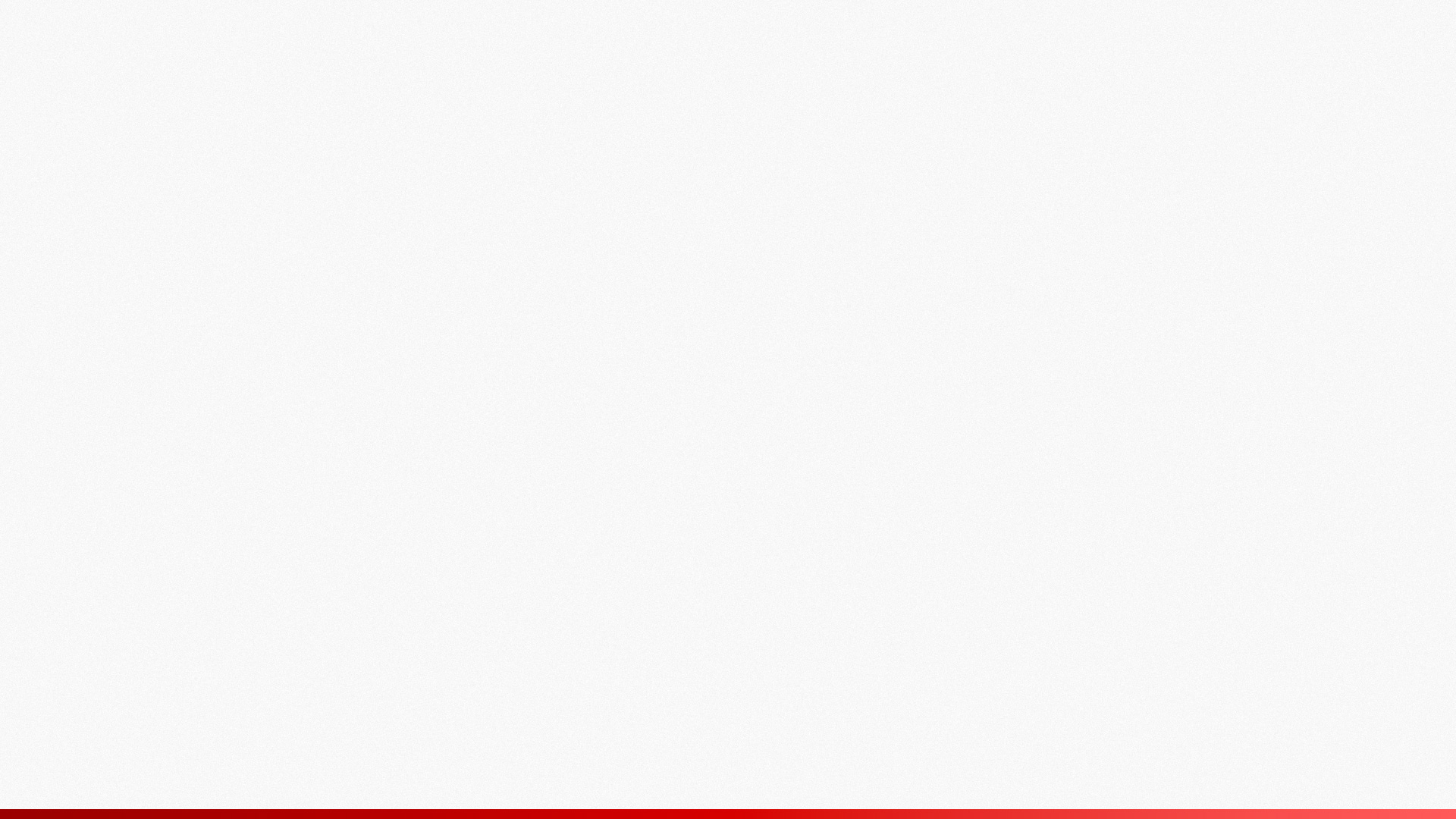 Introdução
Metodologia GPTW
O que fazer com os resultados
Os resultados
Vem conhecer mais
Recomendações de Práticas
O GPTW
Estágios da Liderança
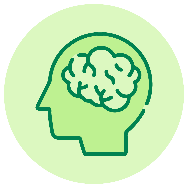 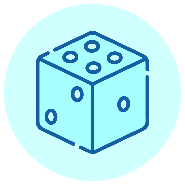 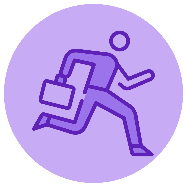 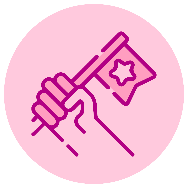 Estágio 3
Estágio 4
Estágio 5
Estágio 1
Estágio 2
Bom líder
Transacional
For All
Aleatório
Inconsciente
• Nem sempre se sente confortável com suas vulnerabilidades

• Ajuda pessoas no desenvolvimento da carreira

• Consegue conversar com toda a equipe, seja assuntos relacionados ao trabalho ou não
• Prefere terminar tarefas a conversar com pessoas

• Dá mais ordens do que ouve as preocupações e os desafios dos colaboradores

• Não sabe muito sobre o que está acontecendo na vida de seus colaboradores (anseios, por ex)

• Sente-se como parte de uma engrenagem
• Nem sempre consegue se concentrar no objetivo da empresa

• Normalmente sai para almoçar com os mesmos membros da equipe

• Pode ter problema para se identificar com pessoas da sua equipe

• Possui pessoas pedindo transferência para outra área ou outro emprego. As experiências no trabalho são distintas entre os membros da equipe
• Separa “colaboradores” de “pessoas”, com vidas inteiras e complexas

• Não compartilha objetivos. Oculta informações dos colaboradores diretos (nem sempre as considera importantes para serem repassadas ao time) 

• Revela as suas frustrações elevando o tom de voz ou sendo pessoal na sua crítica aos outros

• Gera medo na equipe, que por vezes mostra receio em fazer perguntas ou dar sugestões
• Estão próximos das equipes, pedindo e incentivando sugestões do seu pessoal e envolvendo-o nas decisões

• Reconhecem a importância de cada membro do time, destacando suas conquistas e ajudando-as a evoluírem em suas carreiras

• São tipos que as pessoas querem seguir, pois elas consideram sua liderança competente, honesta e confiável. São líderes inclusivos, inspiradores e acolhedores

• Sempre colocam os valores
em primeiro lugar
53
Certificação | Consultoria | Liderança | Inovação
© 2023 Great Place To Work® Brasil. Todos os Direitos Reservados
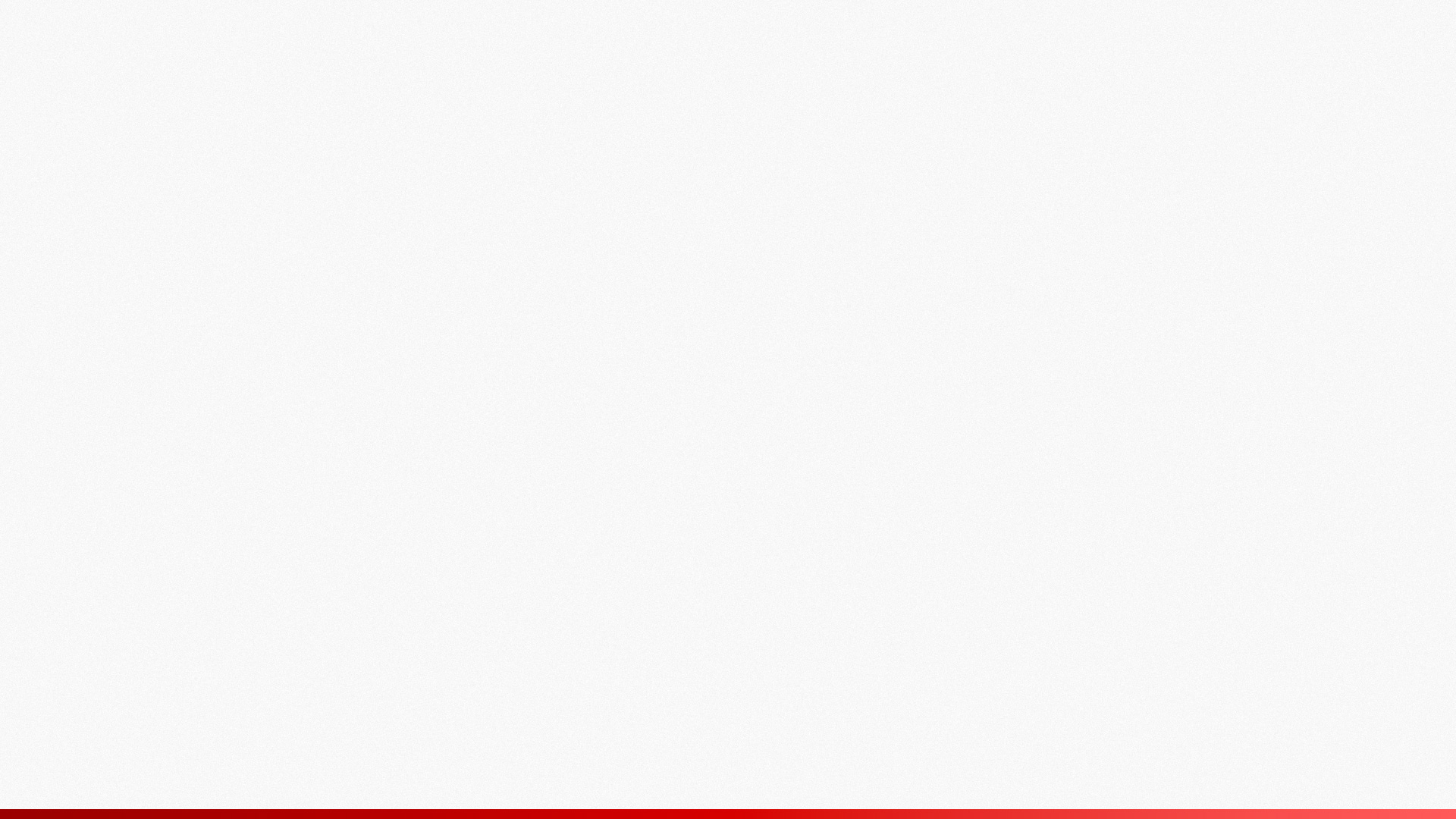 Introdução
O que fazer com os resultados
Metodologia GPTW
Os resultados
Recomendações de Práticas
O GPTW
Vem conhecer mais
Estágios da Liderança: Diagnóstico
Estágio 5
Estágio 3
Estágio 4
Estágio 2
Estágio 1
O LÍDER
O LÍDER
O LÍDER
O LÍDER
O LÍDER
*GRÁFICO ILUSTRATIVO DO COMPUTO DO DIAGNOSTICO
Aleatório
Inconsciente
Transacional
Bom líder
Positivos abaixo de 55%
Positivos entre 55% e 64%
Positivos entre 65% e 79%
Positivos a partir de 90%
Positivos entre 80% e 89%
Positivo: Funcionários têm uma experiência consistentemente positiva
Neutro: Funcionários têm experiências às vezes positivas, às vezes negativas
Negativo: Funcionários têm uma experiência consistentemente negativa
SUA EMPRESA ESTÁ NO: Estágio 4 - O bom Líder
54
Certificação | Consultoria | Liderança | Inovação
© 2023 Great Place To Work® Brasil. Todos os Direitos Reservados
[Speaker Notes: PRECISAMOS AJUSTAR OS GRAFICOS COM AS % CORRETAS CONFORME OS NIVEIS DE CADA ESTAGIO]
Estágios da Liderança
das 150 Melhores Empresas 2022
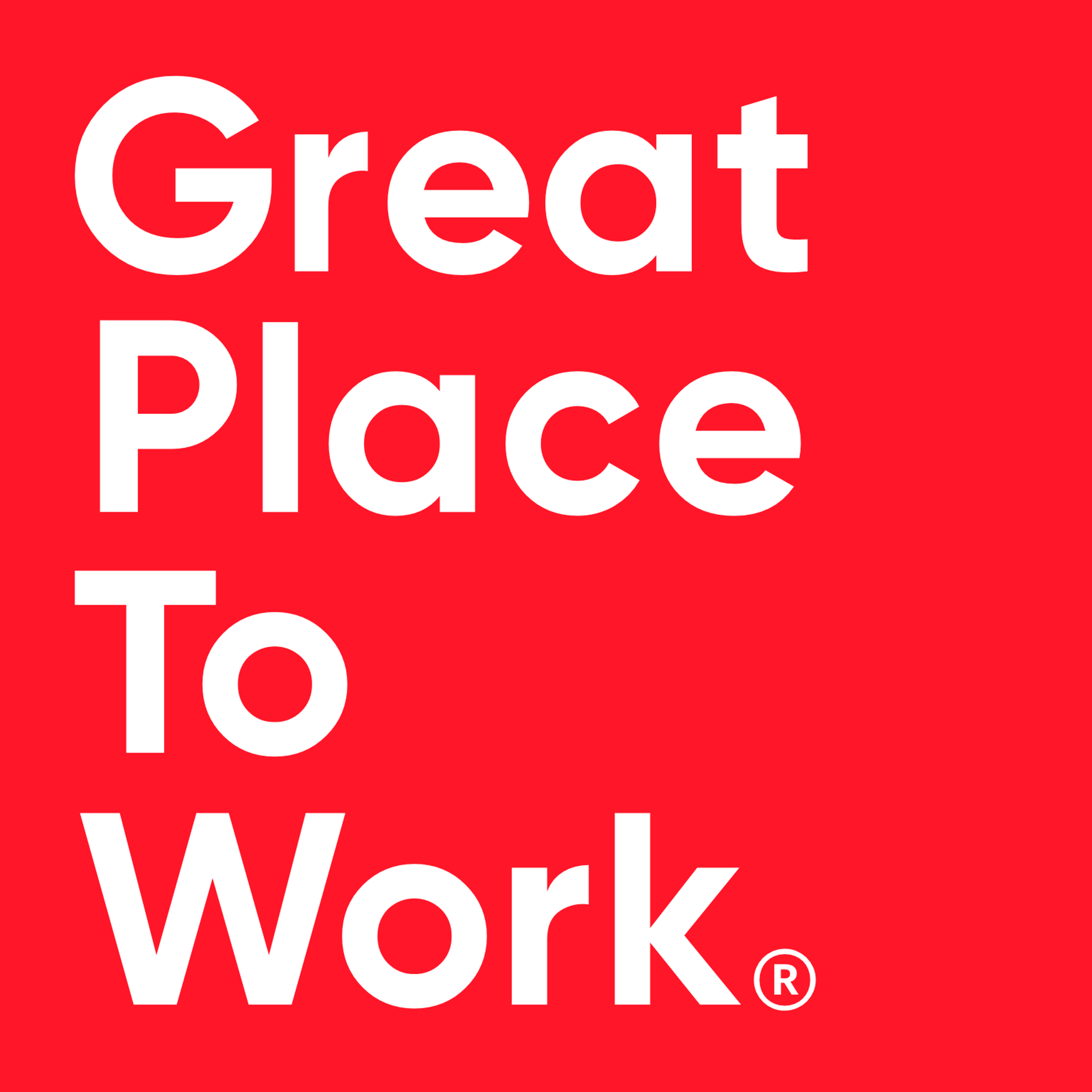 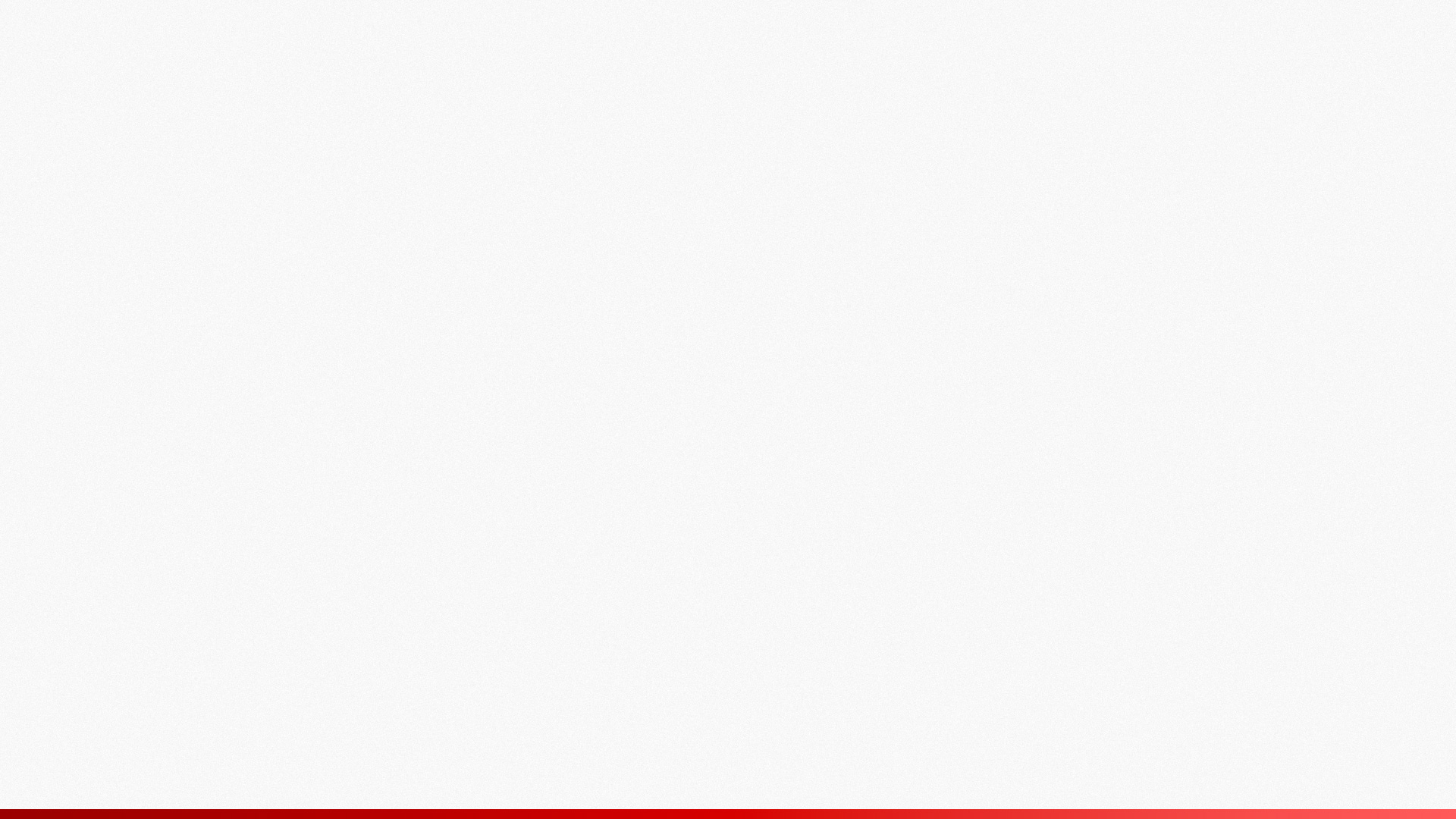 Introdução
O que fazer com os resultados
Metodologia GPTW
Os resultados
Recomendações de Práticas
O GPTW
Vem conhecer mais
Innovation Velocity Ratio (IVR)
O IVR (Velocidade da Inovação) é a métrica que mede o nível crucial da velocidade e agilidade organizacional, quantificando a capacidade da força de trabalho de se adaptar e inovar. Quanto maior o resultado, mais forte é a capacidade da empresa de adaptação e inovação.
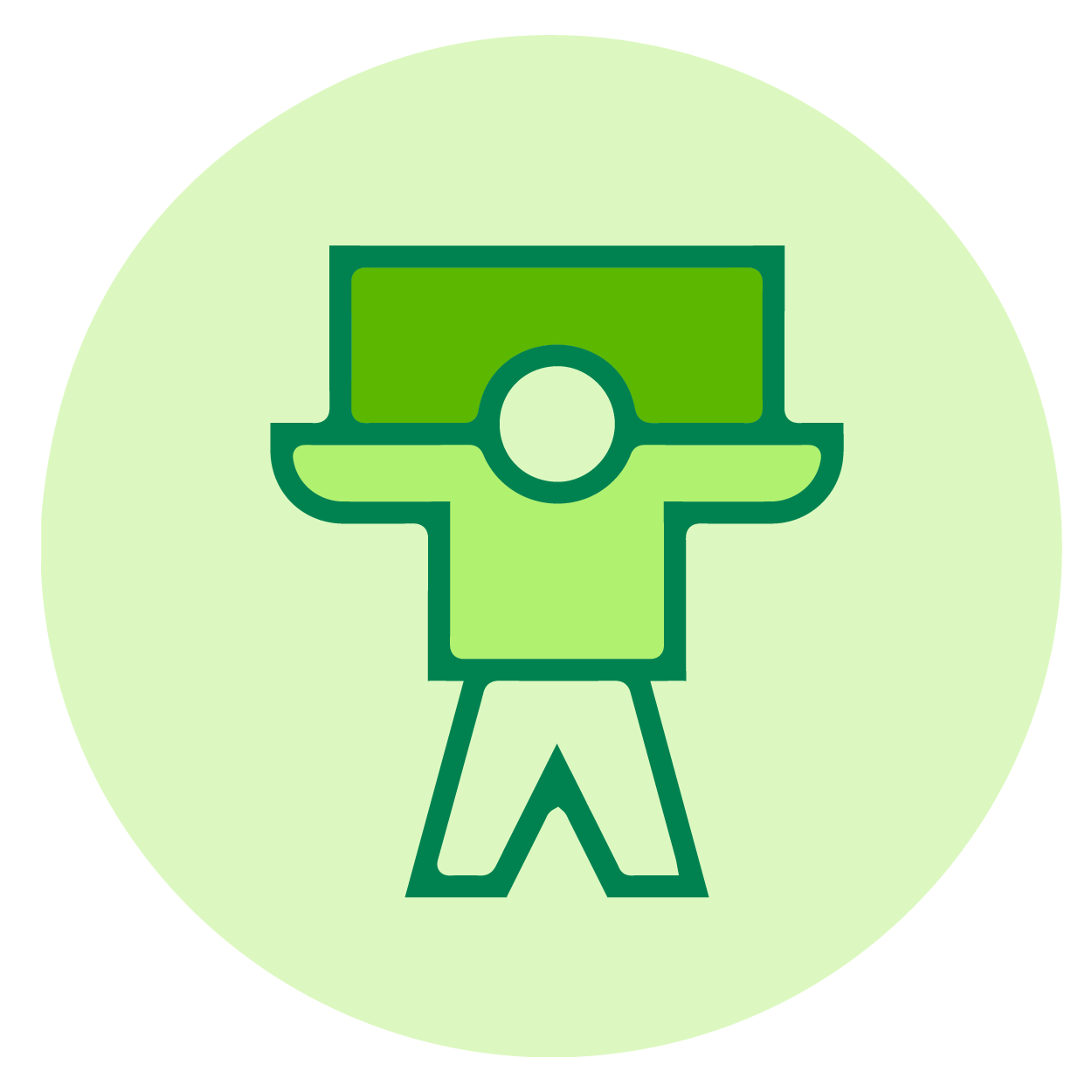 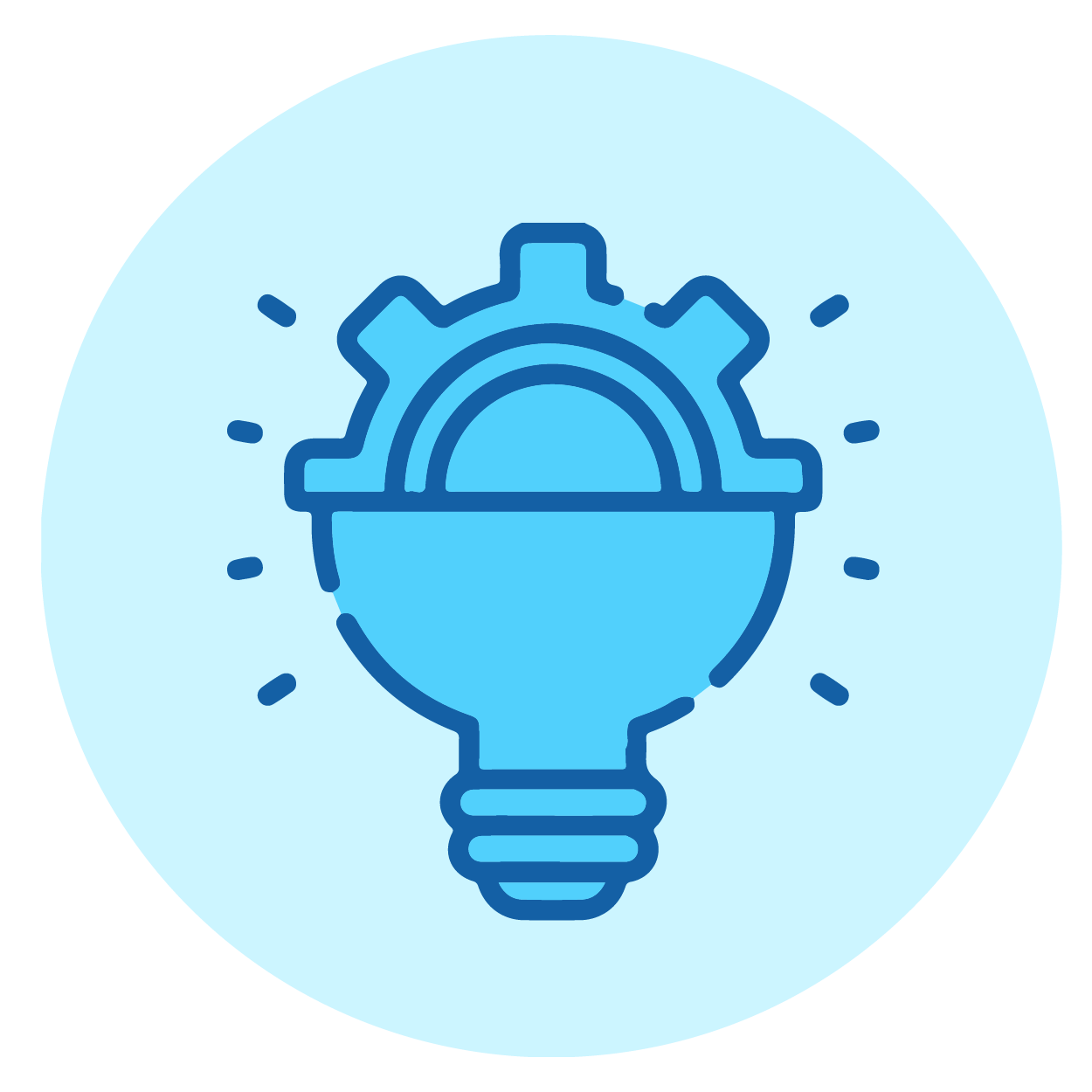 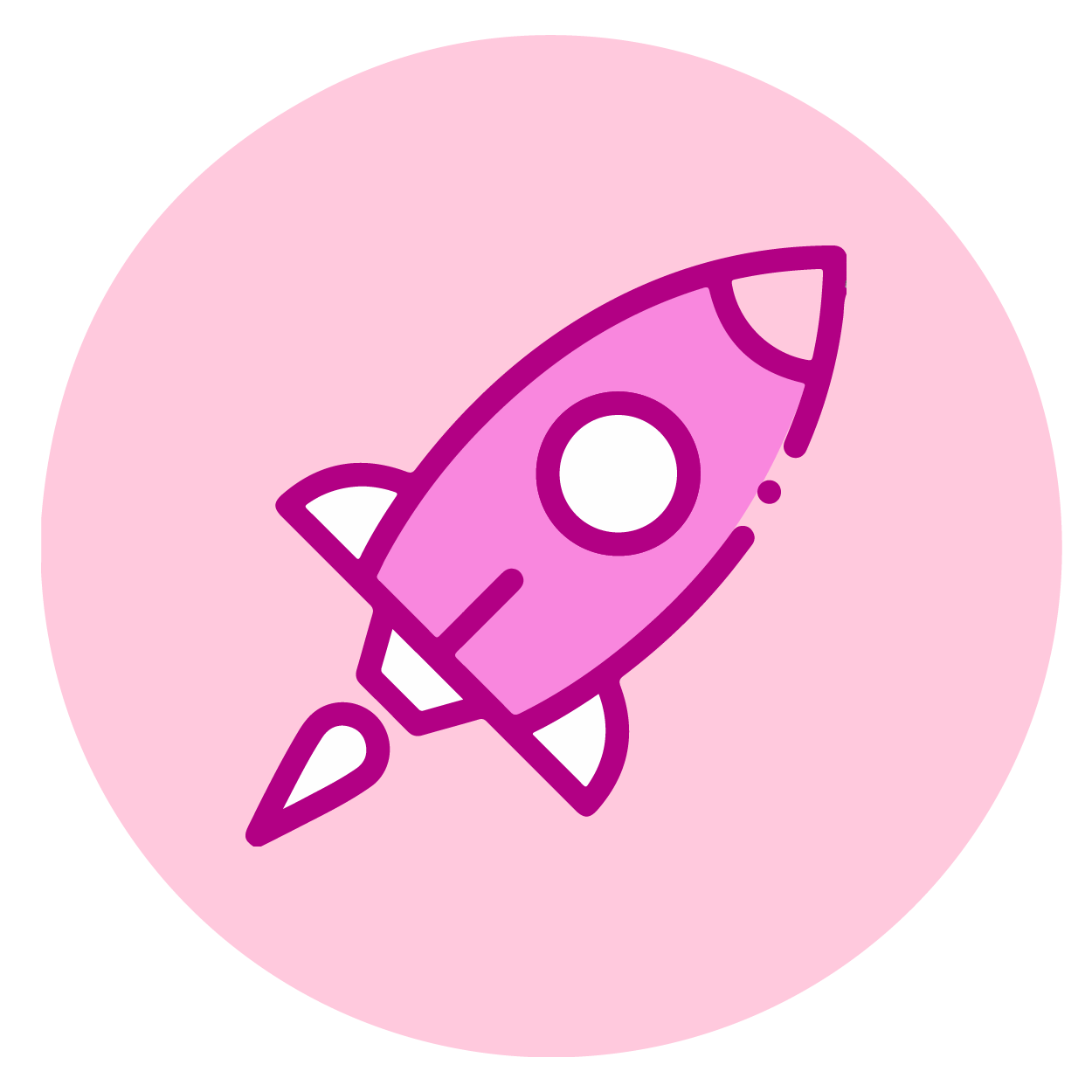 Atrito/Fricção
Funcional
Acelerado
Neste estágio, metade dos colaboradores ou menos, encontram um ambiente de trabalho propicio à inovação. Dessa maneira, a organização demora a “sair do lugar”.
A organização está se movendo, apenas não está indo tão depressa quanto poderia. Isso por que a maioria dos colaboradores encontra espaço para fazer mais e melhor mas um grupo de colaboradores ainda não vivencia esse ambiente de trabalho propício à inovação.
No estágio acelerado, a grande maioria dos colaboradores encontra no ambiente de trabalho as condições propícias para inovar.
SUA EMPRESA ESTÁ NO ESTÁGIO: FUNCIONAL
56
Certificação | Consultoria | Liderança | Inovação
© 2023 Great Place To Work® Brasil. Todos os Direitos Reservados
Estágios da Inovação
das 150 Melhores Empresas 2022
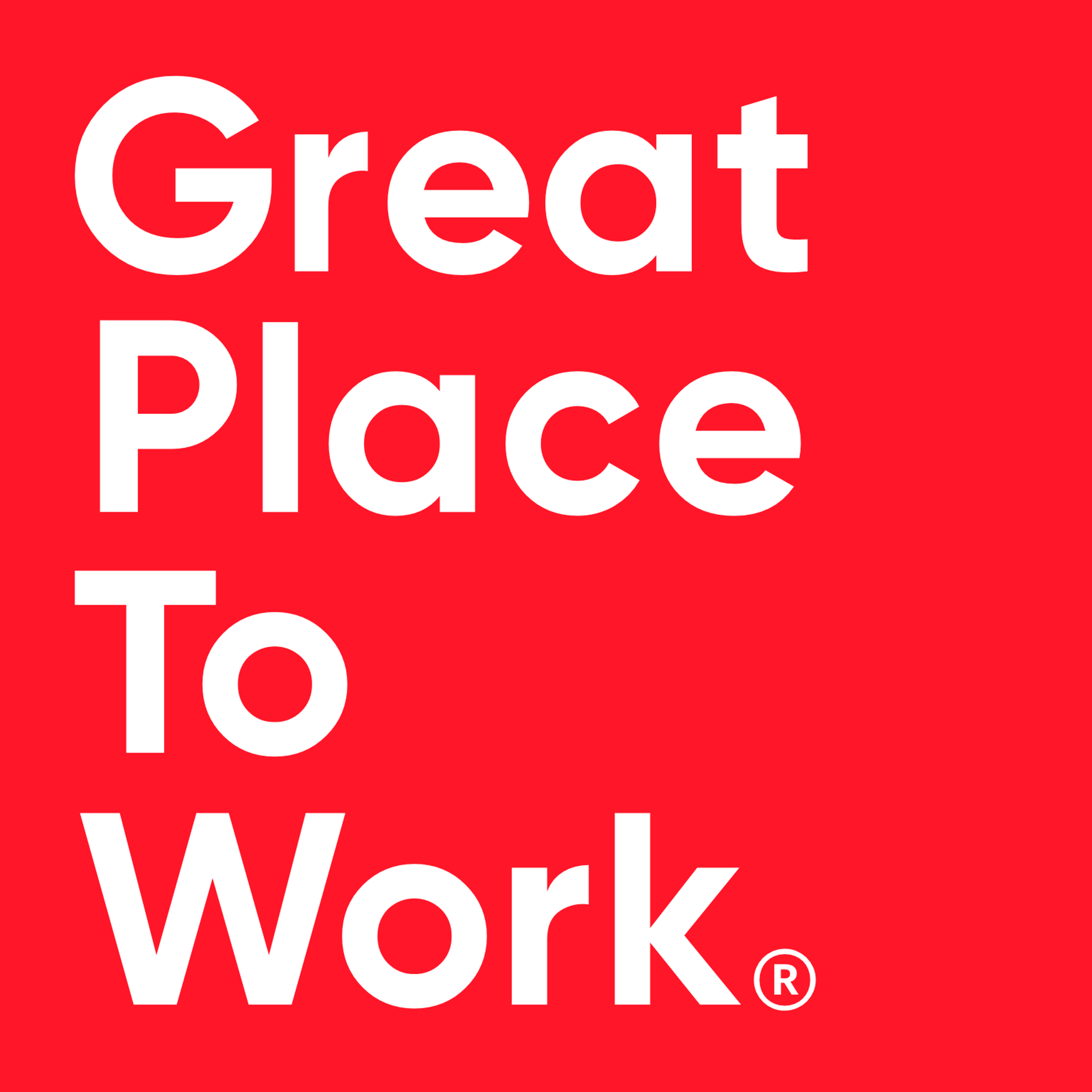 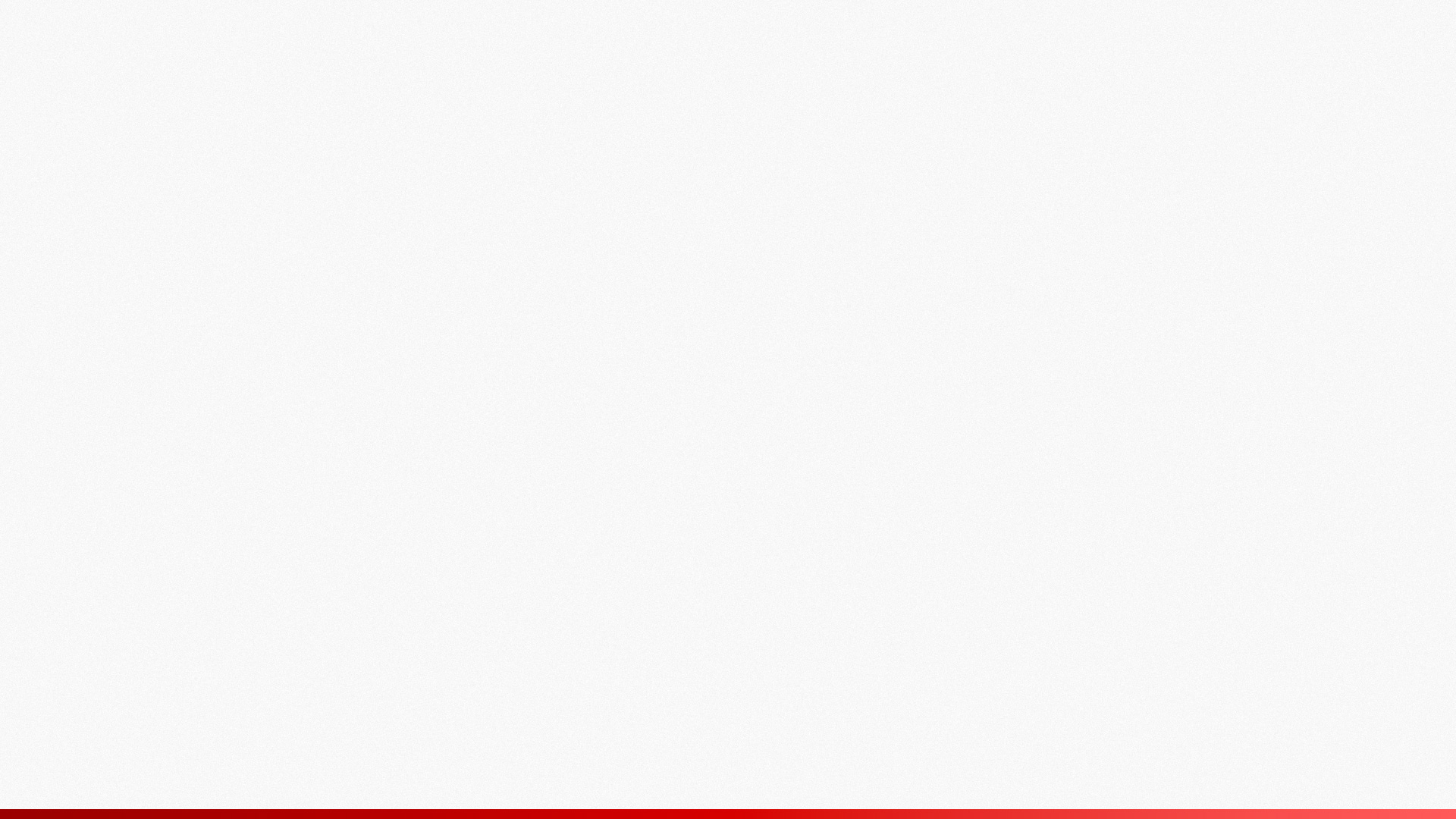 Introdução
O que fazer com os resultados
Metodologia GPTW
Os resultados
Recomendações de Práticas
O GPTW
Vem conhecer mais
Employee Net Promoter Score (eNPS)
Utilizamos a metodologia NPS e a pergunta definitiva para medir o eNPS  de sua empresa:
Em uma escala de 0 a 10, o quanto você indicaria esta empresa para um amigo trabalhar?
*É independente da nota da certificação
Conteúdo sobre eNPS
1
2
3
4
5
6
7
8
9
10
NEUTROS
DETRATORES
PROMOTORES
Fórmula NPS = %Promotores - %Detratores * 100
Sua nota: 84 pontos (excelência)
Interpretação da nota
CRÍTICA
APERFEIÇOAMENTO
QUALIDADE
EXCELÊNCIA
-100
0
1
50
51
75
76
100
58
Certificação | Consultoria | Liderança | Inovação
© 2023 Great Place To Work® Brasil. Todos os Direitos Reservados
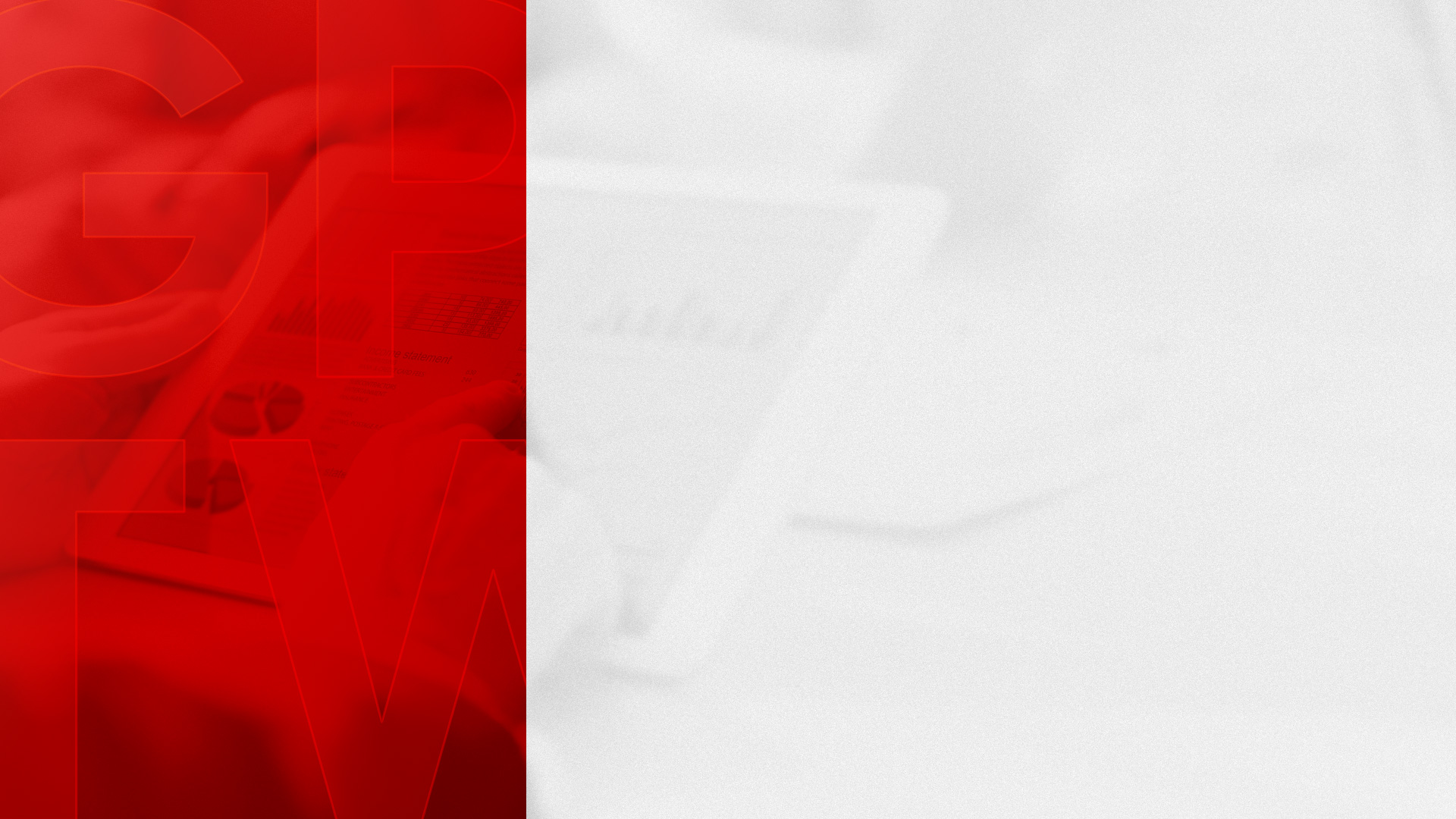 JÁ TENHO
OS RESULTADOS.
E AGORA?
59
Certificação | Consultoria | Liderança | Inovação
© 2023 Great Place To Work® Brasil. Todos os Direitos Reservados
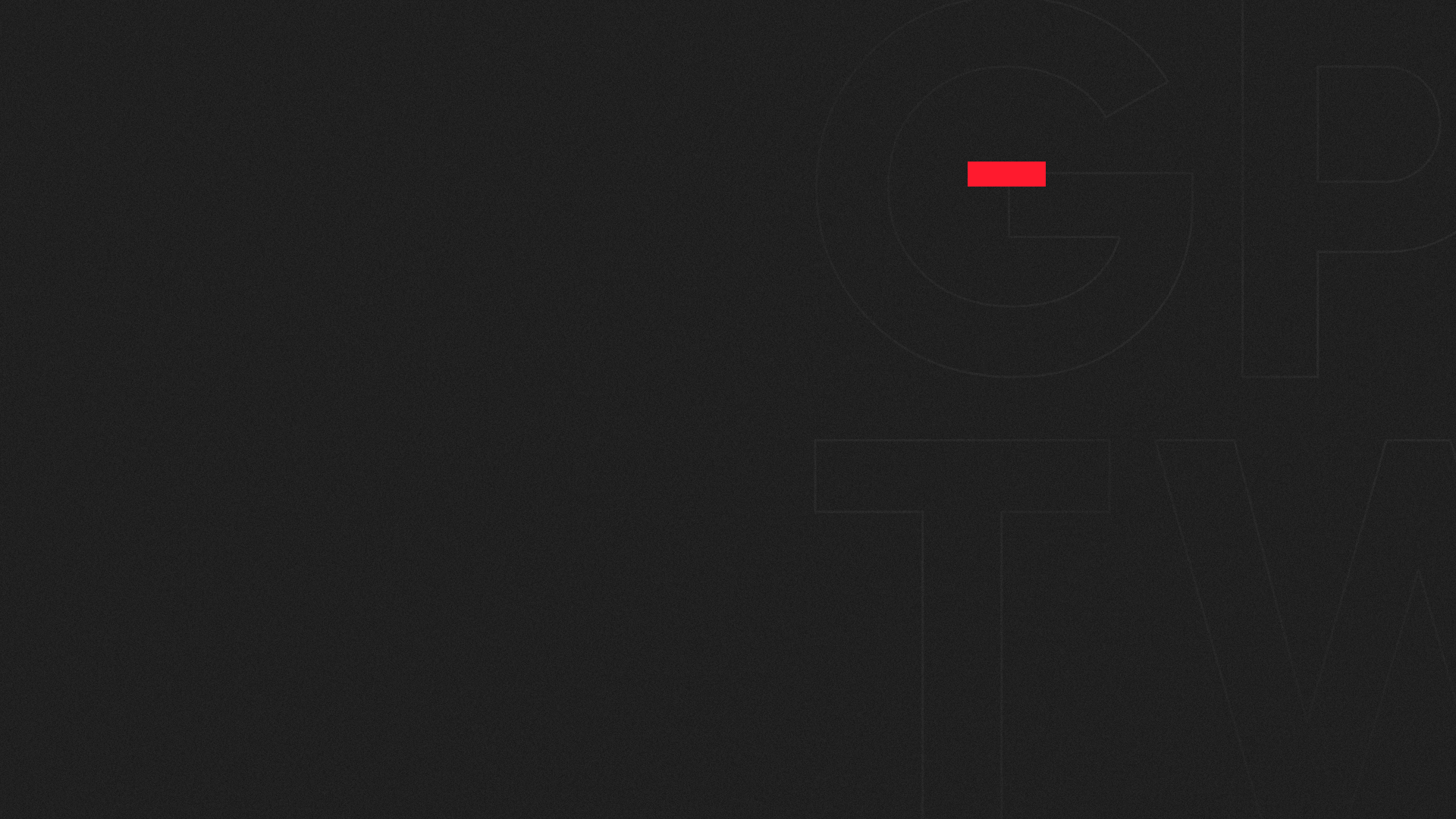 Introdução
O que fazer com os resultados
Metodologia GPTW
Os resultados
O GPTW
Vem conhecer mais
Recomendações de Práticas
O que fazer com os resultados?
Próximos passos:
Criar um plano de ação após ter visto tantos dados é um desafio, não é mesmo?
Mas não se preocupem, vamos dividir aqui com vocês algumas estratégias para apoiar a criação de um plano de ação.Por onde começar?
Diante de tantos dados, é mais fácil começar elencando os 3 principais temas que poderão ser trabalhados no plano de ação da empresa. Escolham as questões que apresentam as menores notas, pois provavelmente são as mais críticas. Atentem-se à relação de causa e efeito, e usem o qualitativo como apoio para entender como precisa ser feito. Vejam os indicadores de competitividade para terem uma noção ampla dos principais gaps da empresa e o benchmark.
60
Certificação | Consultoria | Liderança | Inovação
© 2023 Great Place To Work® Brasil. Todos os Direitos Reservados
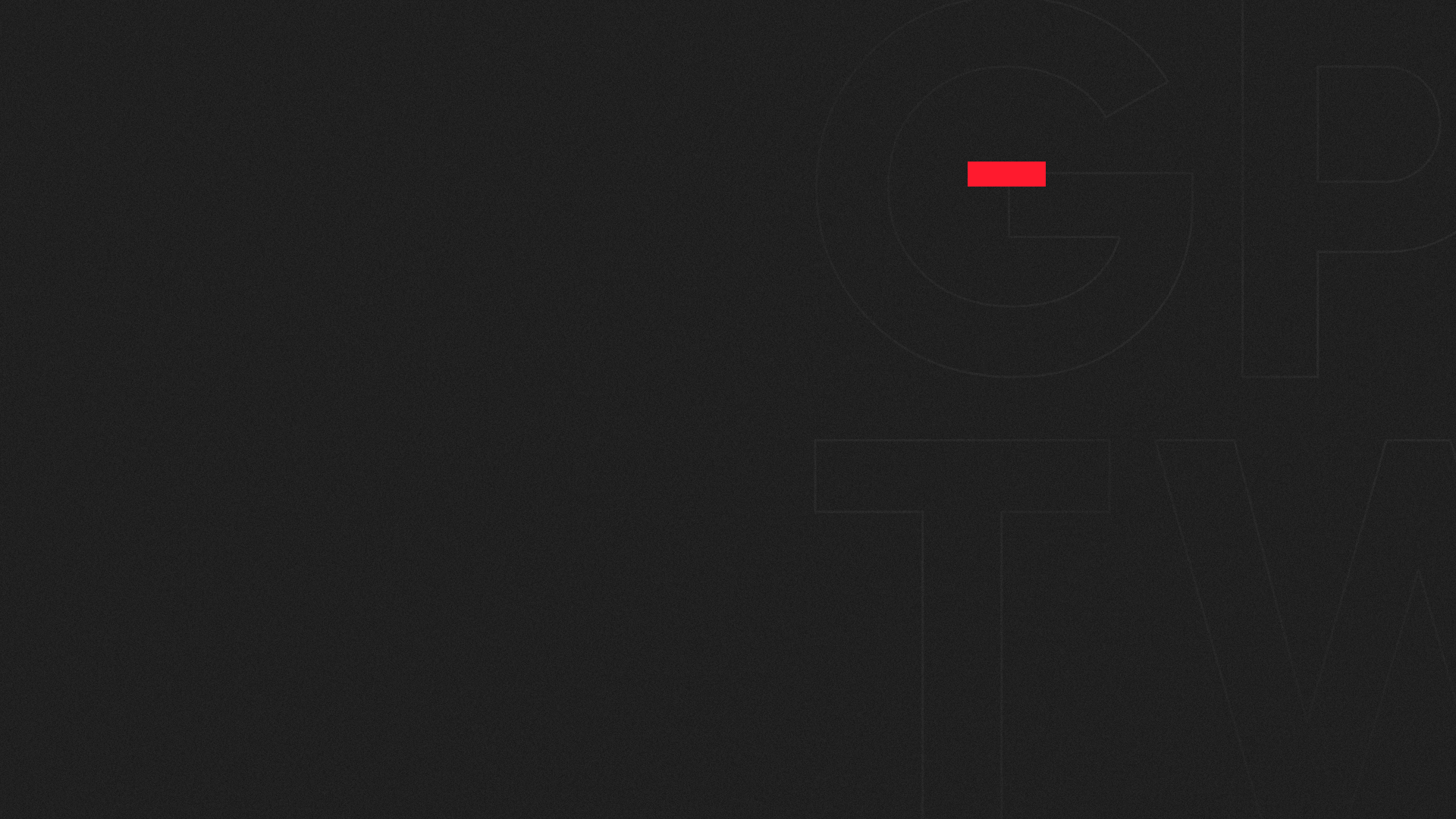 Introdução
O que fazer com os resultados
Metodologia GPTW
Os resultados
O GPTW
Vem conhecer mais
Recomendações de Práticas
Sobre o que podemos refletir?
Quais foram as maiores surpresas?
Como os resultados se comparam com os do ano passado? Por que eles melhoraram/pioraram? As suas prioridades de ação mudaram? Por quê?
Alguns dos resultados eram previsíveis?
Quais poderiam ser as causas básicas que estão direcionando os resultados?
Há outras oportunidades para melhorar o ambiente que não são mostradas no relatório?
O que ocorreu no cenário da empresa que pode ter afetado os resultados?
61
Certificação | Consultoria | Liderança | Inovação
© 2023 Great Place To Work® Brasil. Todos os Direitos Reservados
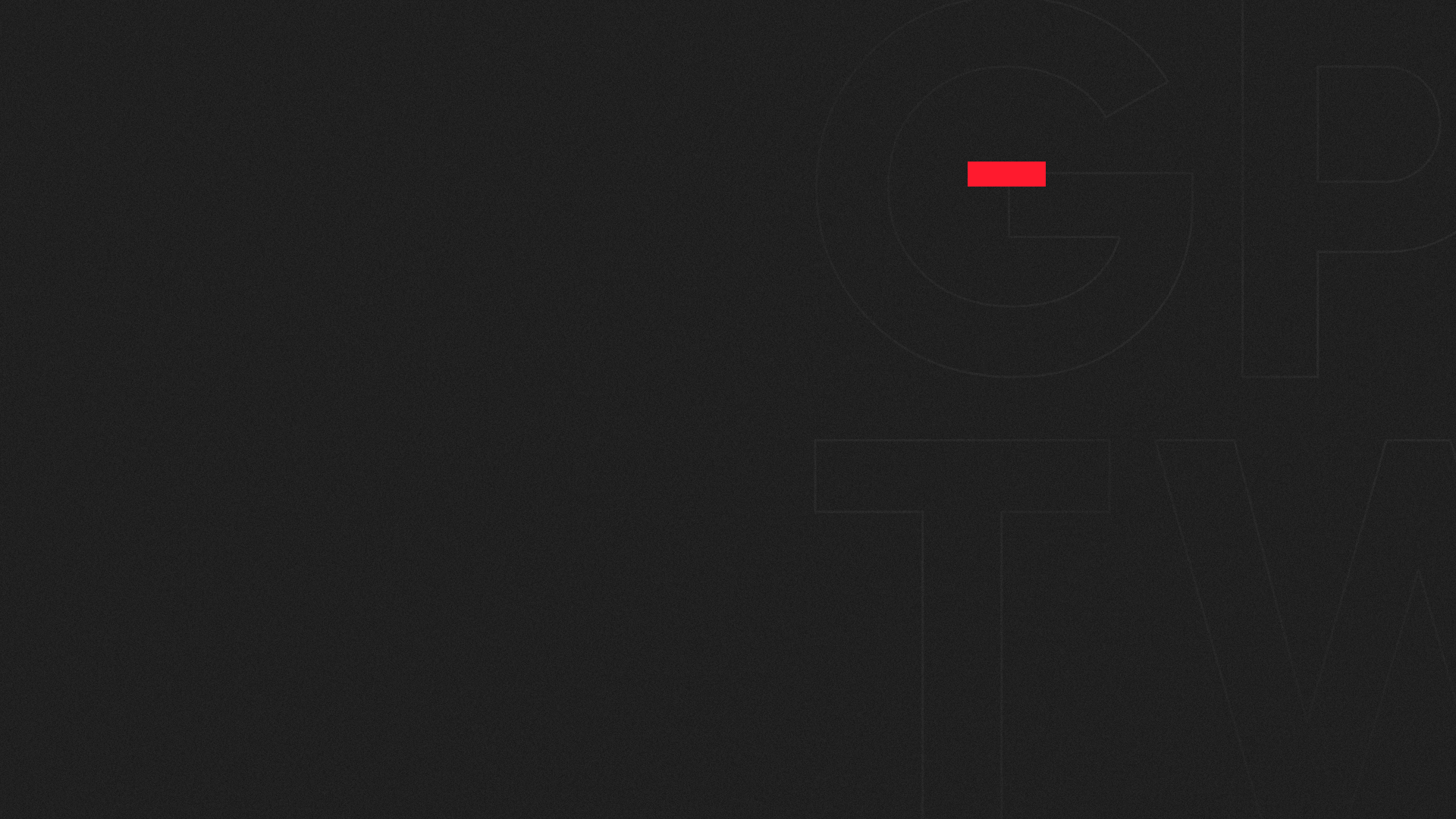 Introdução
O que fazer com os resultados
Metodologia GPTW
Os resultados
O GPTW
Vem conhecer mais
Recomendações de Práticas
O que fazer com os resultados?
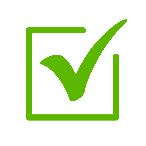 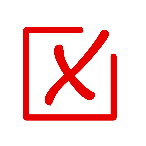 O que fazer
O que evitar
Focar primeiro em analisar e compreender os resultados
Reagir de forma exagerada
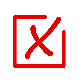 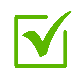 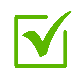 Concentrar nos pontos fortes para sustentar e alavancar os resultados
Focar somente na média geral
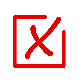 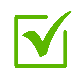 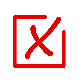 Celebrar as vitórias: é tão importante quanto o processo de superar os desafios
Sentir como se tivessem que fazer tudo sozinhos ou sem apoio
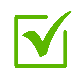 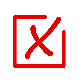 Separar tempo suficiente para rever os resultados com bastante atenção
Resolver os problemas durante a análise inicial
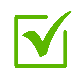 Permitir que os dados apontem os problemas em vez de confirmar o que o time acha que já sabe
62
Certificação | Consultoria | Liderança | Inovação
© 2023 Great Place To Work® Brasil. Todos os Direitos Reservados
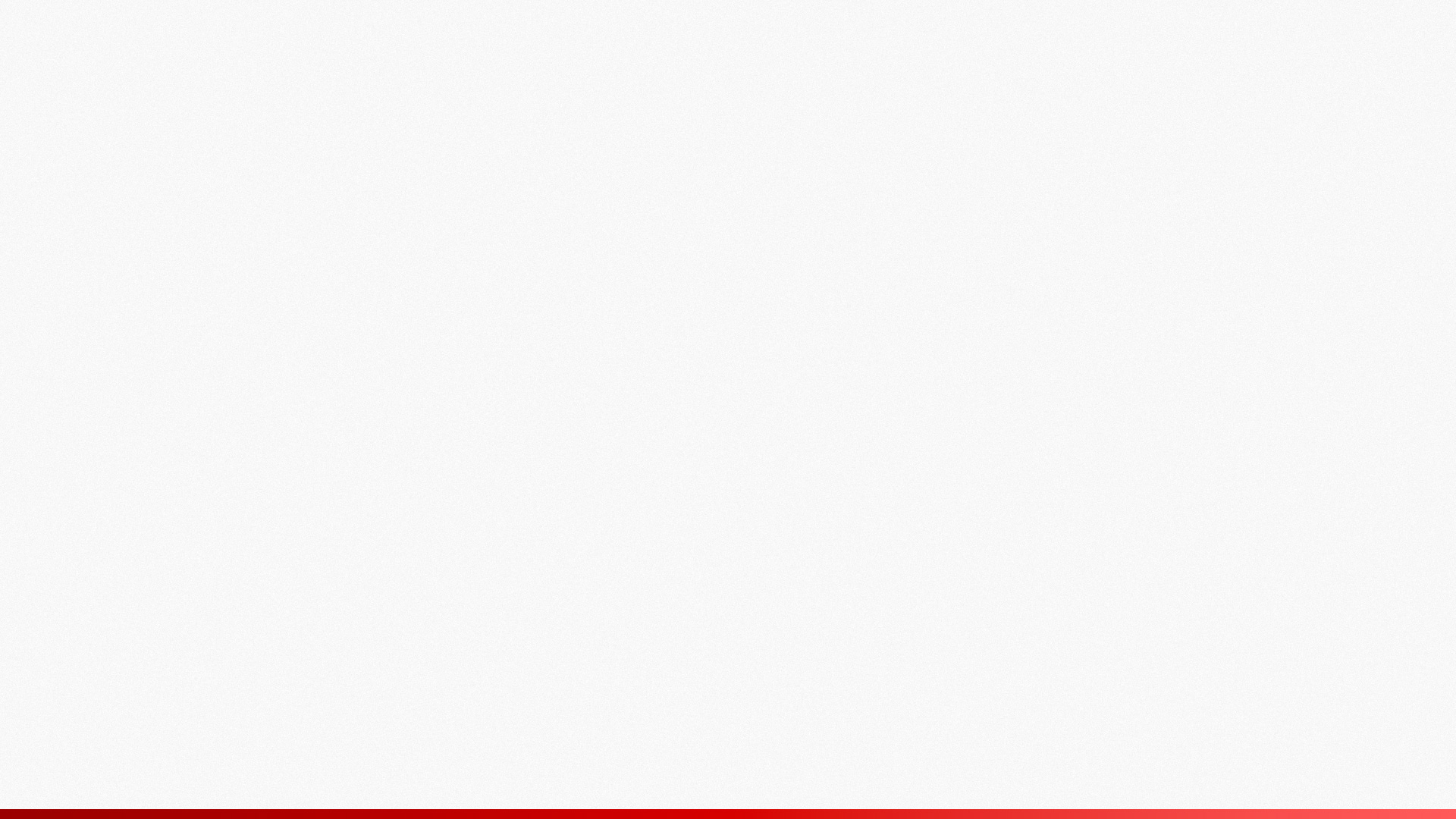 Introdução
O que fazer com os resultados
Metodologia GPTW
Os resultados
O GPTW
Vem conhecer mais
Recomendações de Práticas
Ao analisar os dados, reflitam:
Esforços especiais (ações executadas entre 3 e 6 meses)
Oportunidades de êxito (ações executadas entre 1 e 3 meses)
Grande Impacto
Desperdiçadores de tempo(não valem a pena!)
Vitórias rápidas(ações executadas em até 1 mês)
Pequeno Impacto
Fácil de implementar
Difícil de implementar
63
Certificação | Consultoria | Liderança | Inovação
© 2023 Great Place To Work® Brasil. Todos os Direitos Reservados
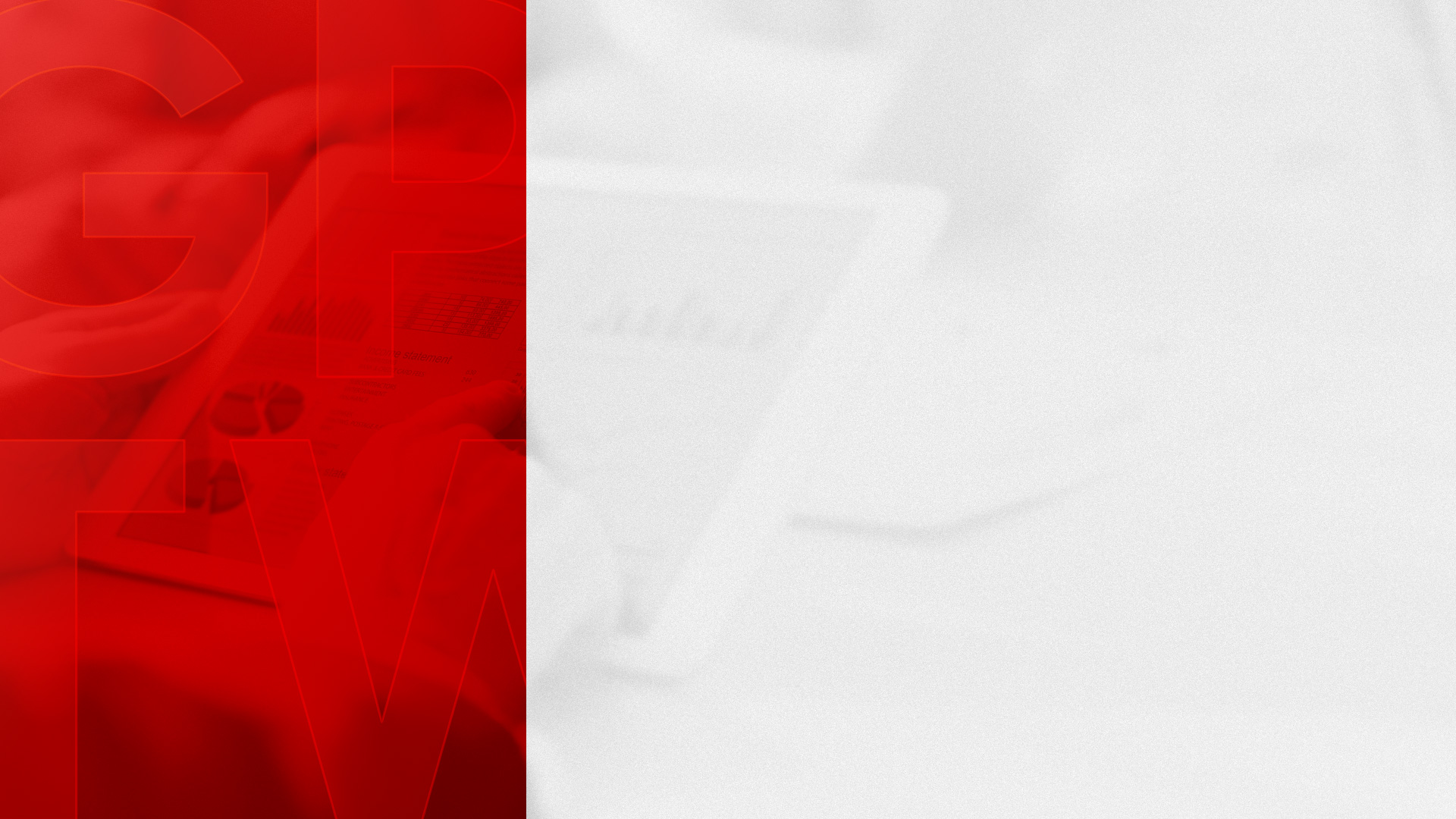 RECOMENDAÇÕES DE PRÁTICAS
Com base nas notas de oportunidade de melhoria, sugerimos algumas práticas sobre como trabalhar os temas na sua empresa.
64
Certificação | Consultoria | Liderança | Inovação
© 2023 Great Place To Work® Brasil. Todos os Direitos Reservados
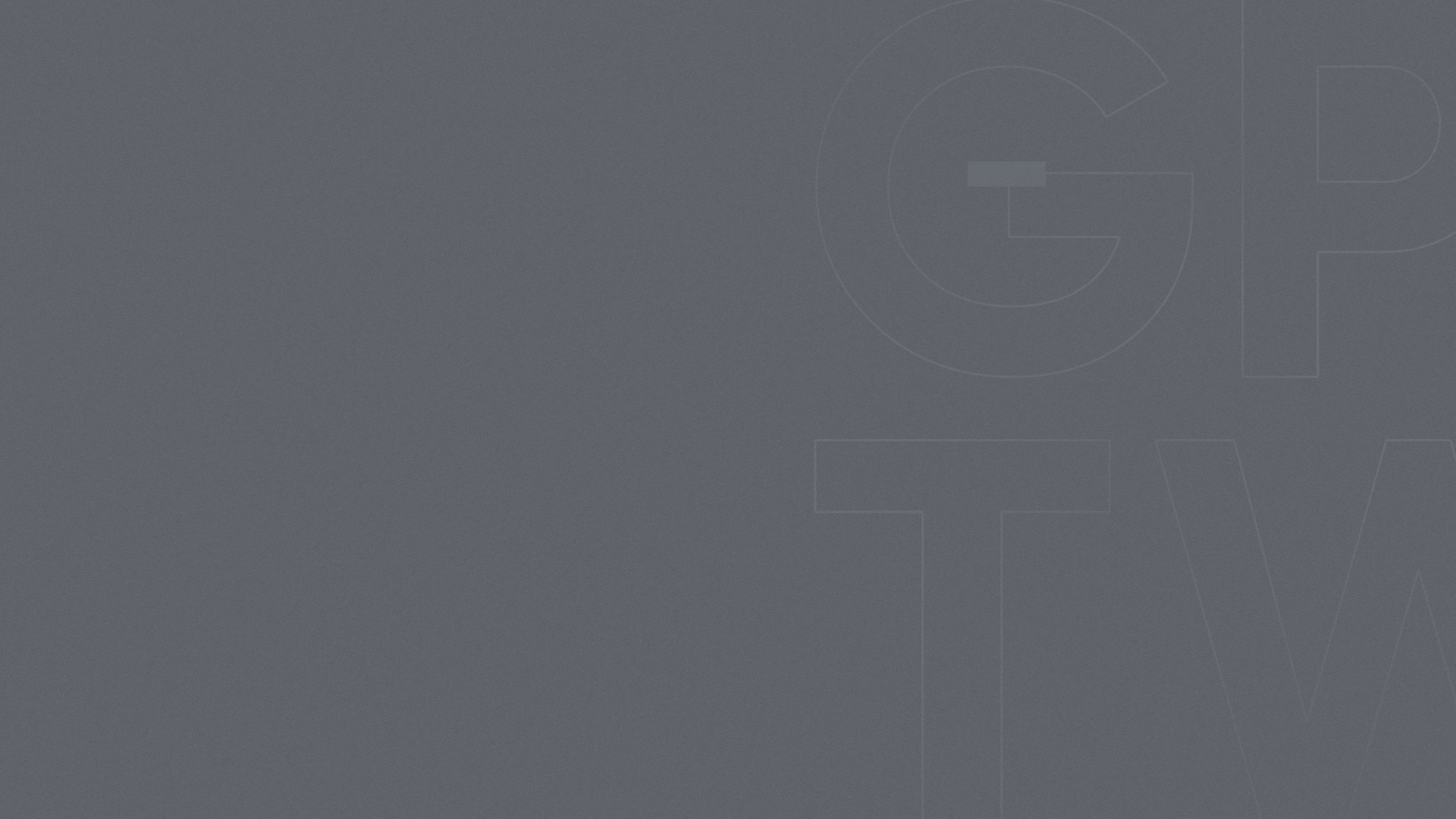 Introdução
O que fazer com os resultados
Metodologia GPTW
Os resultados
O GPTW
Vem conhecer mais
Recomendações de Práticas
Recomendações de PráticasCom base nas notas de oportunidade de melhoria, sugerimos algumas práticas sobre como trabalhar os temas.
Prática: Manual do 'pode não pode'
Ação: A criação do manual de comportamento serve para antecipar/prever situações e condutas que podem gerar um sentimento de favoritismo ou falta de justiça, uma vez que ficam válidas para todas as pessoas as mesmas regras de conduta, inclusive para as lideranças.
Prática: Rodada da Cultura
Ação: Depois das principais entrevistas, as últimas pessoas selecionadas passam por uma rodada de conversa com pessoas aleatórias, de outros setores e que não têm técnicas de entrevistas, para um bate papo informal sobre temas livres, para que os funcionários conheçam um pouco das pessoas que estão se candidatando e possam opinar coletivamente se elas combinam com a equipe em que trabalharão, caso sejam contratadas.
65
Certificação | Consultoria | Liderança | Inovação
© 2023 Great Place To Work® Brasil. Todos os Direitos Reservados
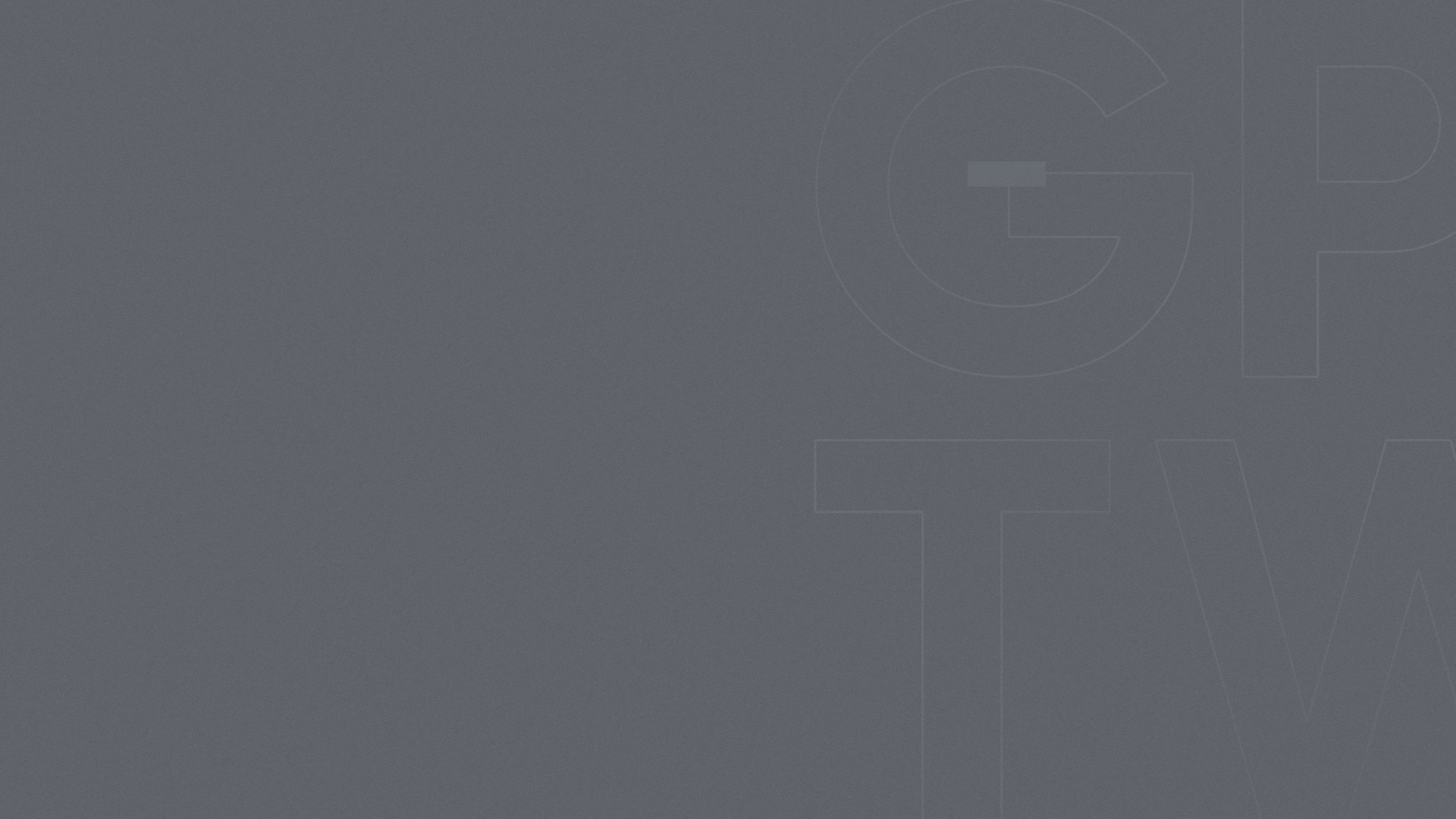 Introdução
O que fazer com os resultados
Metodologia GPTW
Os resultados
O GPTW
Vem conhecer mais
Recomendações de Práticas
Recomendações de PráticasCom base nas notas de oportunidade de melhoria, sugerimos algumas praticas sobre como trabalhar os temas.
Prática: Oscar
Ação: Em um dia do ano, a empresa promove um concurso com várias categorias e os vencedores serão votados de maneira popular. As categorias podem ser: 'a pessoa mais engajada nas redes sociais da empresa' , 'a pessoa mais popular', 'o colaborador mais jovem", 'o colaborador mais velho', 'o colaborador com mais tempo de casa' etc. O incentivo é criar interação e um momento de descontração entre as pessoas.
66
Certificação | Consultoria | Liderança | Inovação
© 2023 Great Place To Work® Brasil. Todos os Direitos Reservados
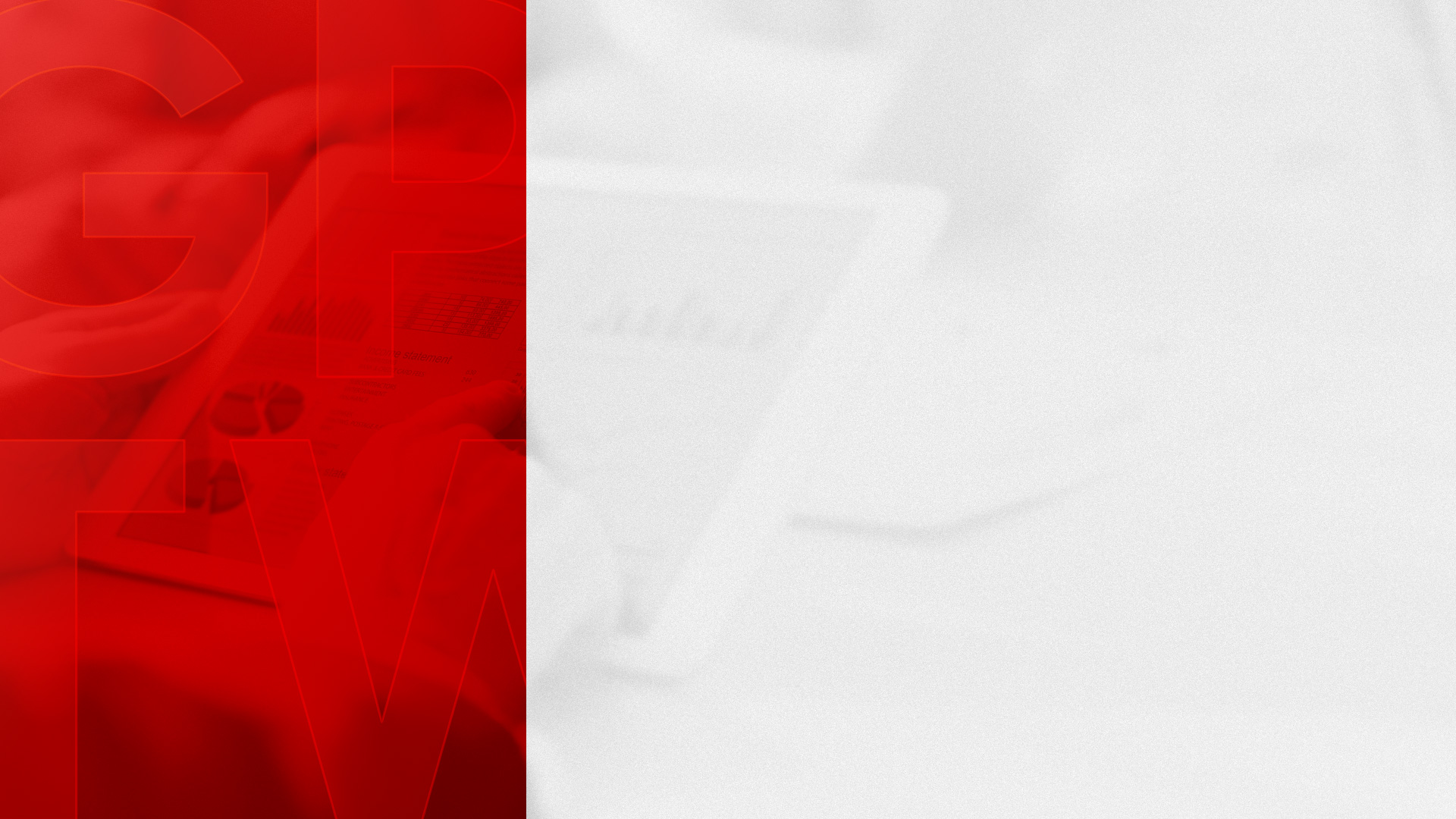 O GPTW perto de você
67
Certificação | Consultoria | Liderança | Inovação
© 2023 Great Place To Work® Brasil. Todos os Direitos Reservados
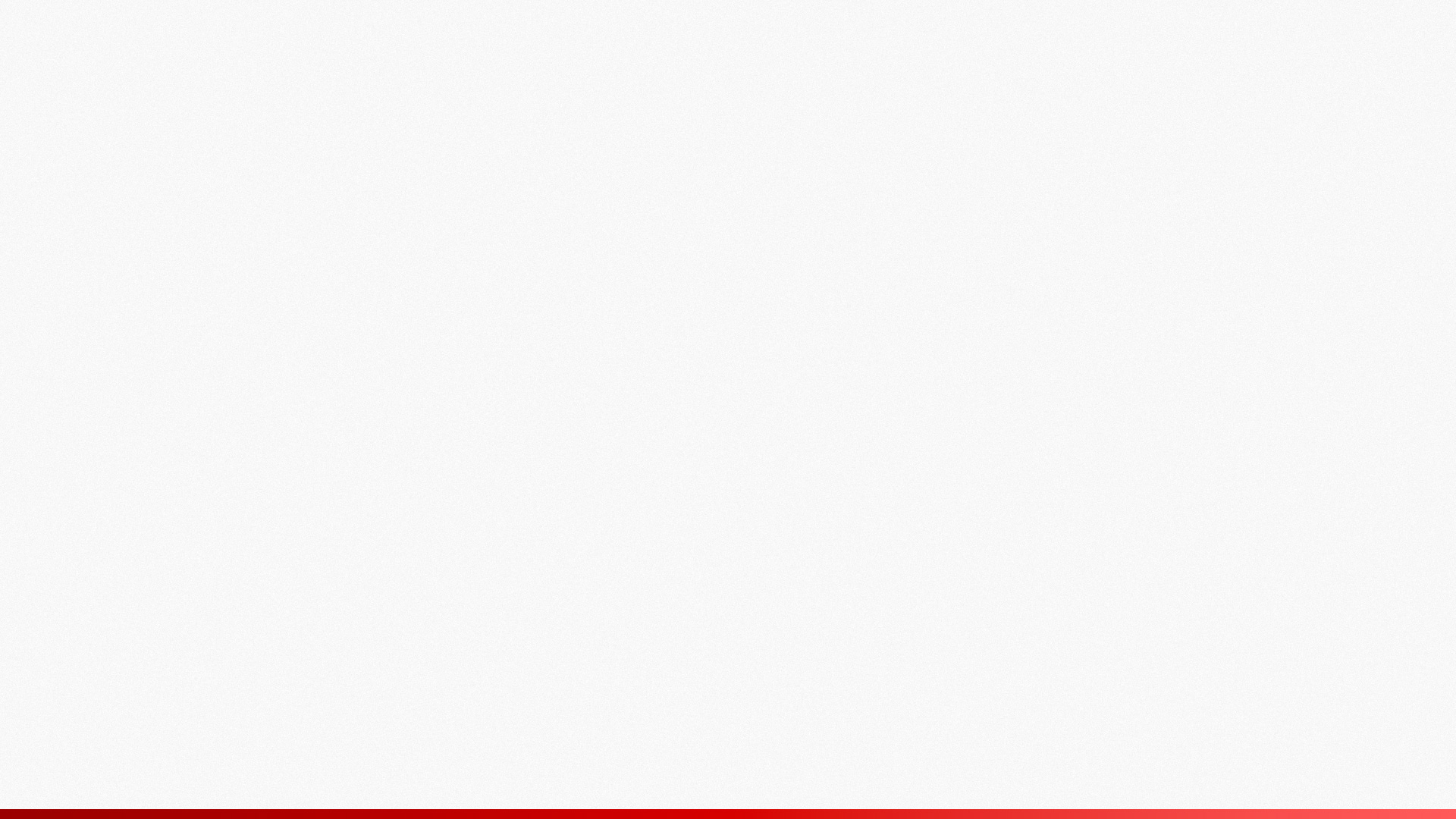 O GPTW perto de você
Chegamos até aqui juntos! Ufa.
Mas nossa Jornada não acaba aqui.  Agora que a sua empresa é certificada, o próximo passo é preencher as práticas culturais e escolher os rankings que quer participar.
No nosso Connect você consegue gerenciar todas essas informações. ;-)Caso tenha alguma dúvida é só acessar nossa Central de Ajuda, que conta com materiais completos e podem te ajudar, ou então, entrar em contato com o nosso super time de atendimento@gptwbrasil.com.br ou com o(a) consultor(a) que atende a sua empresa.
Não se esqueça de que toda sexta-feira (das 10-11hrs) acontece o nosso famoso Plantão de dúvidas, onde conversamos sobre todos os assuntos pertinentes da Jornada de Certificação e Ranking.Nos vemos também na Great Work, a comunidade de clientes da Jornada, onde trocamos ideias sobre práticas, benchmark e networking, além de postarmos conteúdos exclusivos.

Conte com a gente! Um forte abraço,
Equipe GPTW Brasil.
68
Certificação | Consultoria | Liderança | Inovação
© 2023 Great Place To Work® Brasil. Todos os Direitos Reservados
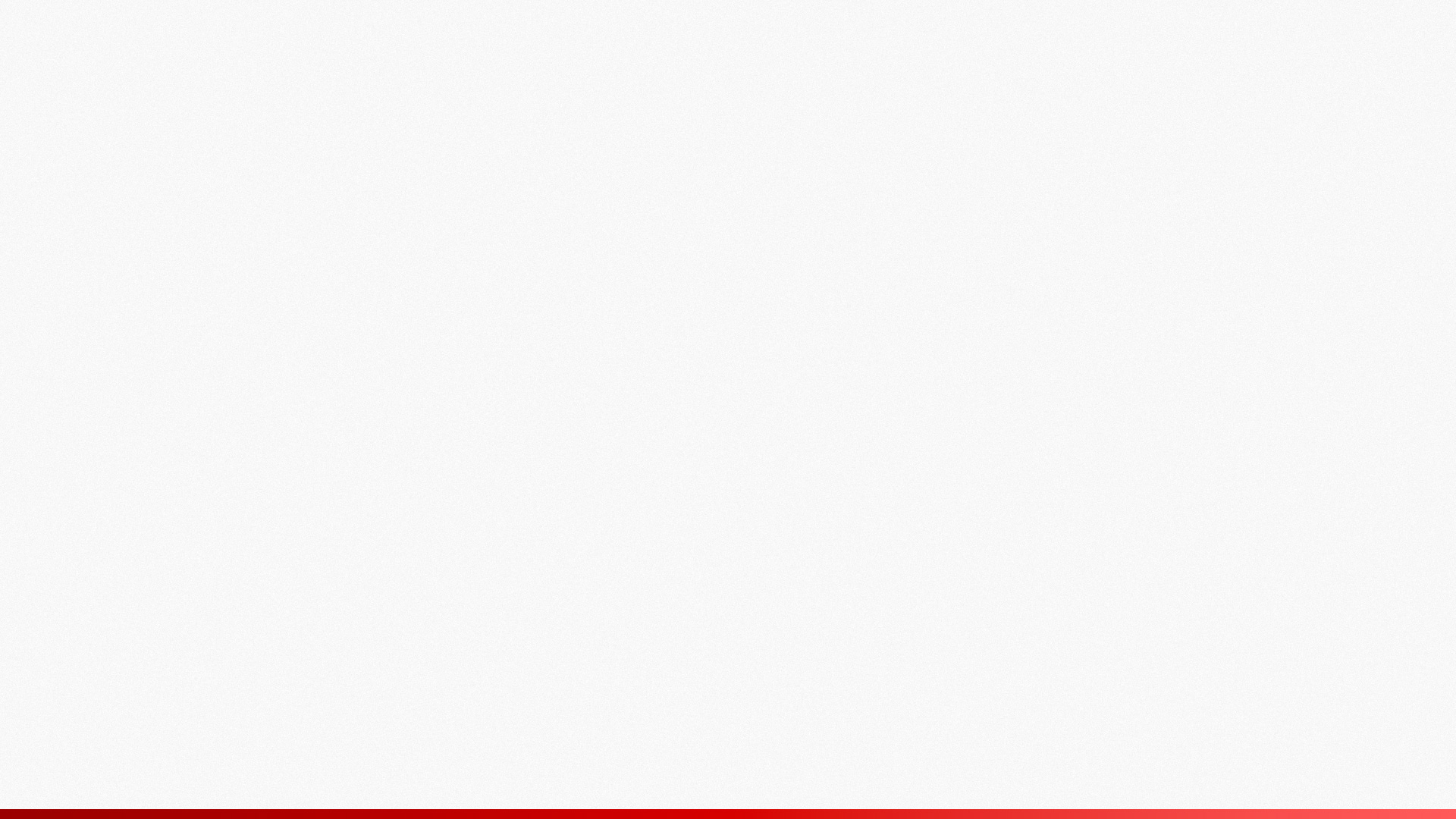 Introdução
O que fazer com os resultados
Metodologia GPTW
Os resultados
O GPTW
Vem conhecer mais
Recomendações de Práticas
Saiba mais das empresas parceiras
do ecossistema Great People
Transformando cada pessoa em um líder extraordinário
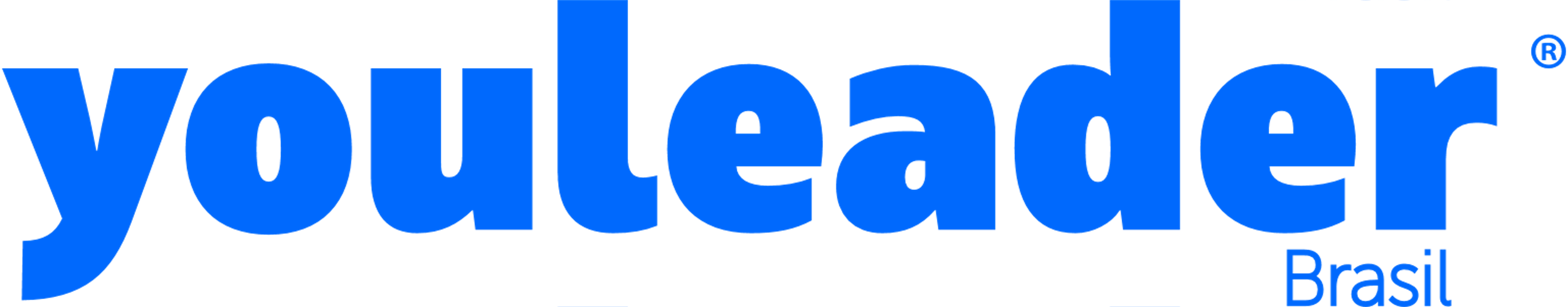 Democratizamos o desenvolvimento de lideranças para a pequena empresa, com um programa contínuo, ao vivo e de baixo investimento
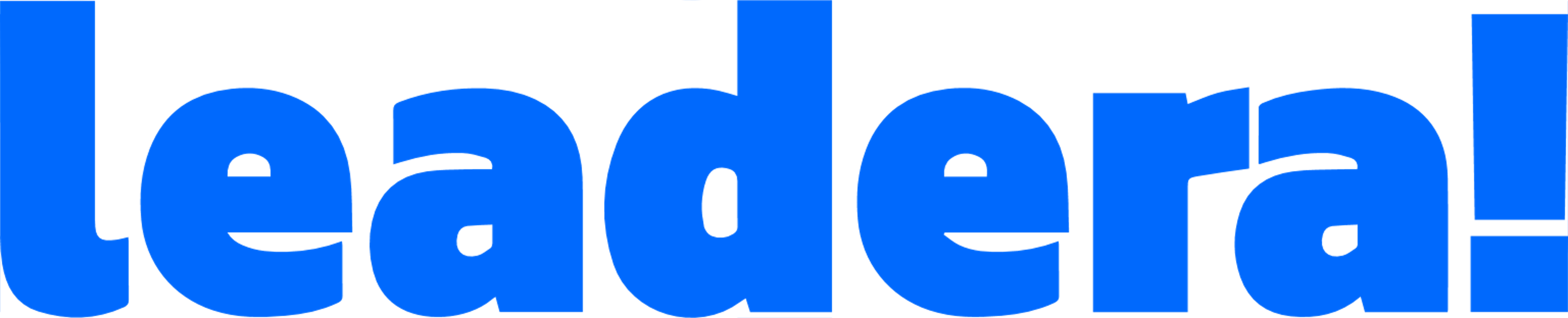 Desenvolver ambientes de trabalho mais saudáveis e funcionais por meio de Inovação e ciência médica.
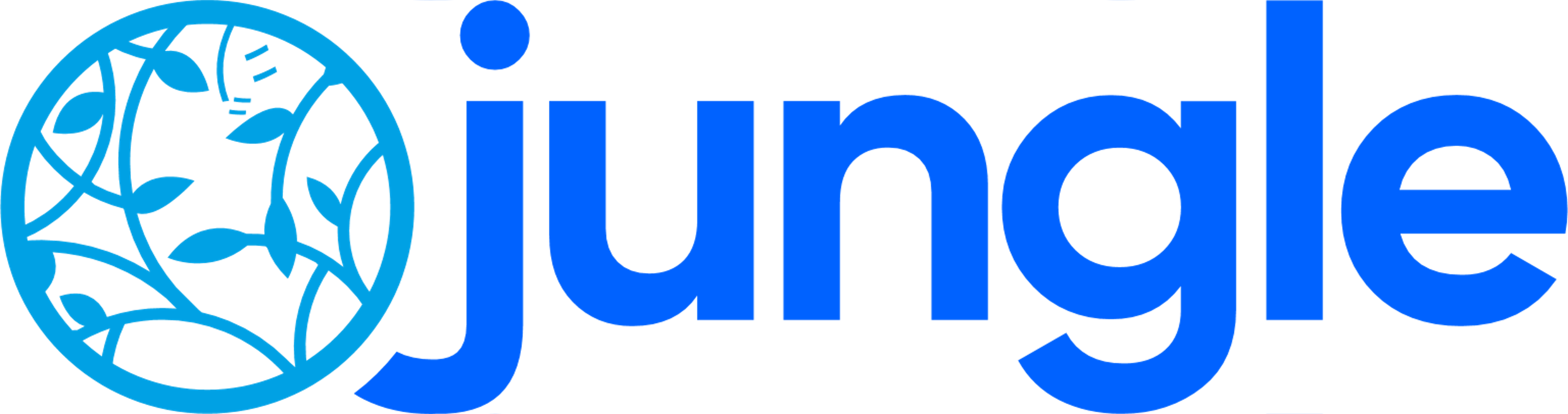 Especialista em mapear e analisar dados de clima, engajamento e cultura para desenvolver o pleno potencial das pessoas e transformar os resultados de negócios.
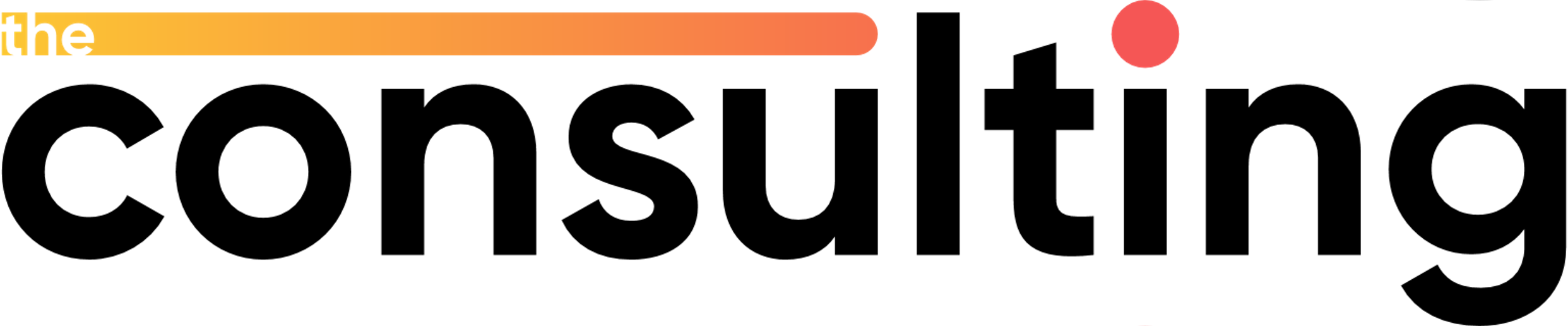 Empresa nº1 em início da Jornada ESG, tornando o assunto simples e acessível, através de um relacionamento acolhedor, projetos criados em conjunto e passos coordenados
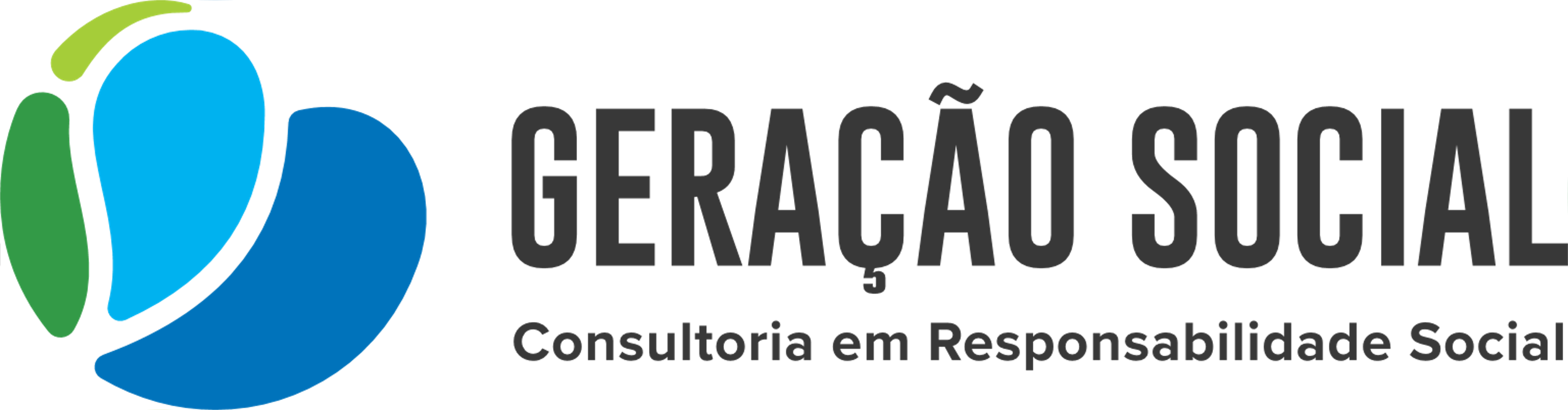 Uma rede de consultores parceiros do GPTW e ecossistema Great People, especialistas em apoiar empresas a percorrer e evoluir na Jornada de Certificação.
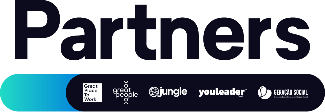 69
Certificação | Consultoria | Liderança | Inovação
© 2023 Great Place To Work® Brasil. Todos os Direitos Reservados
certificacao@gptw.com.br